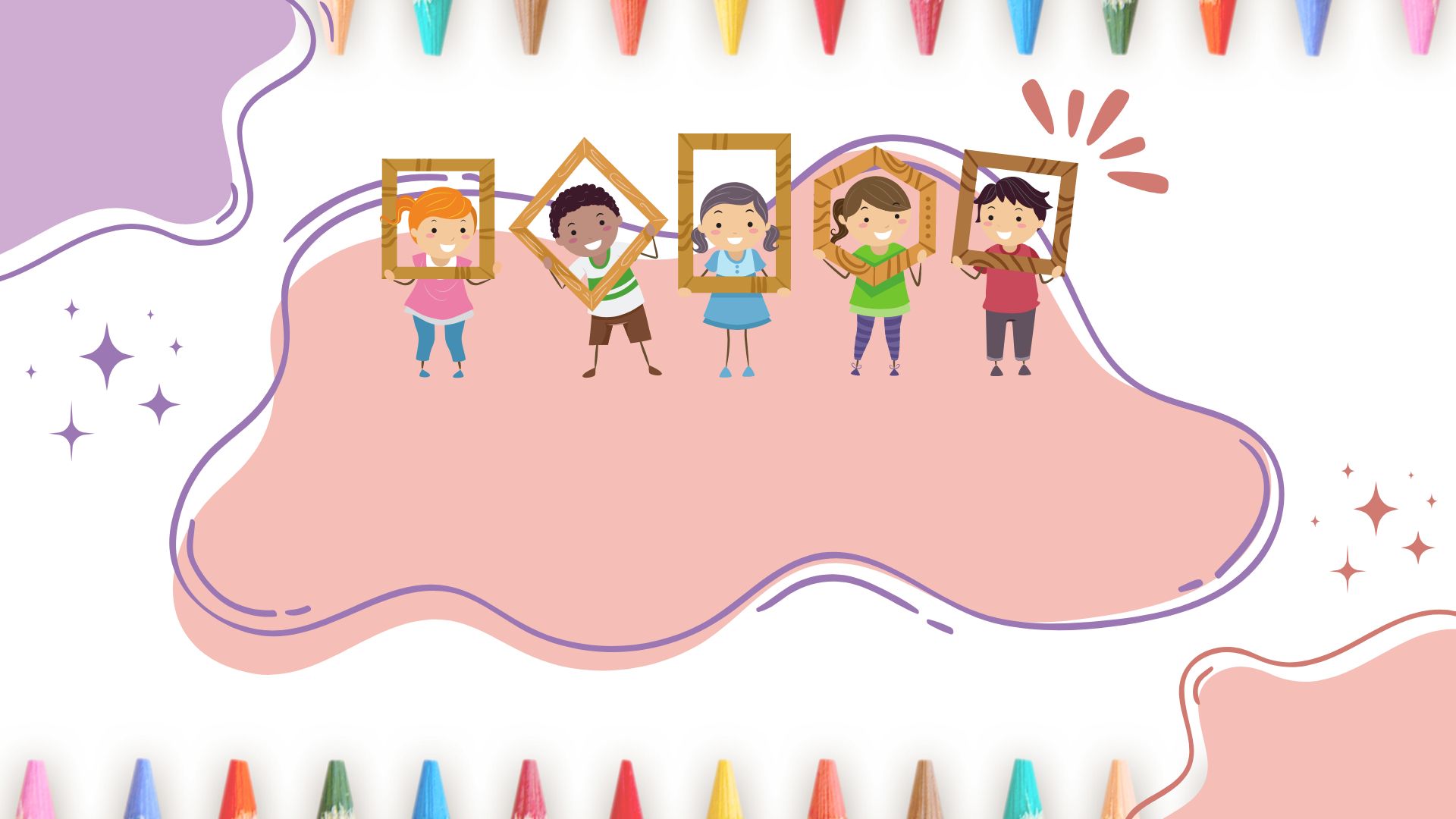 السلام عليكم ورحمة الله وبركاته كيف حالكم اصدقائي الابطال ؟
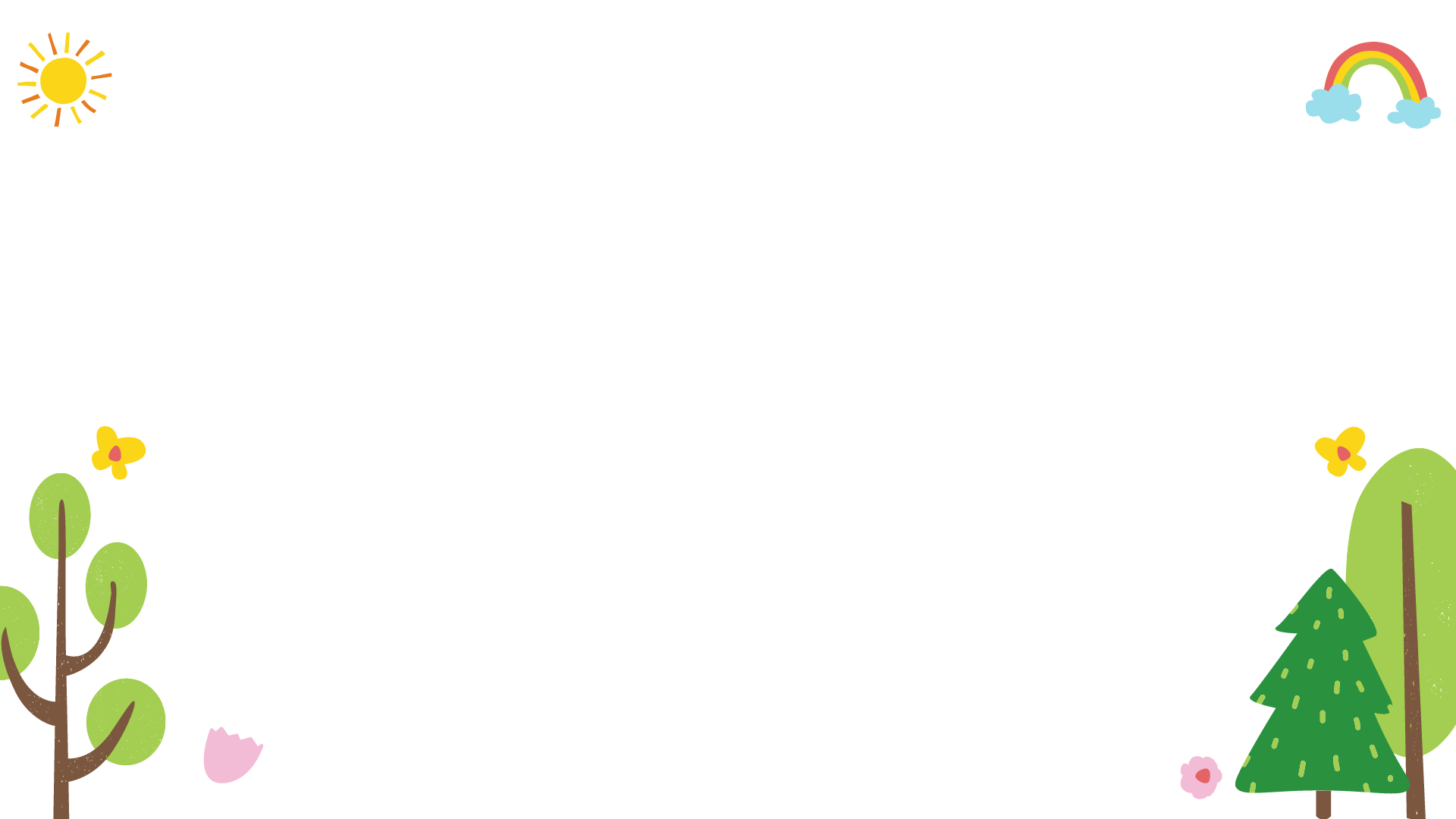 يومنا اليوم هو :
أيام الاسبوع
شهور السنة الهجرية
الأحد
7 رجب
1 محرم
هيا نكتب التاريخ
/         /  1444 هـ
الأثنين
8 شعبان
2 صفر
الثلاثاء
4
5
1
6
3
2
9 رمضان
3 ربيع أول
10
12
الأربعاء
11
8
7
9
4 ربيع الاخر
10 شوال
18
16
14
الخميس
15
17
13
5 جُماد أول
11 ذو القعدة
الجمعة
20
23
22
24
21
19
6 جُماد الاخر
12 ذو الحجة
السبت
29
28
30
26
25
27
في أي فصول السنة نكون ؟
ما حال الطقس اليوم ؟
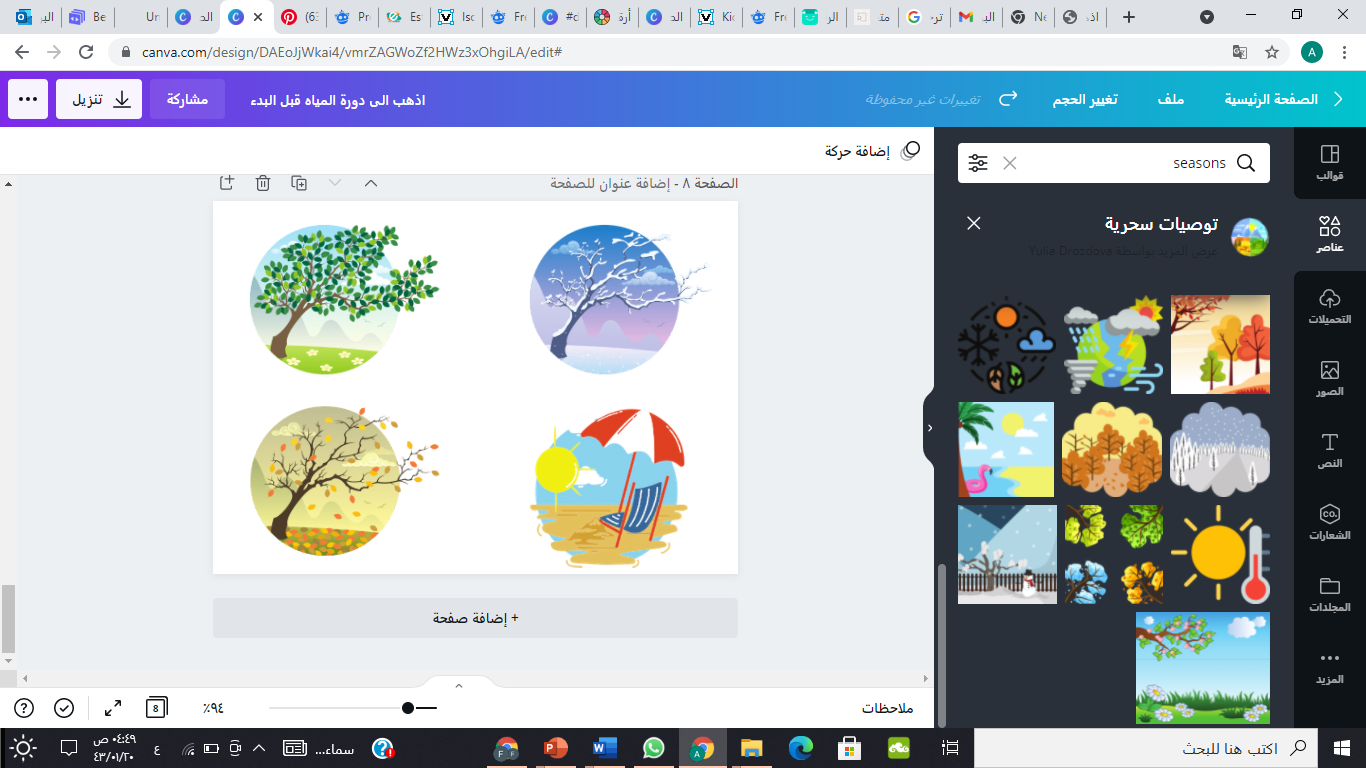 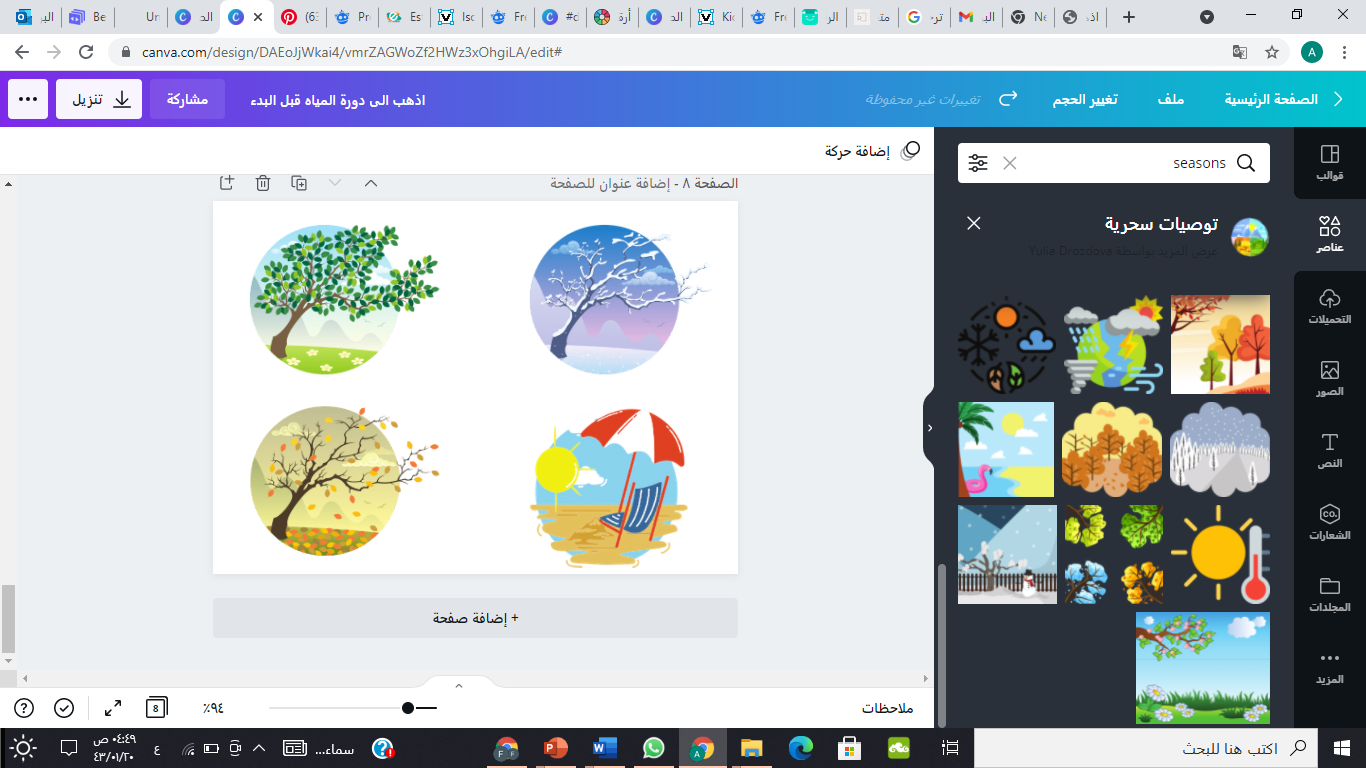 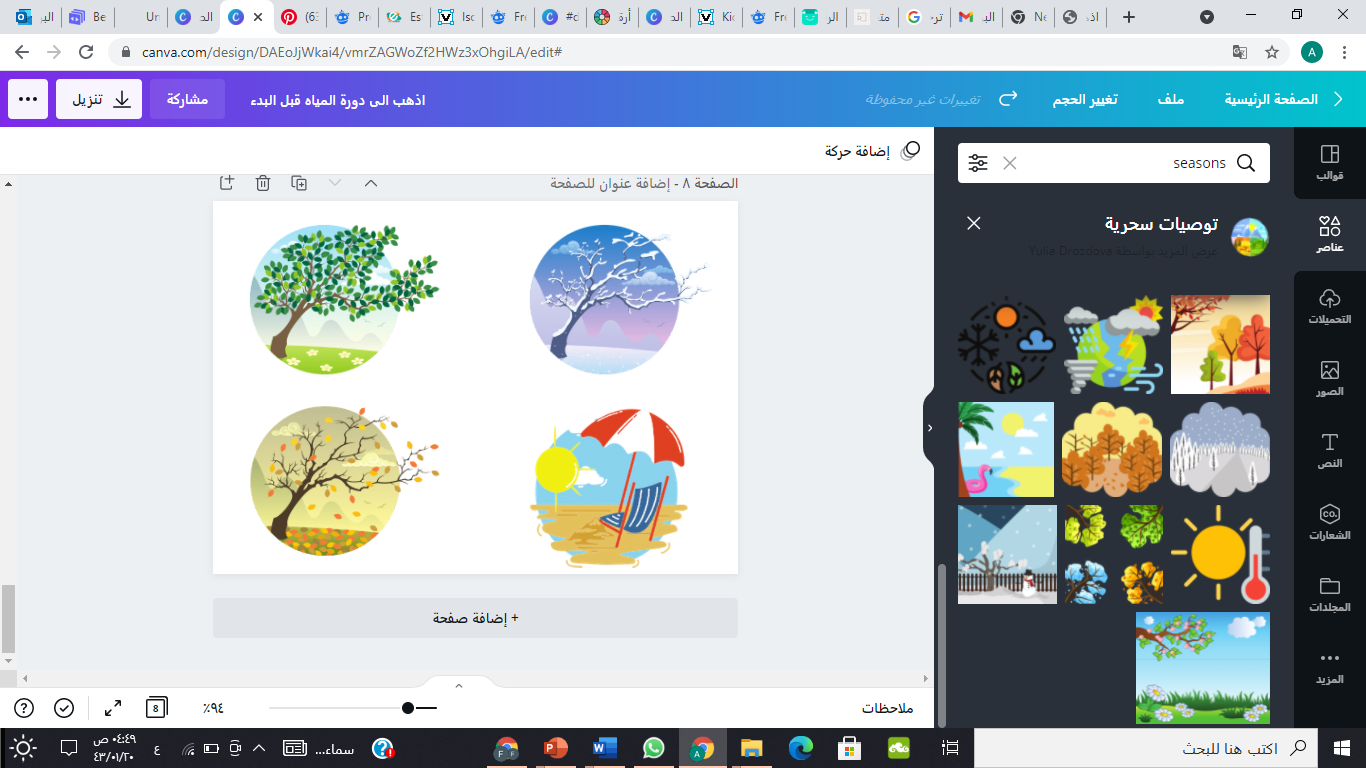 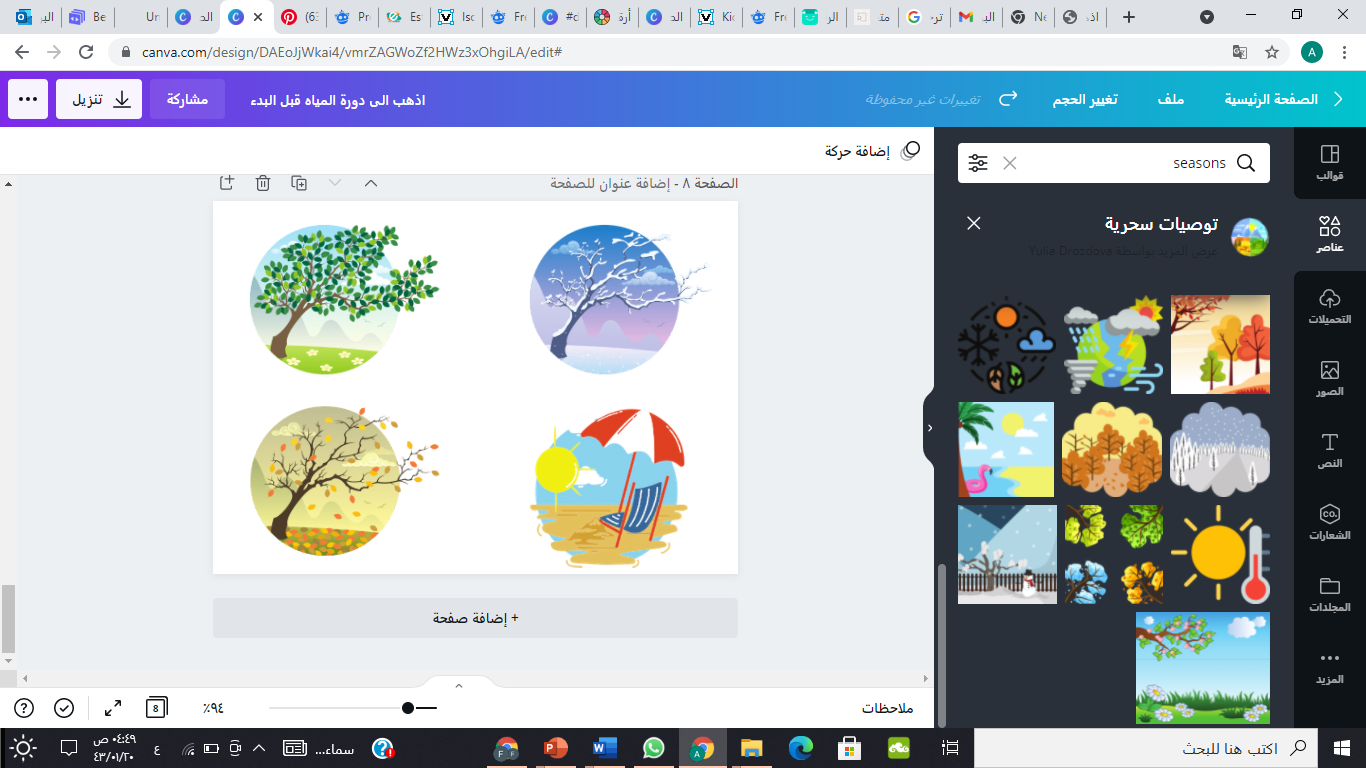 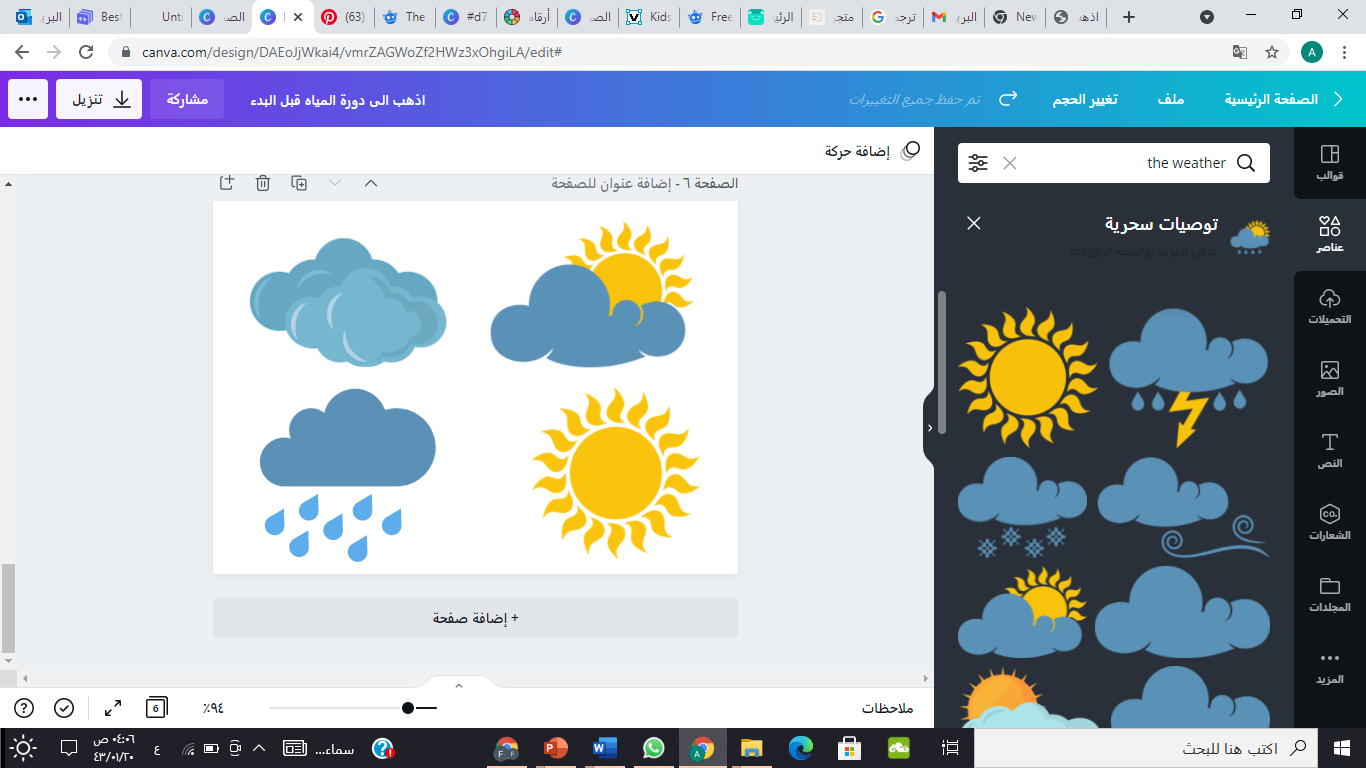 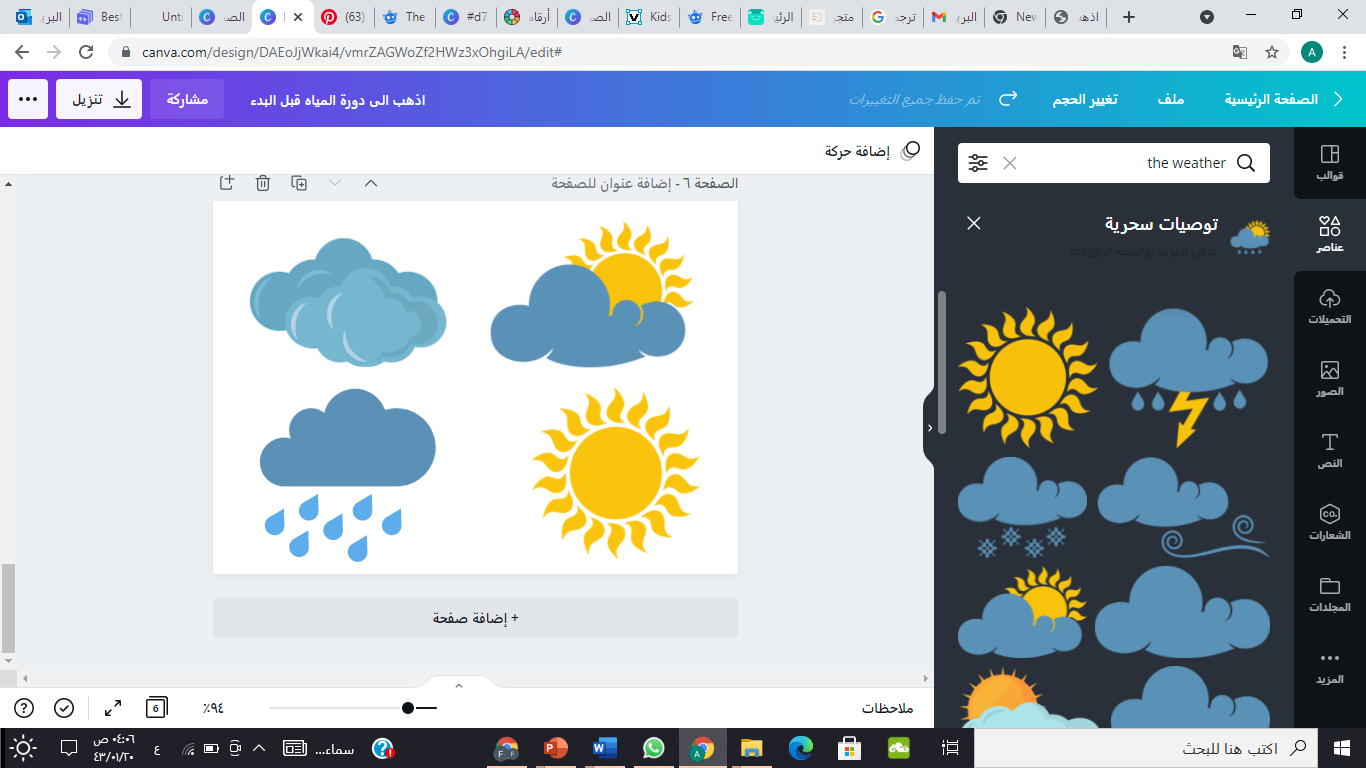 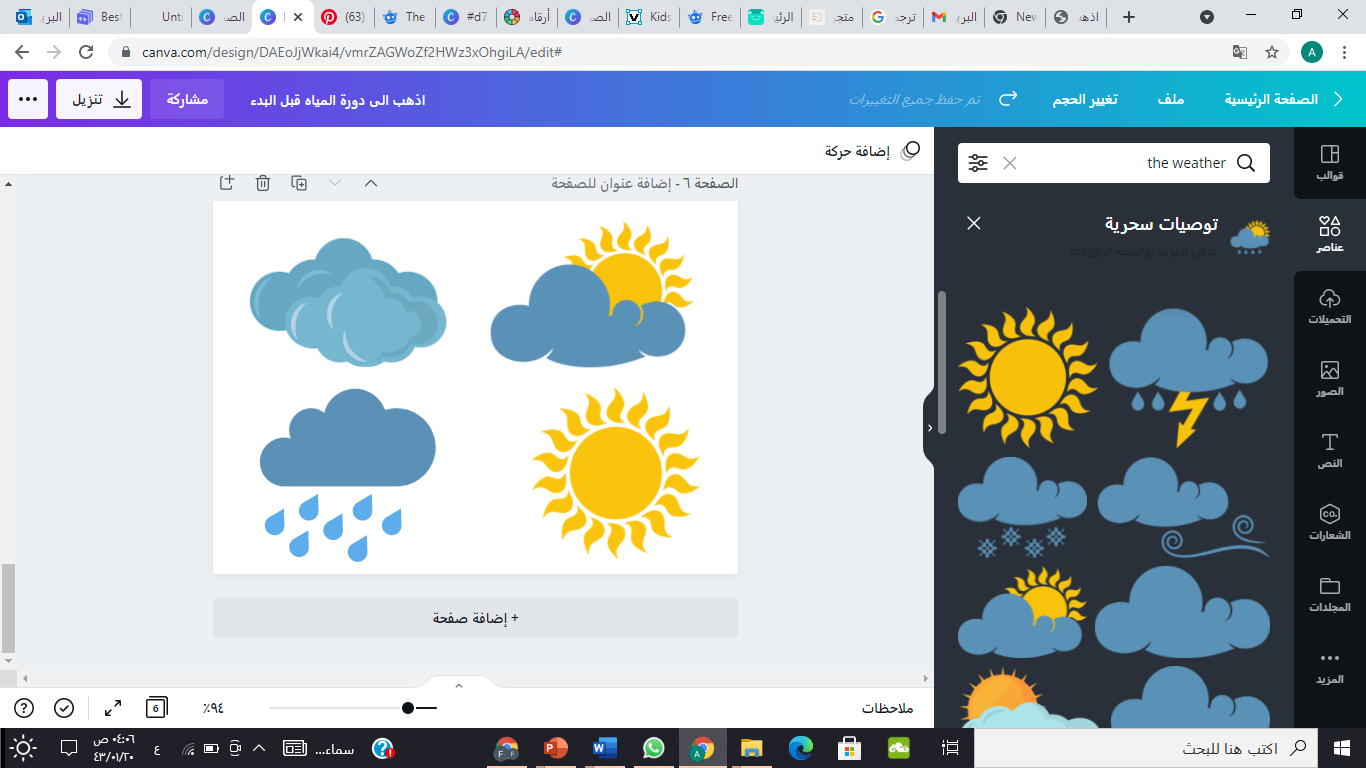 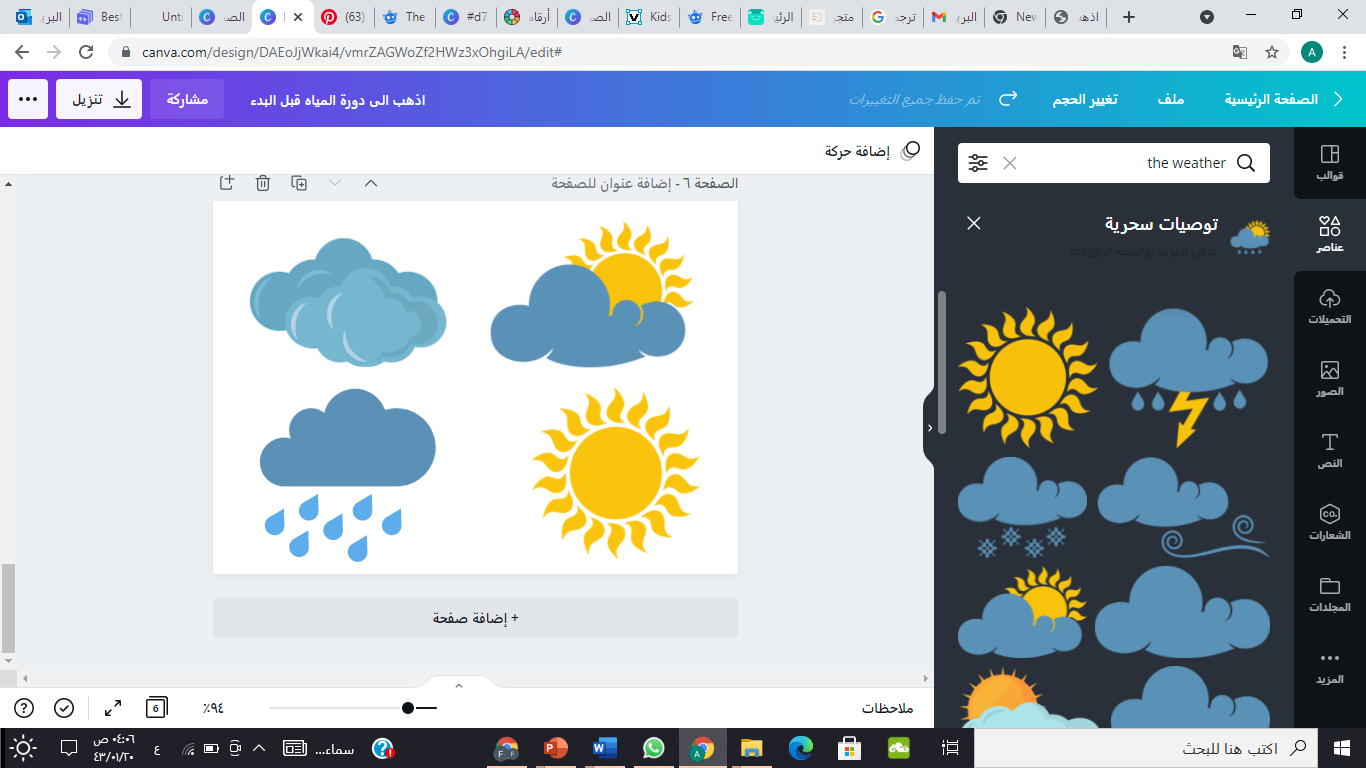 ممطر
غائم جزئي
غائم
مشمس
الربيع
الخريف
الصيف
الشتاء
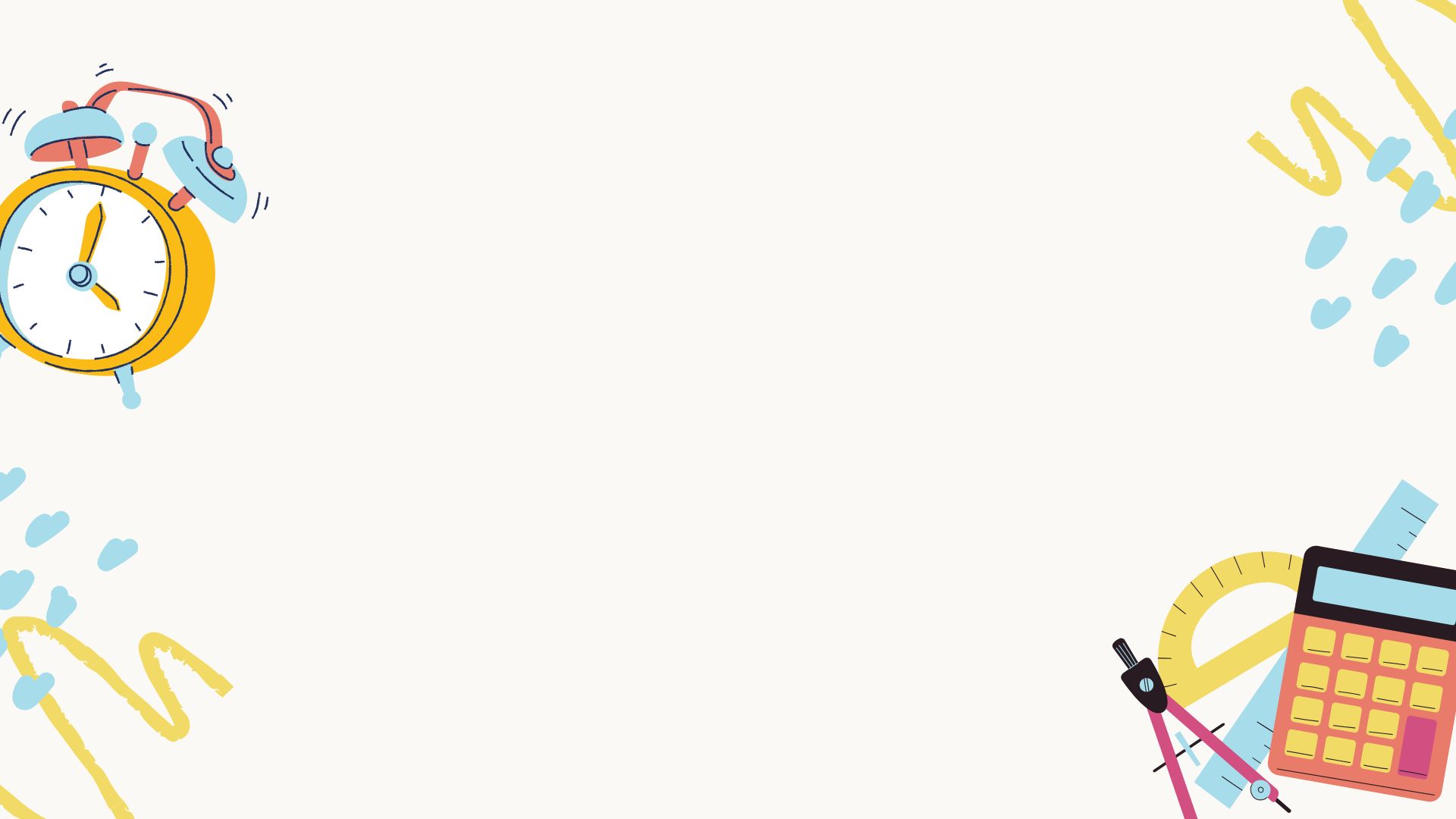 الخبرة الإسلامية
اللهم افتح على قلوبنا فتحًا مبينًا 
اللهم أحفظ بلادي و سائر بلاد المسلمين
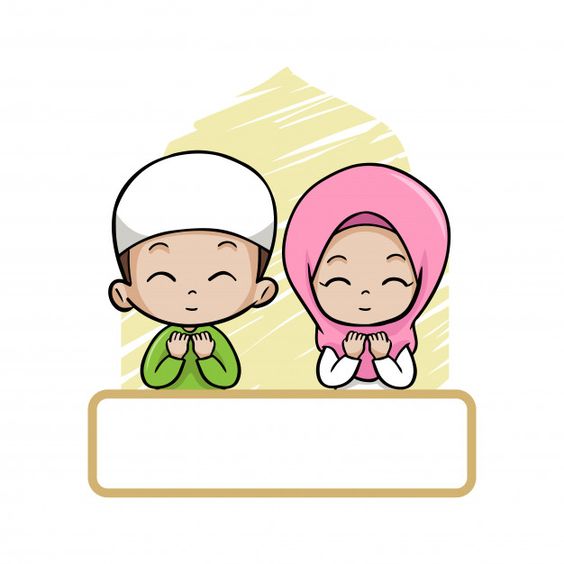 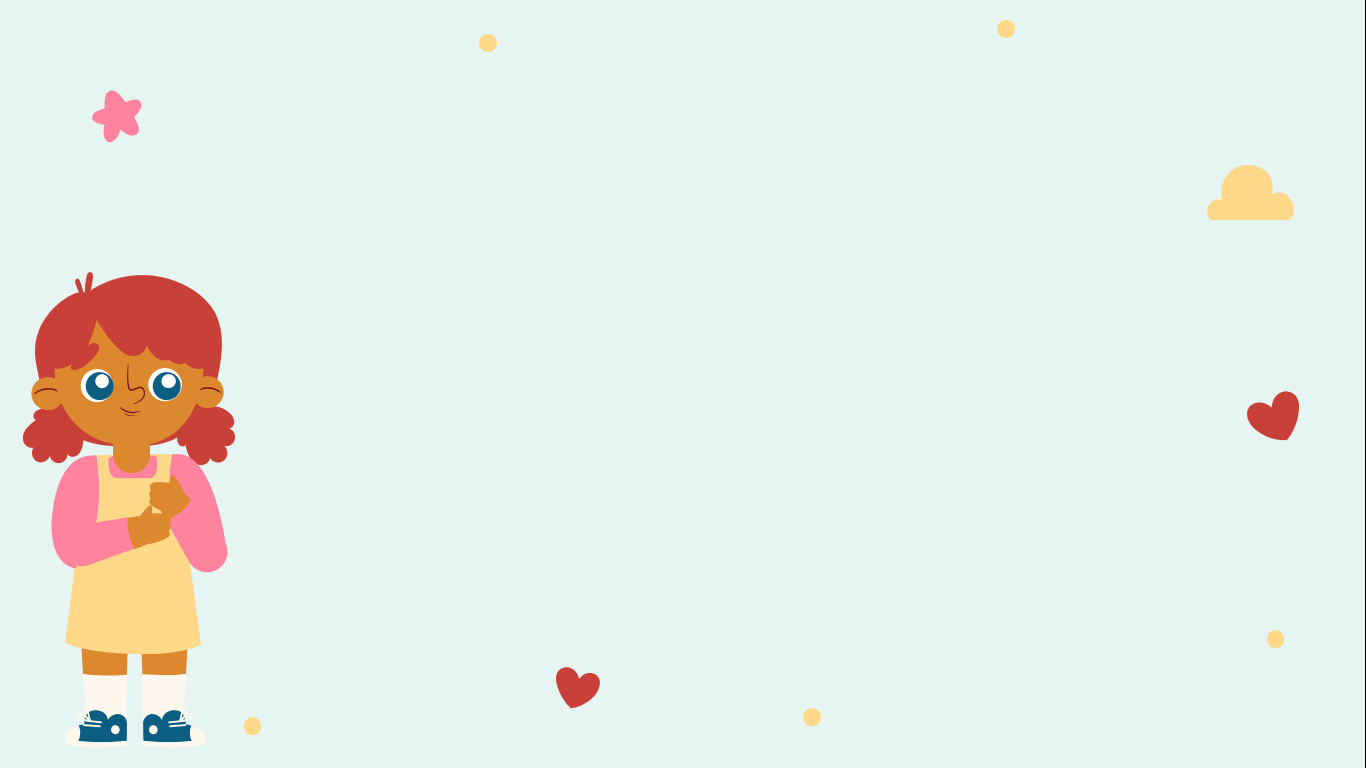 دمت شامخًا يا وطني
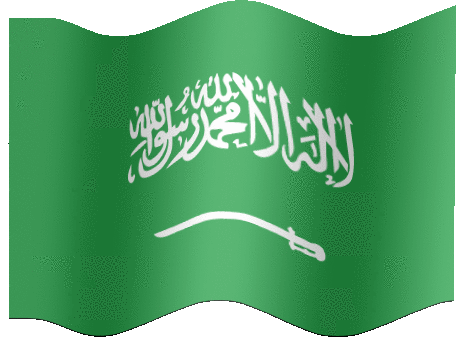 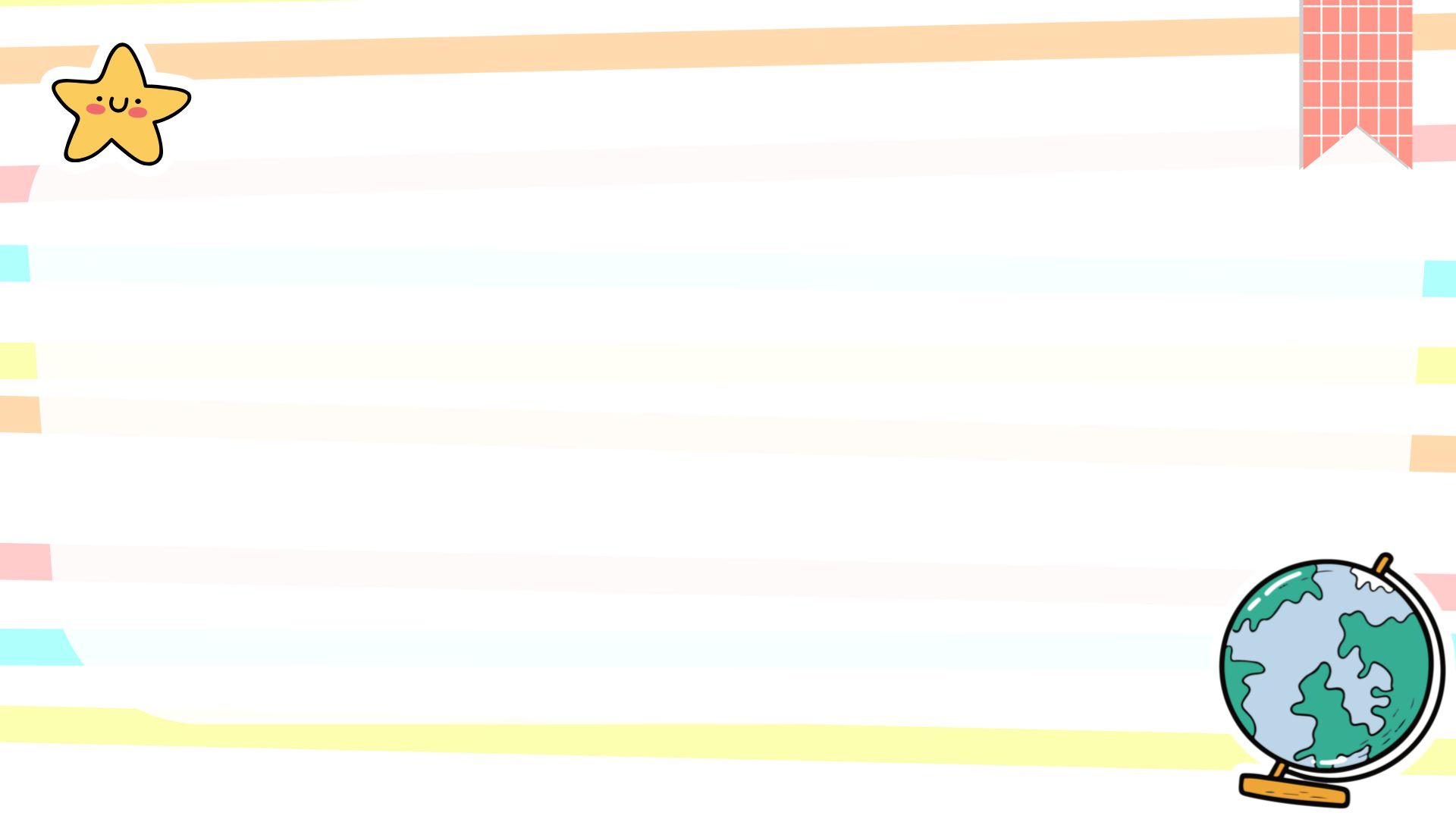 الحضور و الغياب
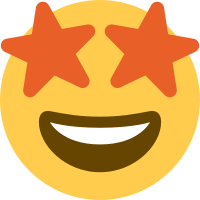 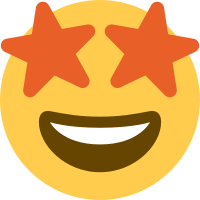 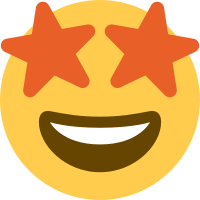 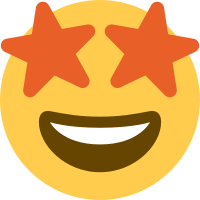 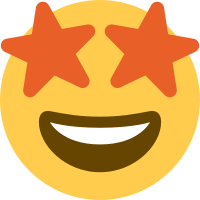 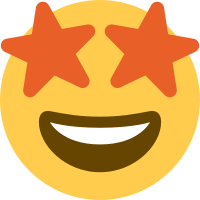 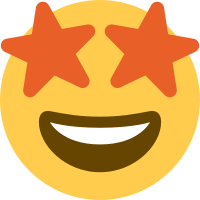 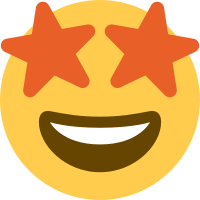 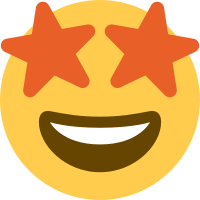 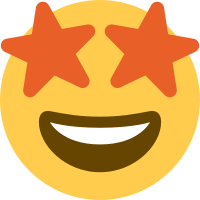 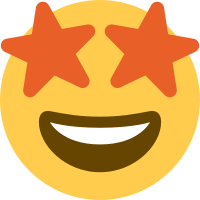 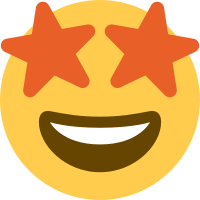 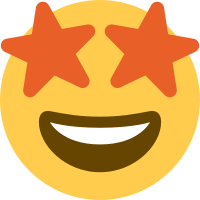 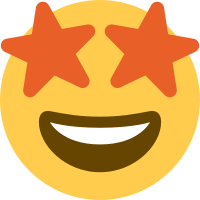 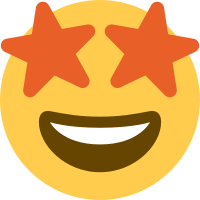 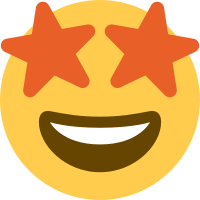 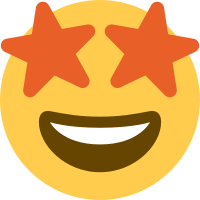 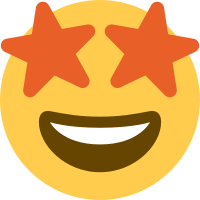 اسم الطالب
اسم الطالب
اسم الطالب
اسم الطالب
اسم الطالب
اسم الطالب
اسم الطالب
اسم الطالب
اسم الطالب
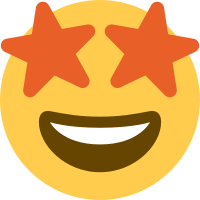 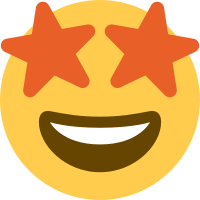 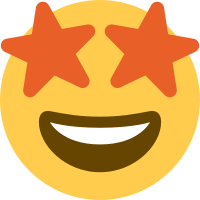 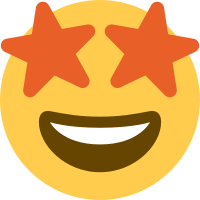 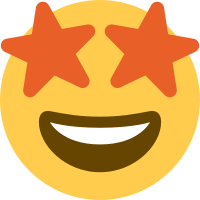 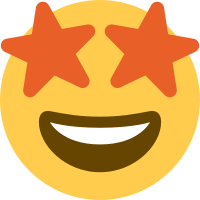 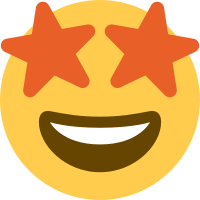 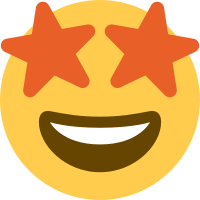 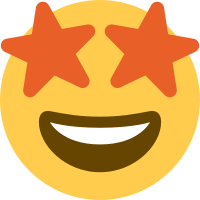 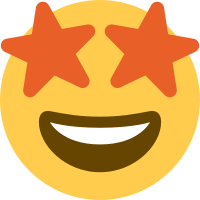 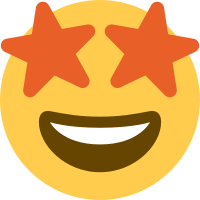 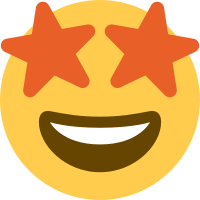 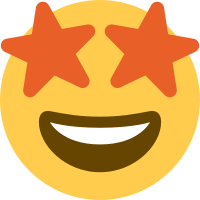 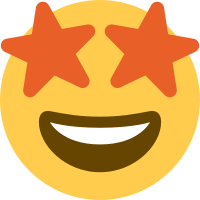 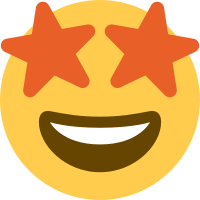 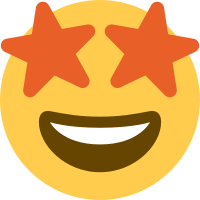 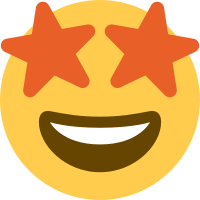 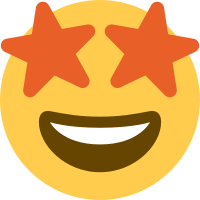 اسم الطالب
اسم الطالب
اسم الطالب
اسم الطالب
اسم الطالب
اسم الطالب
اسم الطالب
اسم الطالب
اسم الطالب
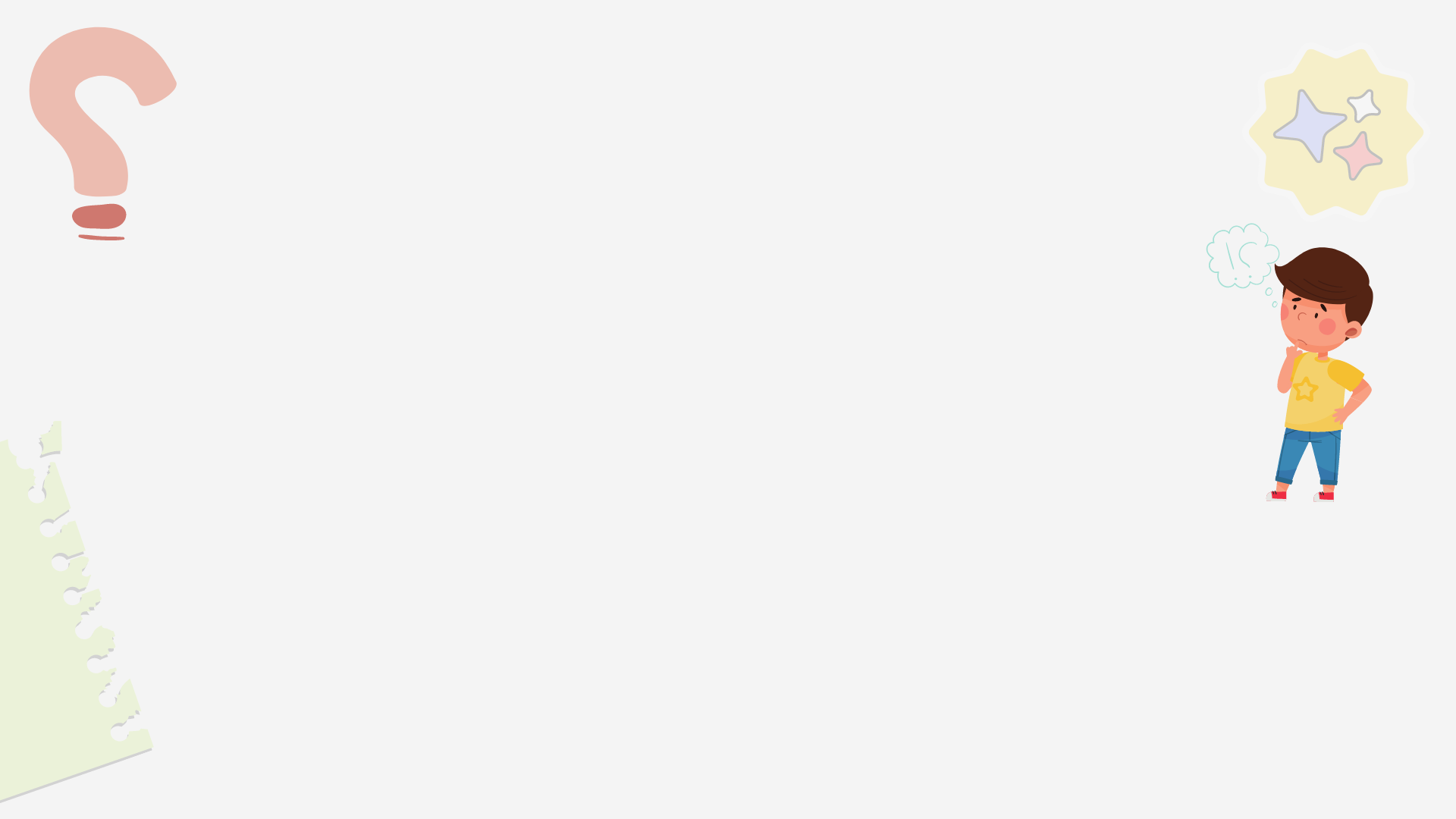 استراتيجية جدول التعلم
هيا نبدأ درسنا و نتساعد في ملئ جدول التعلم لليوم
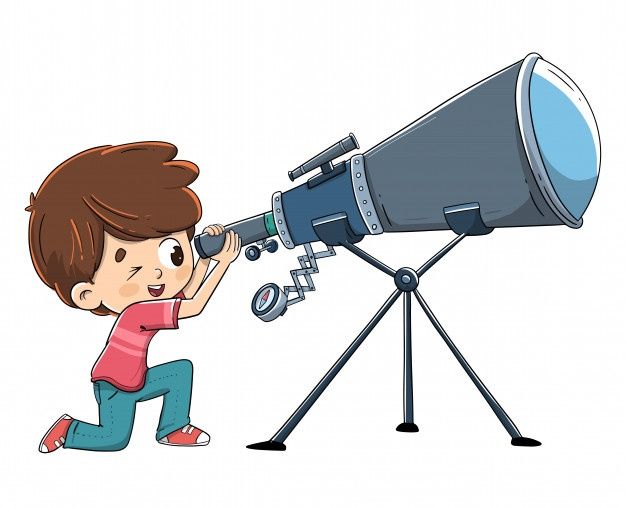 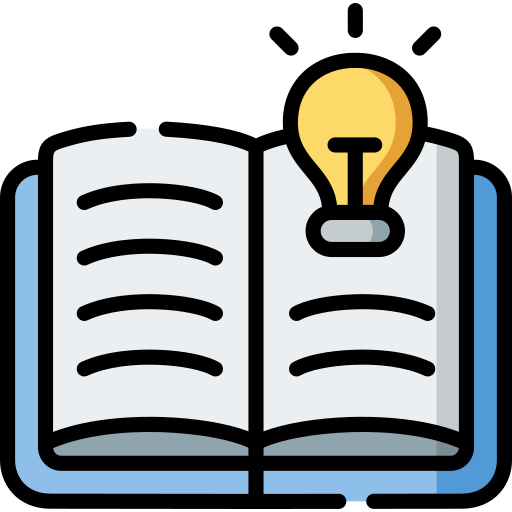 الوحدة الخامسة
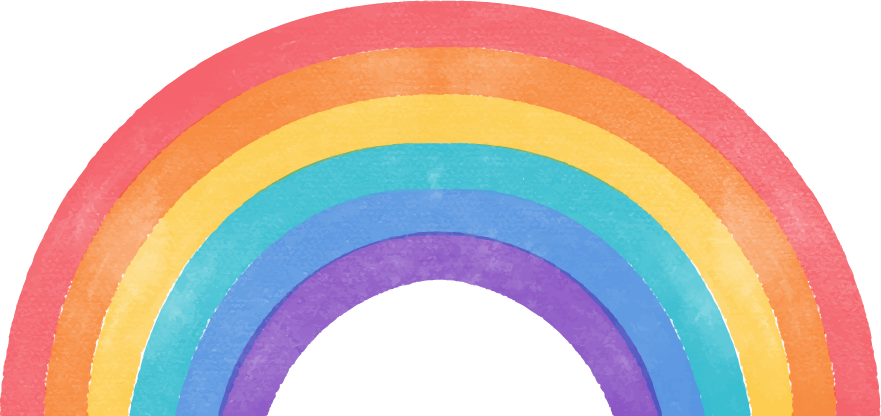 لنشاهد الفيديو و نستنتج عنوان وحدتنا
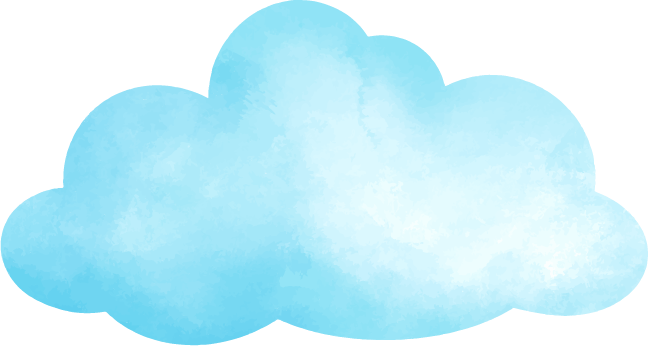 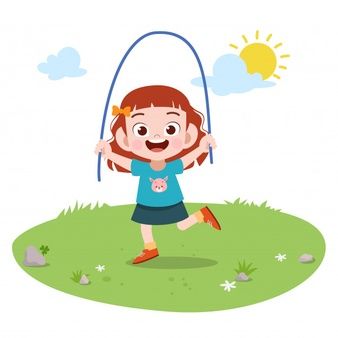 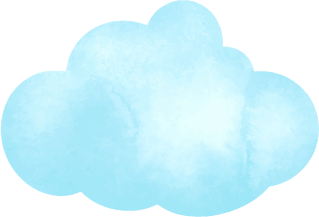 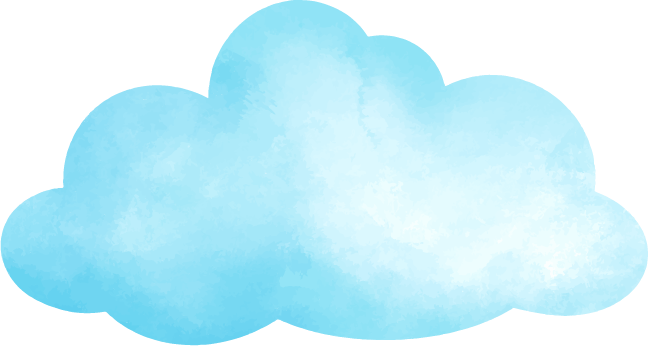 هيا نشاهد الفيديو
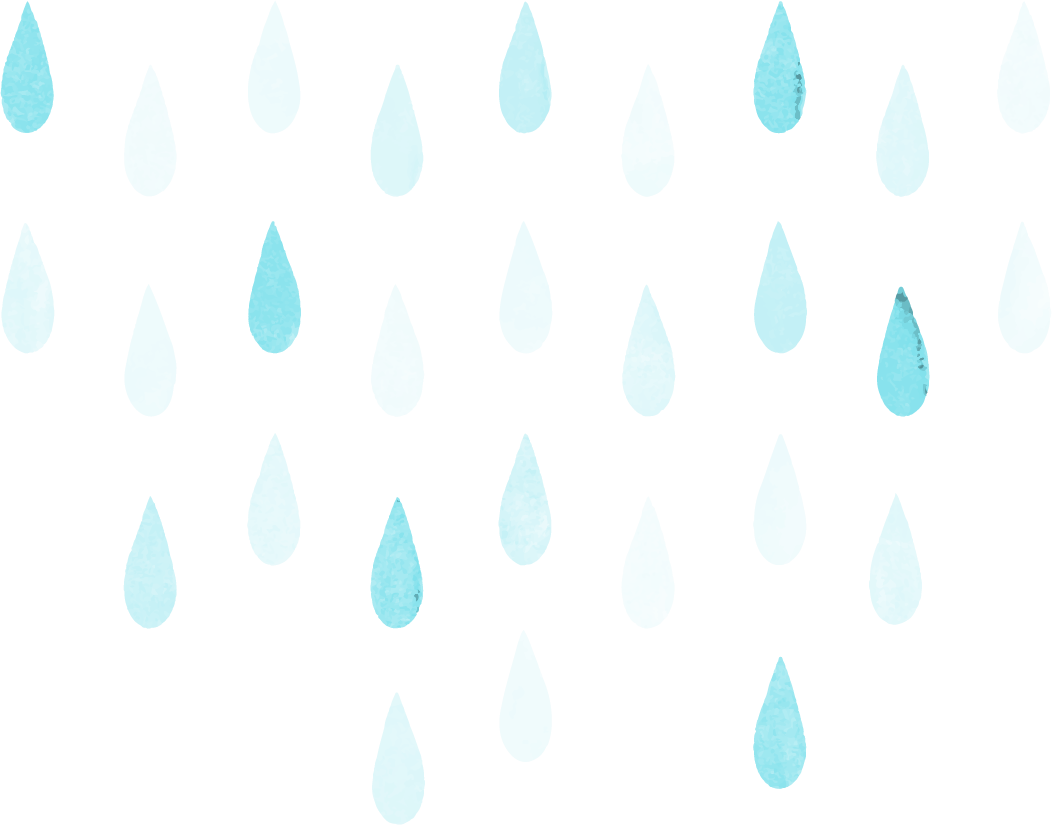 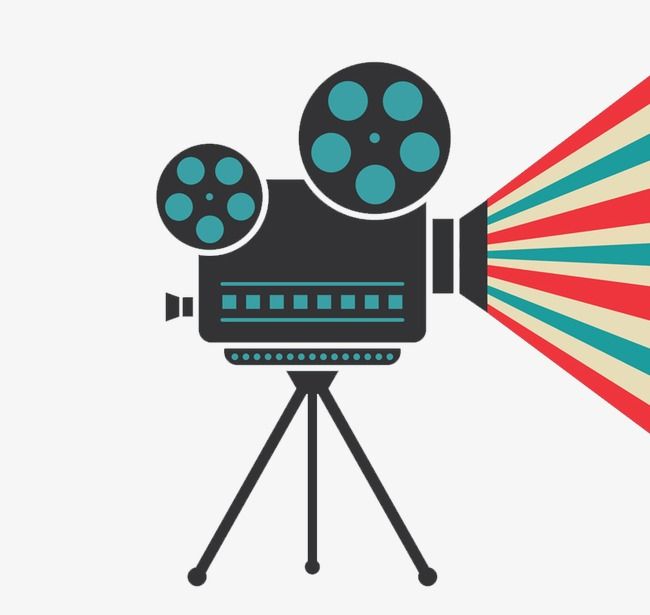 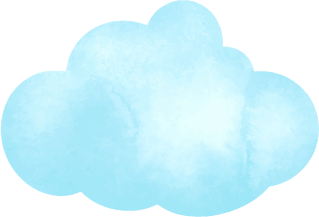 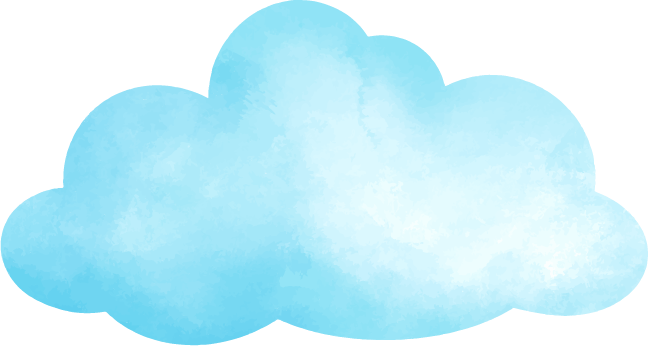 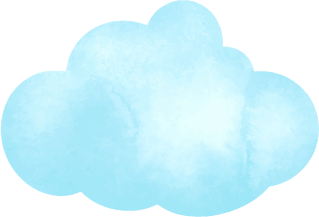 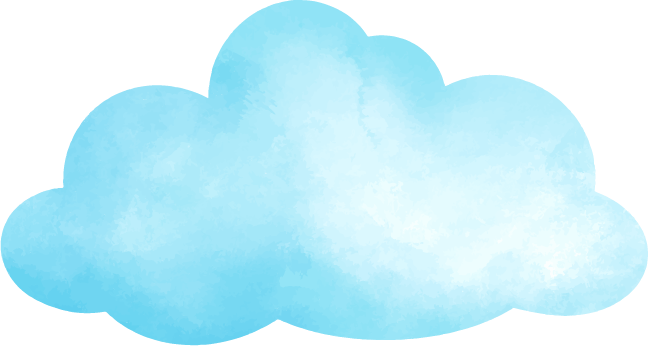 الوحدة الخامسة
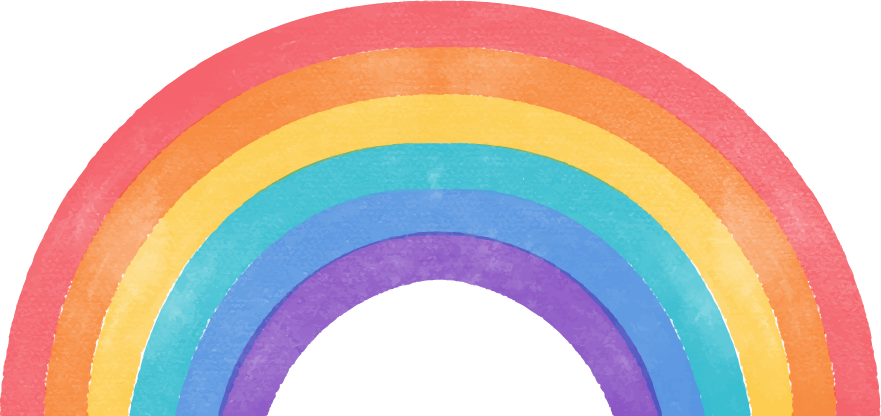 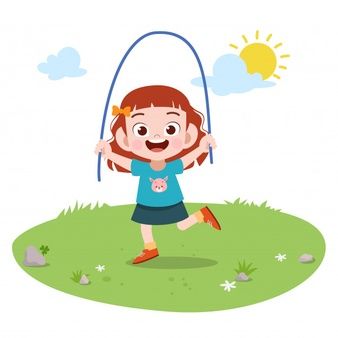 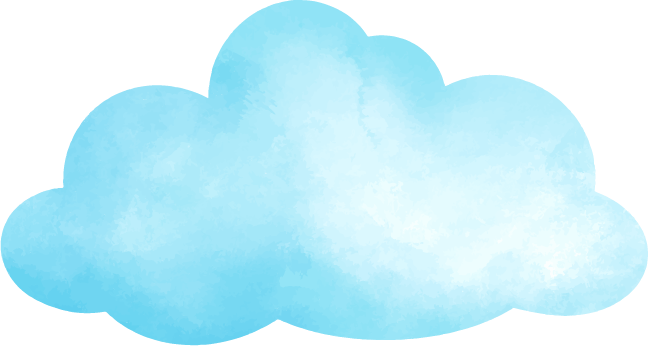 الطقس
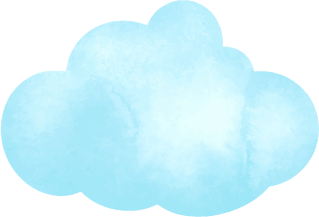 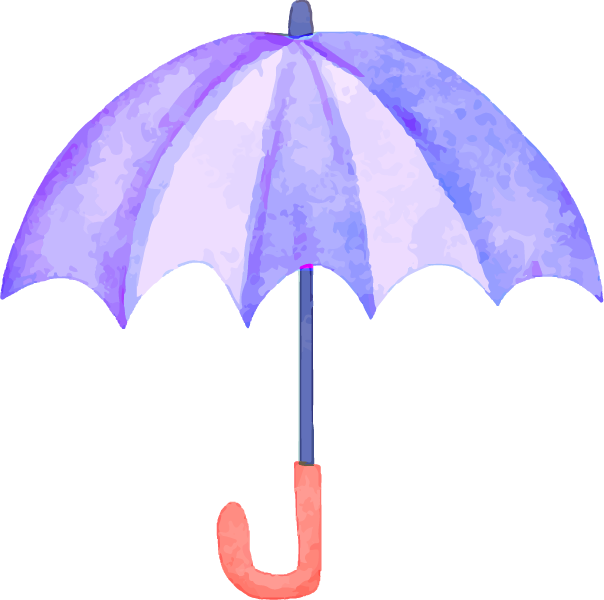 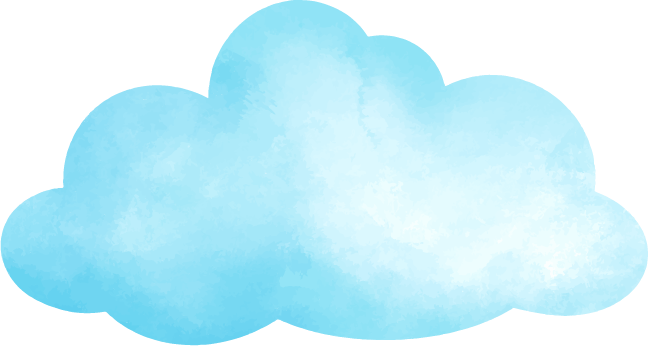 الفصل الثامن
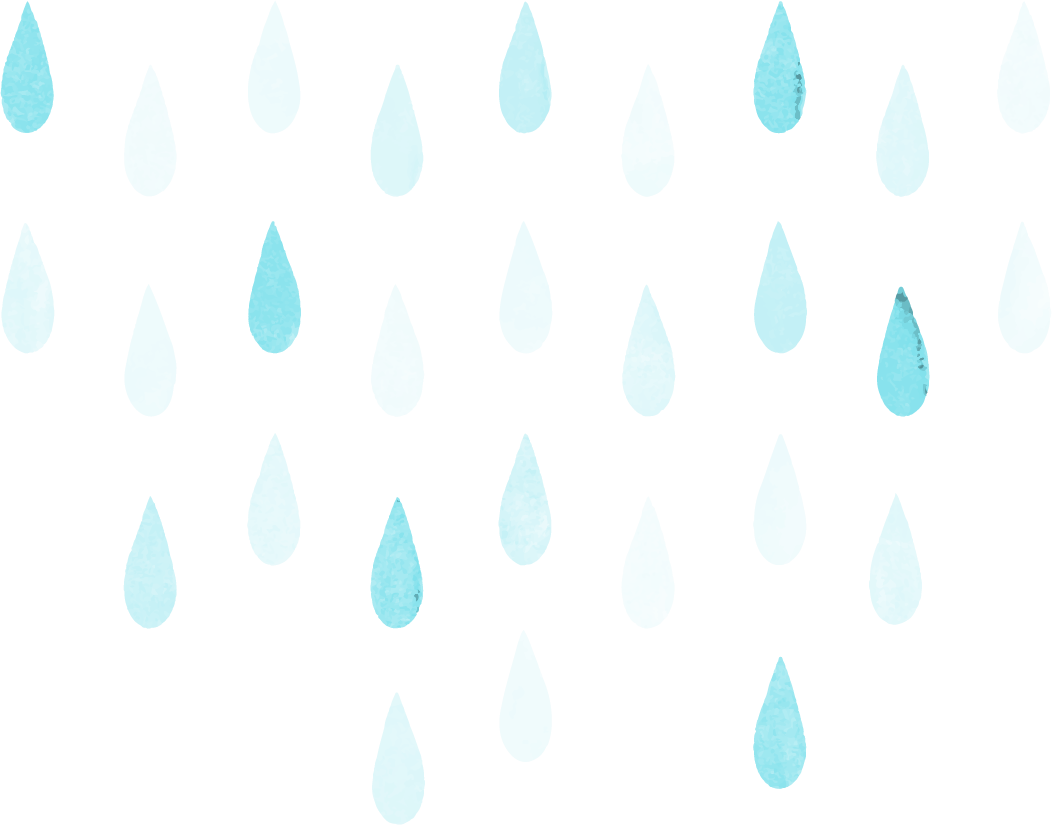 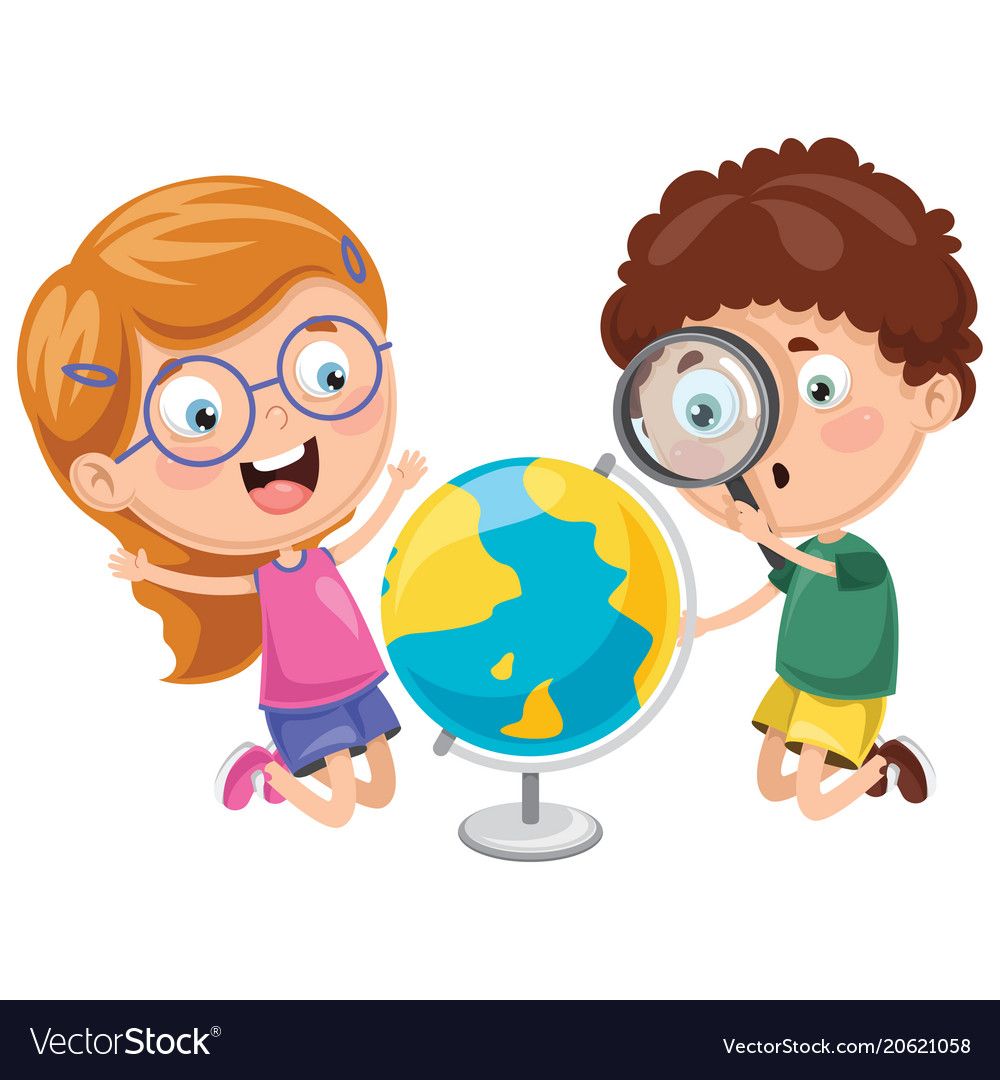 الطقس و الفصول
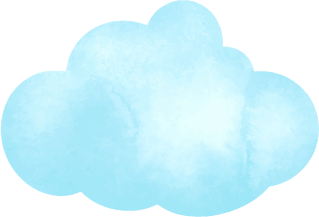 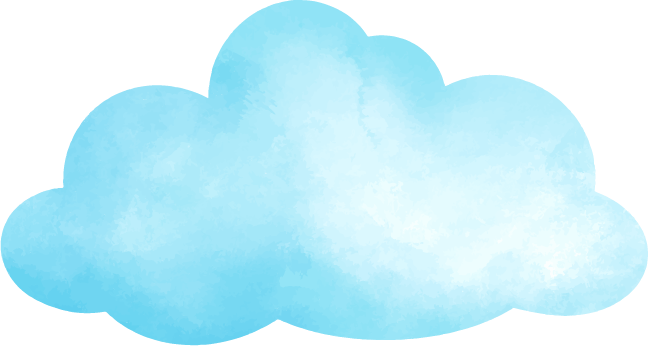 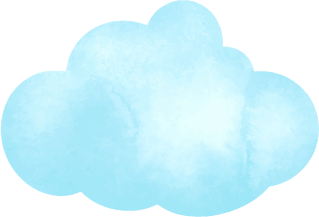 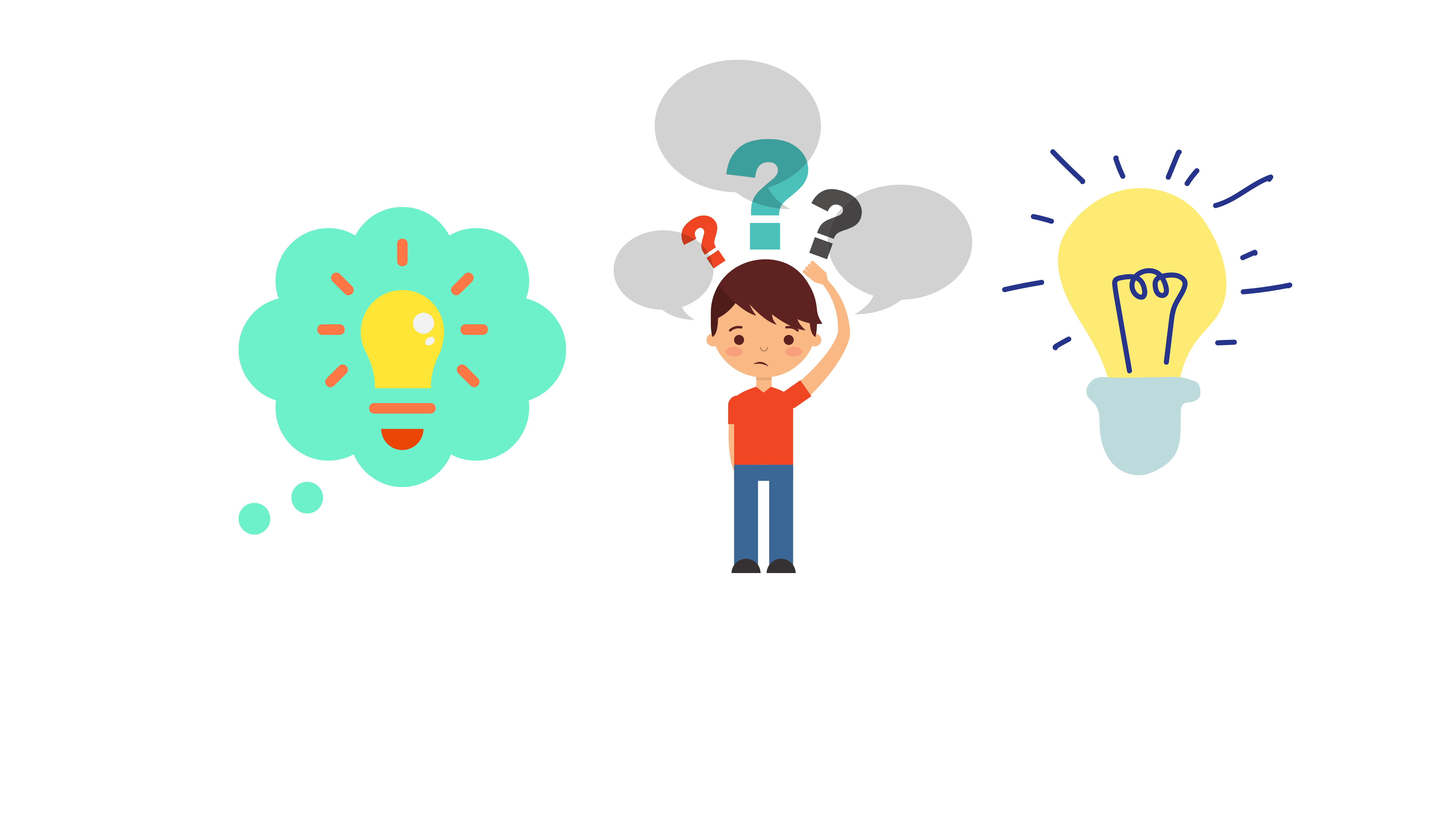 مفردات الفكرة العامة
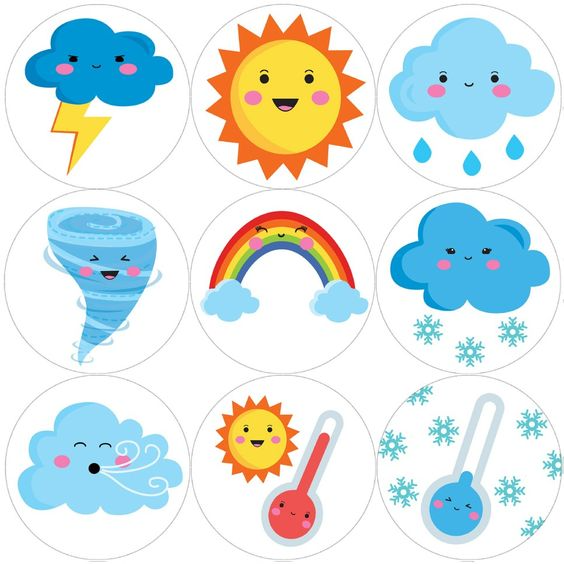 الربيع
الشتاء
الفصل الذي يأتي بعد الخريف
الفصل الذي يأتي بعد الشتاء
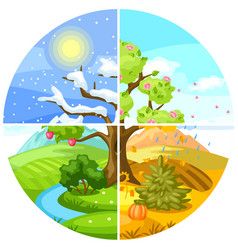 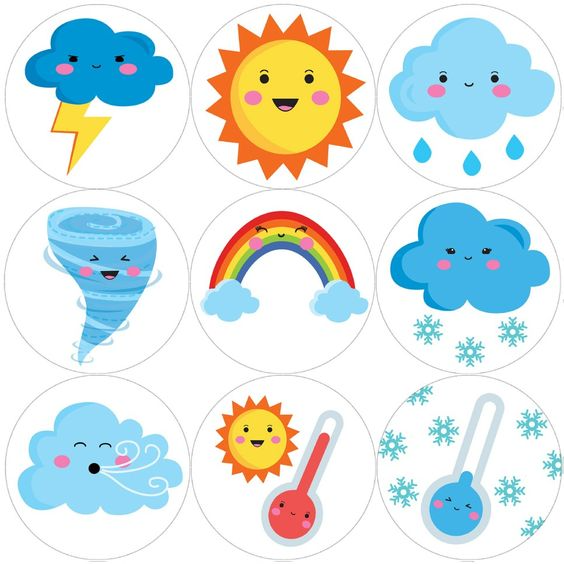 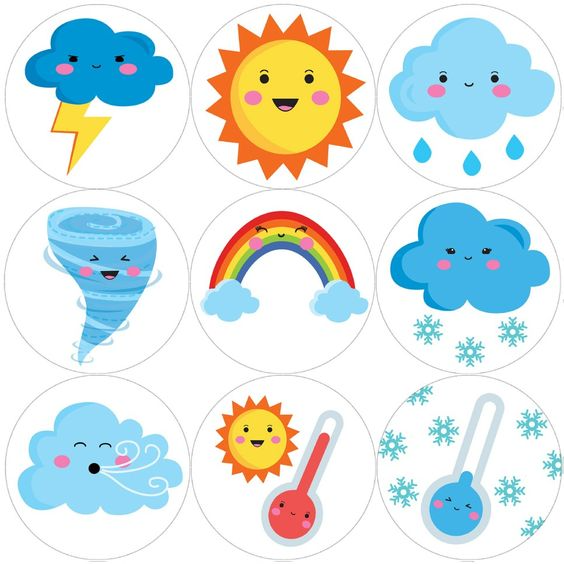 الخريف
الصيف
الفصل الذي يأتي بعد الربيع
الفصل الذي يأتي بعد الصيف
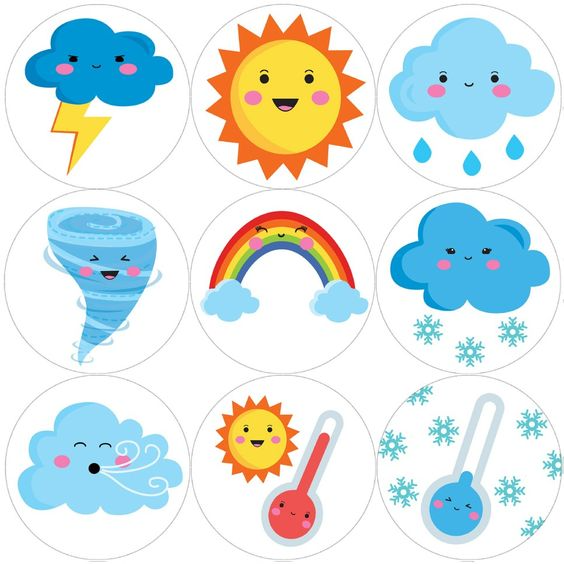 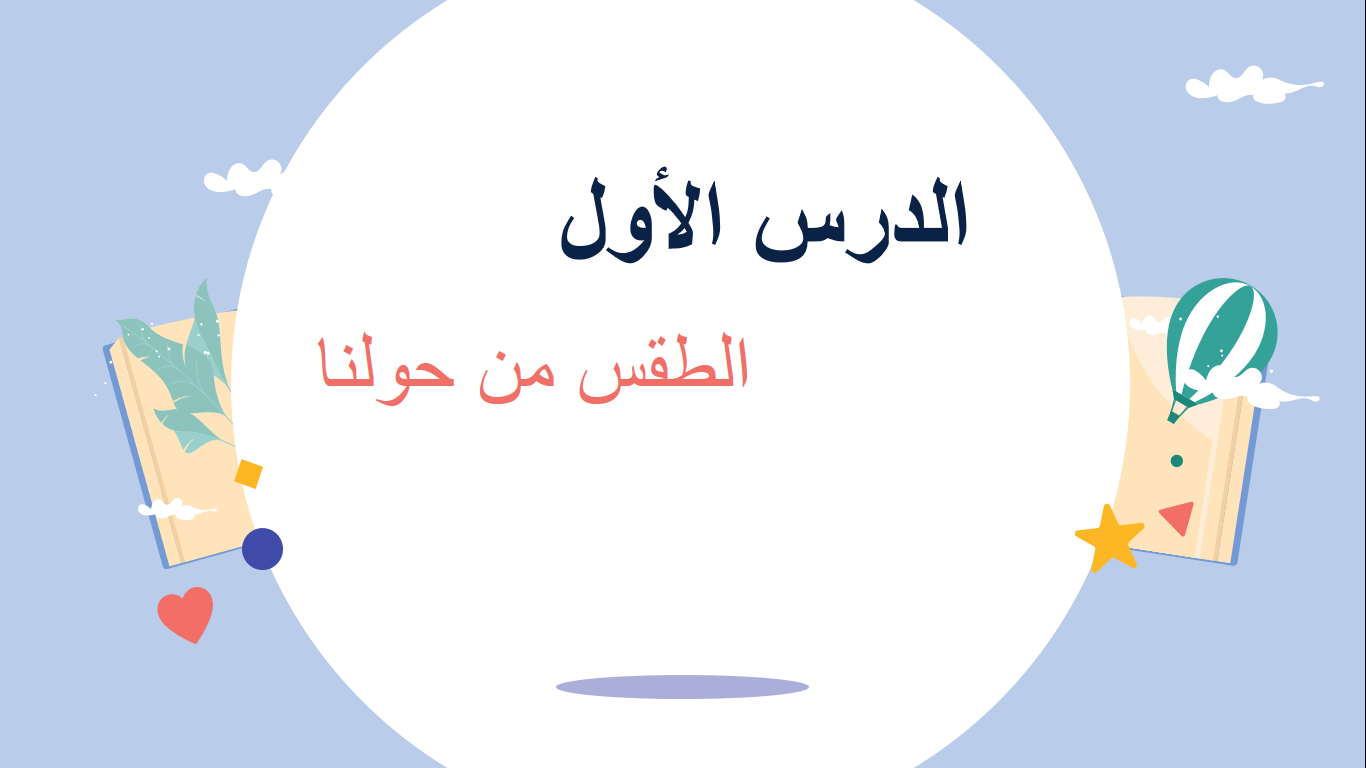 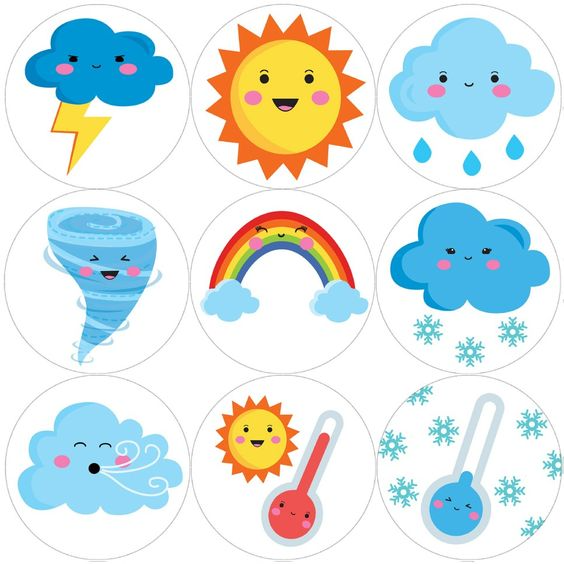 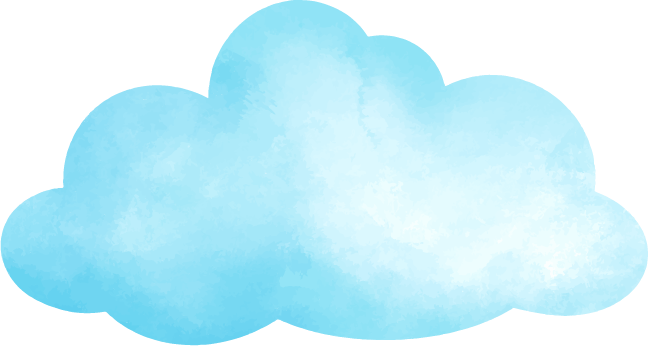 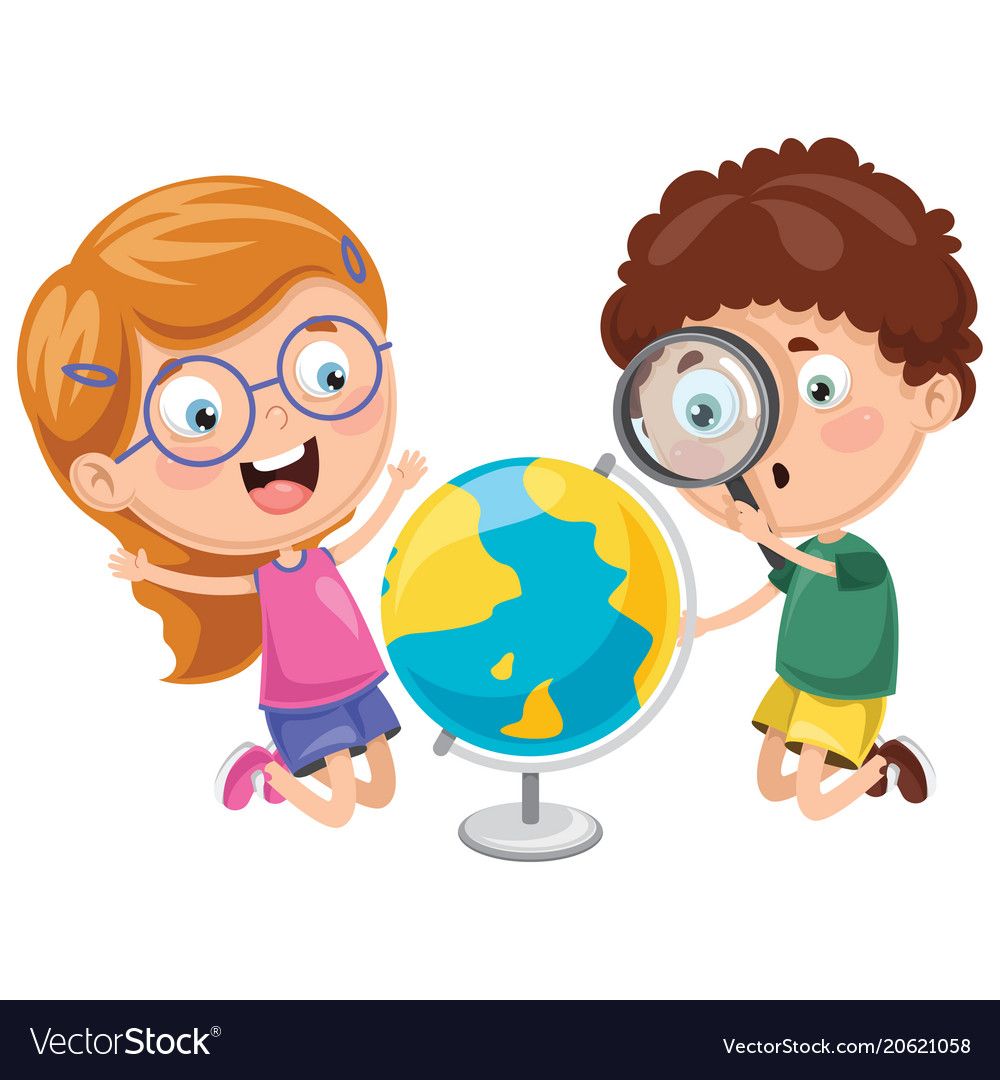 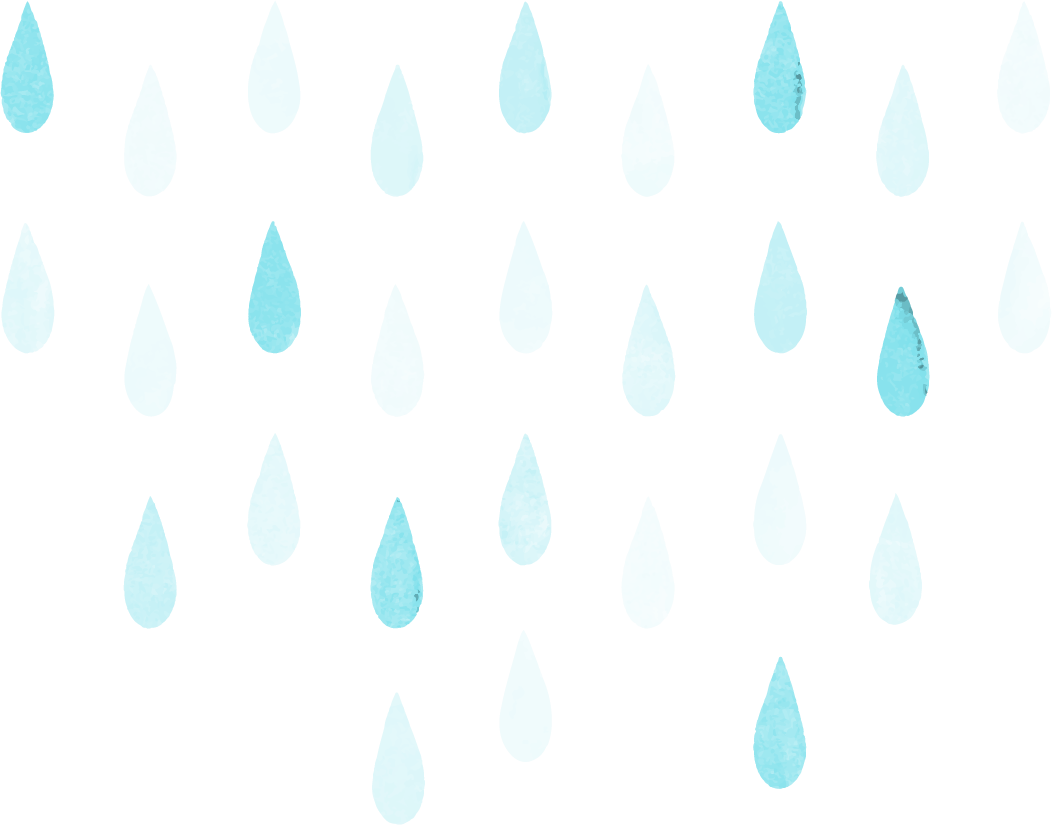 أنظر وأتساءل
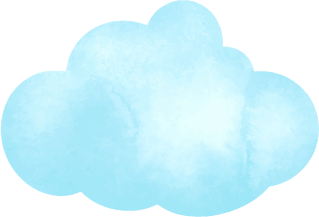 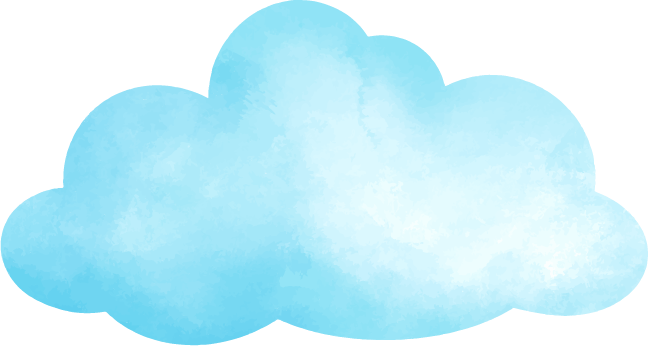 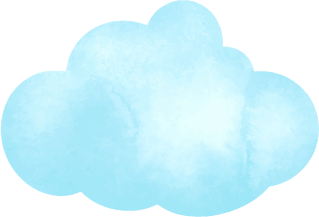 أنظر وأتساءل
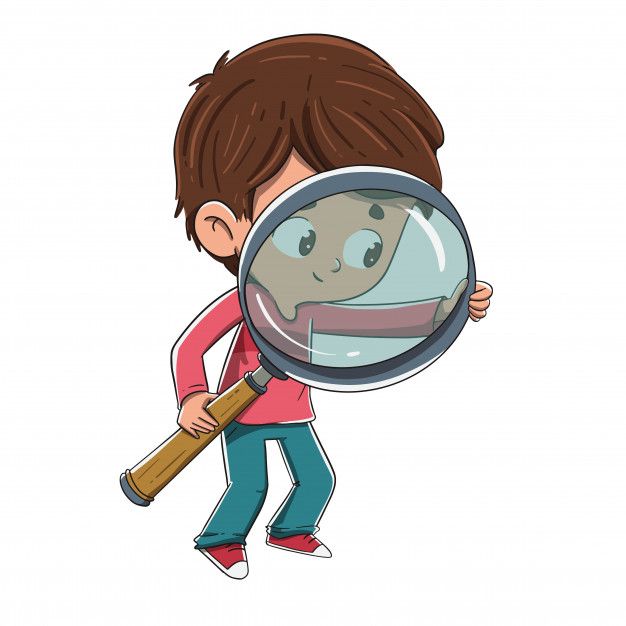 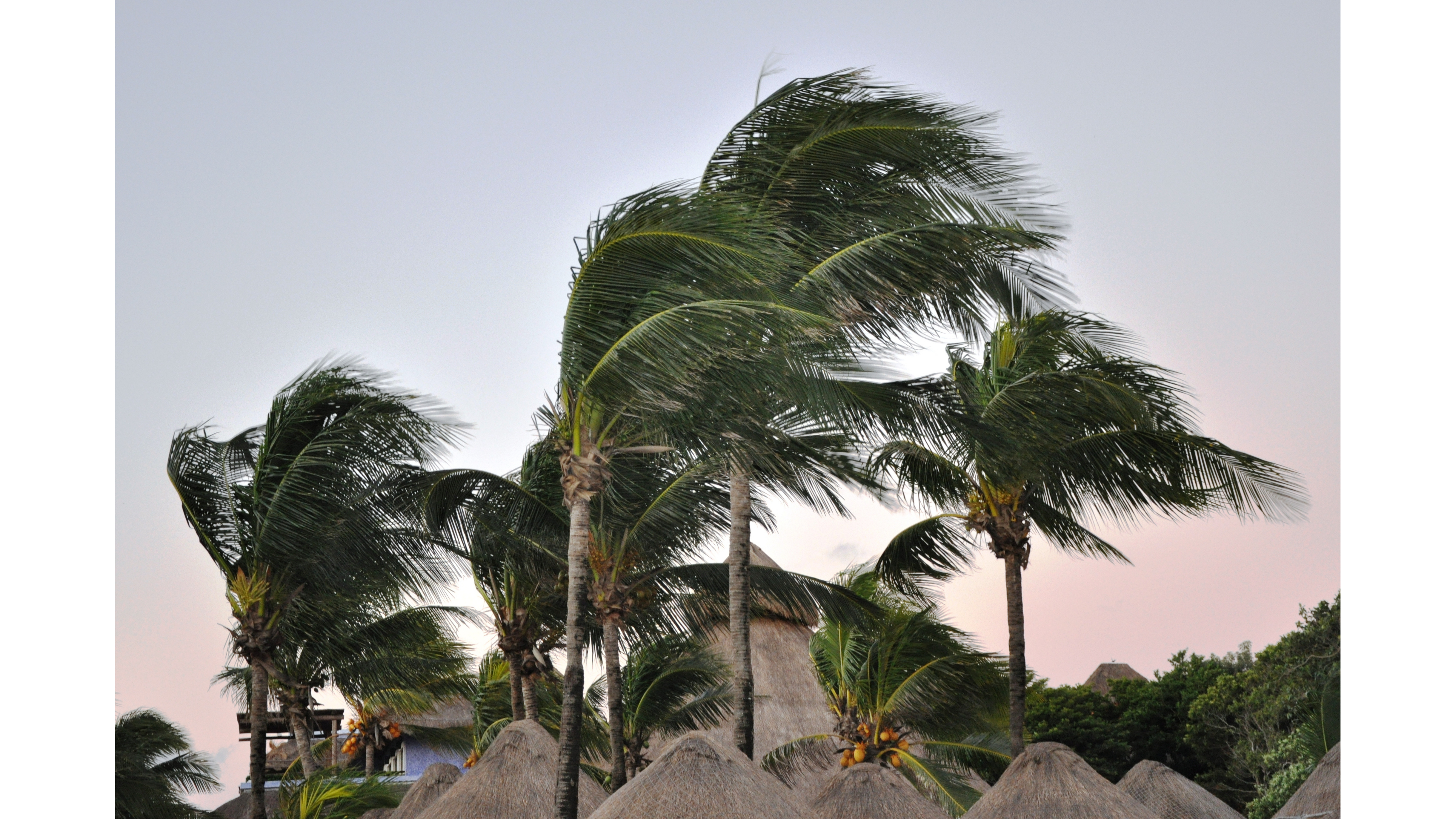 ما الوصف المميز لحالة الطقس في الصورة ؟
قال تعالى:
(وَهُوَ الَّذِي يُرْسِلُ الرِّيَاحَ بُشْرًا بَيْنَ يَدَيْ رَحْمَتِهِ)
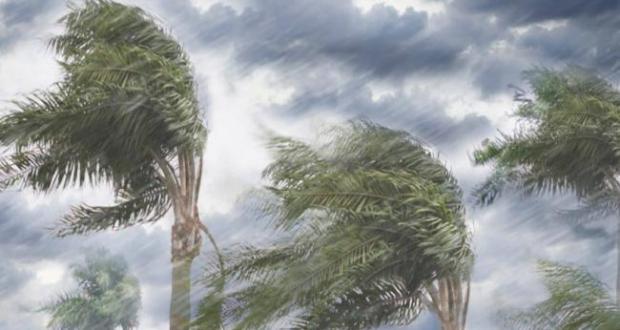 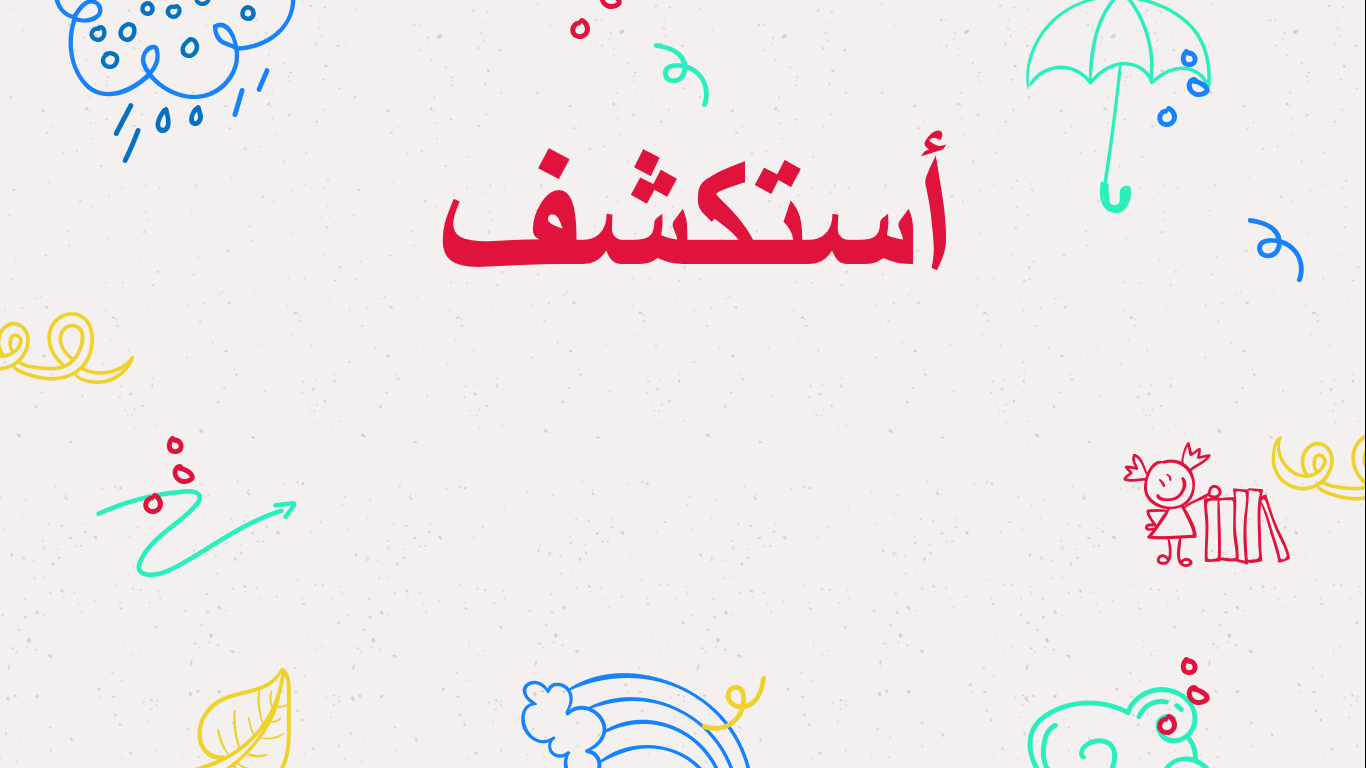 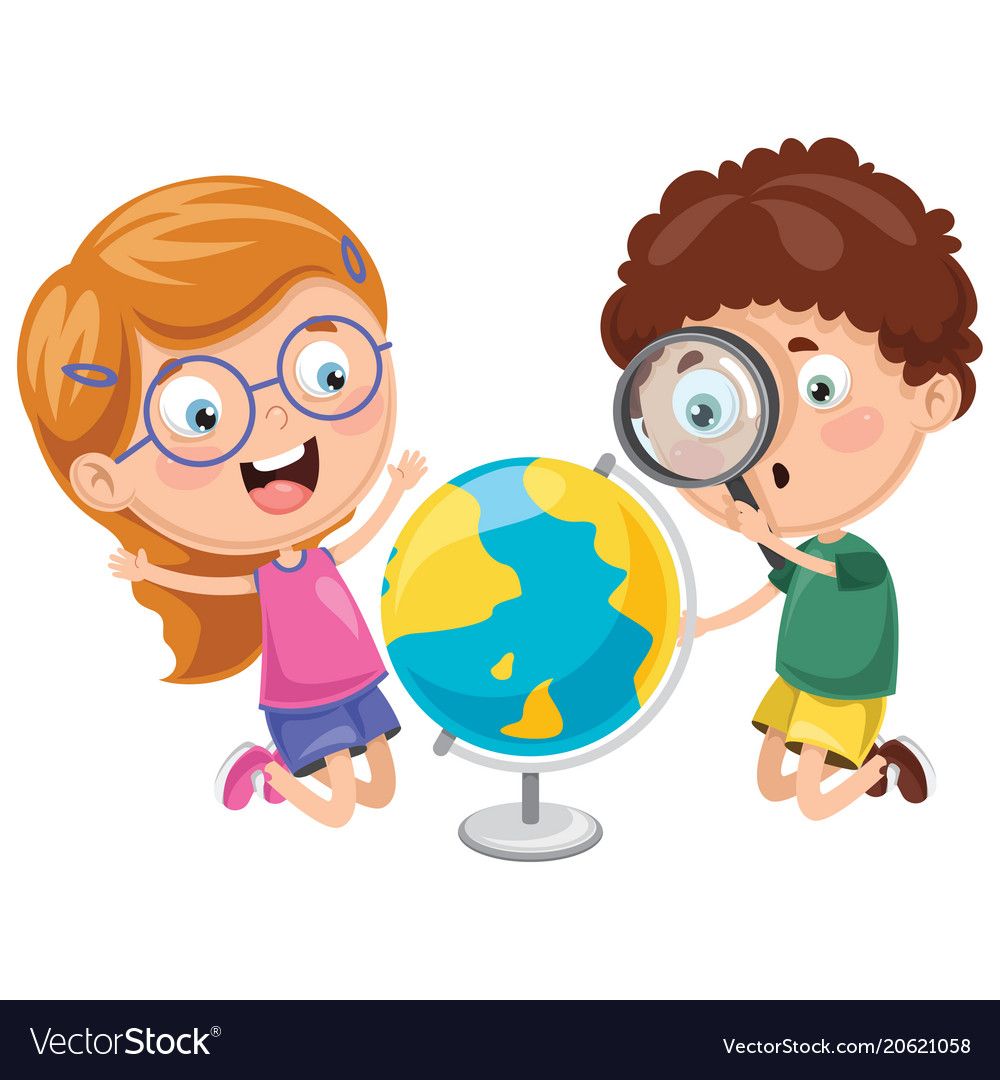 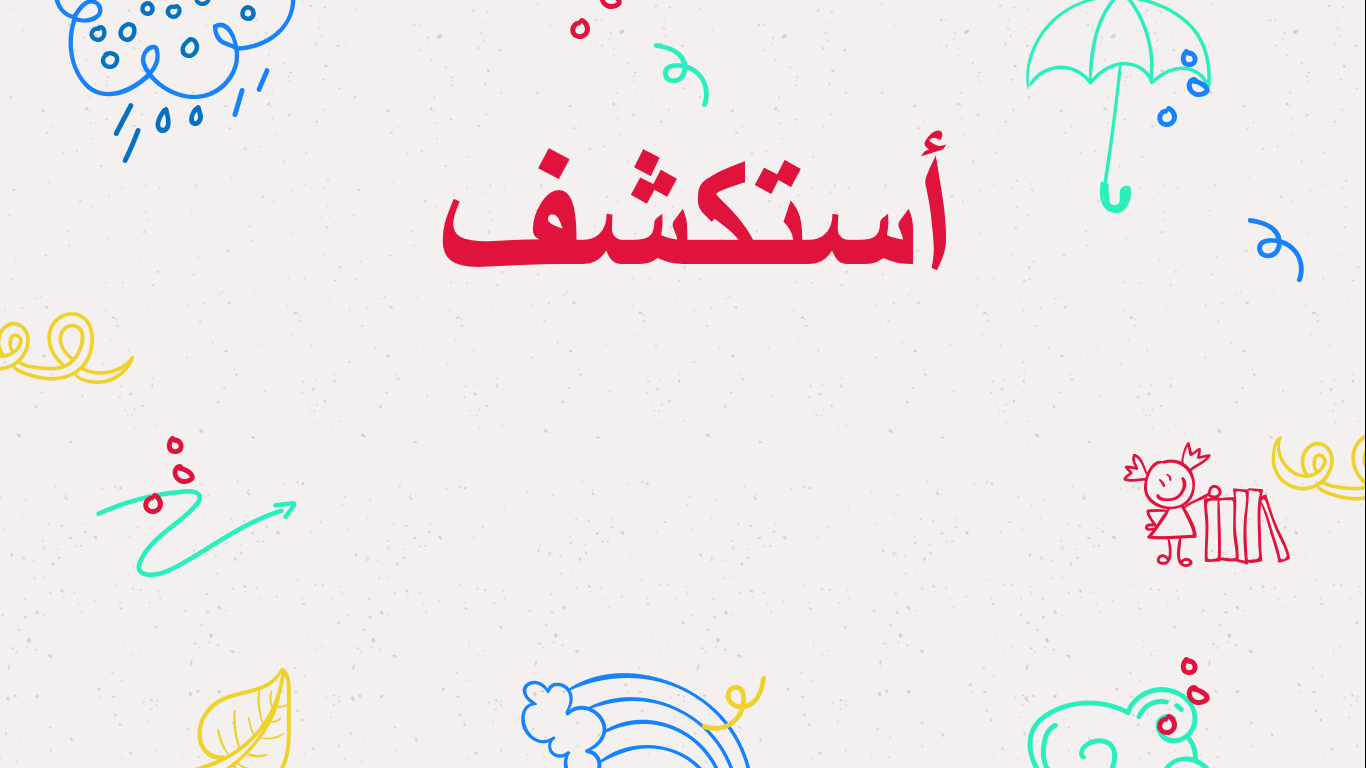 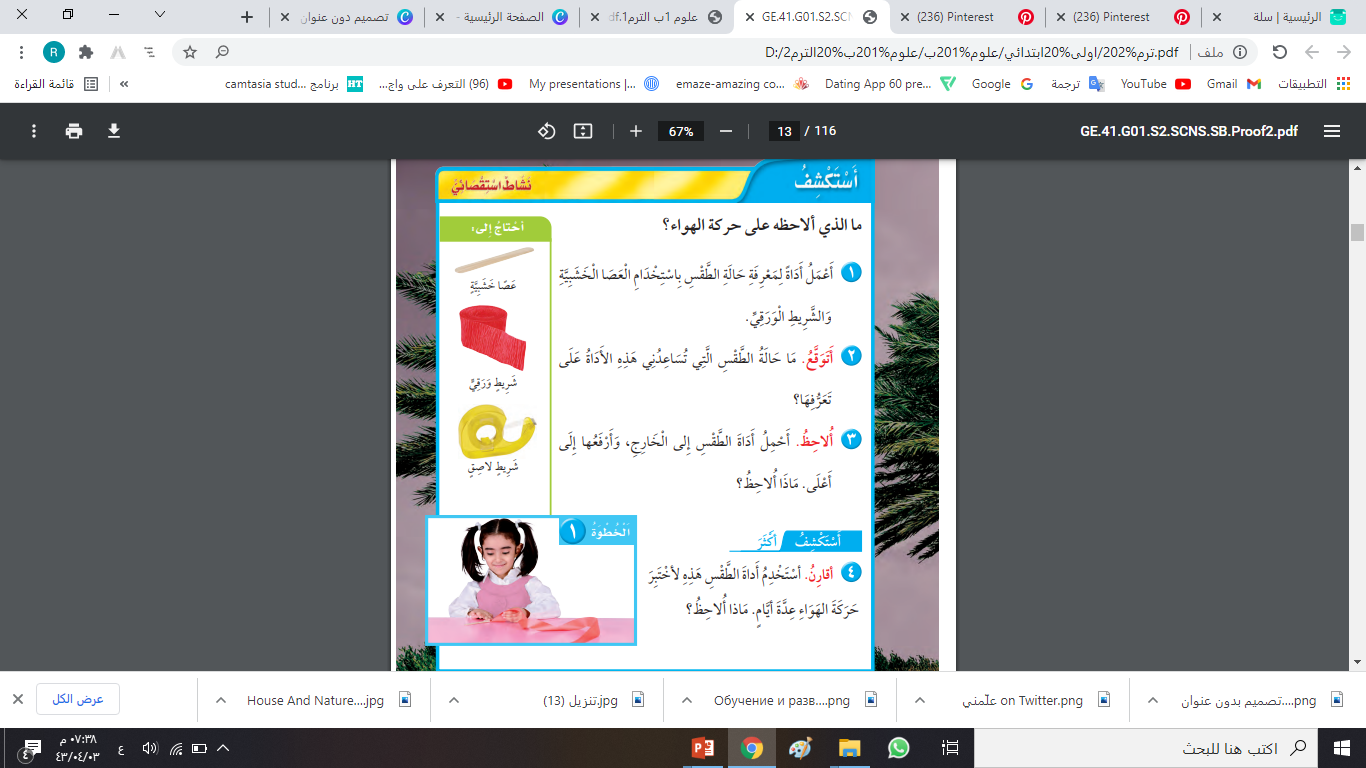 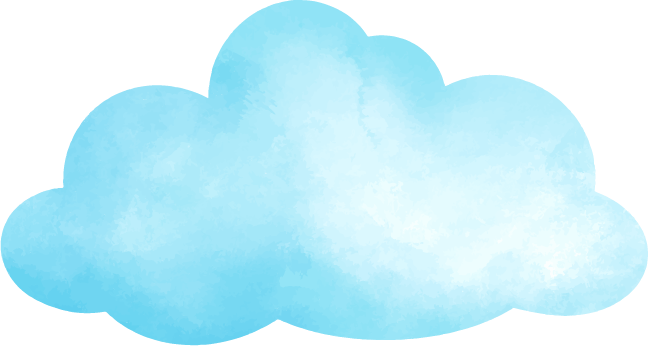 هيا نشاهد الفيديو
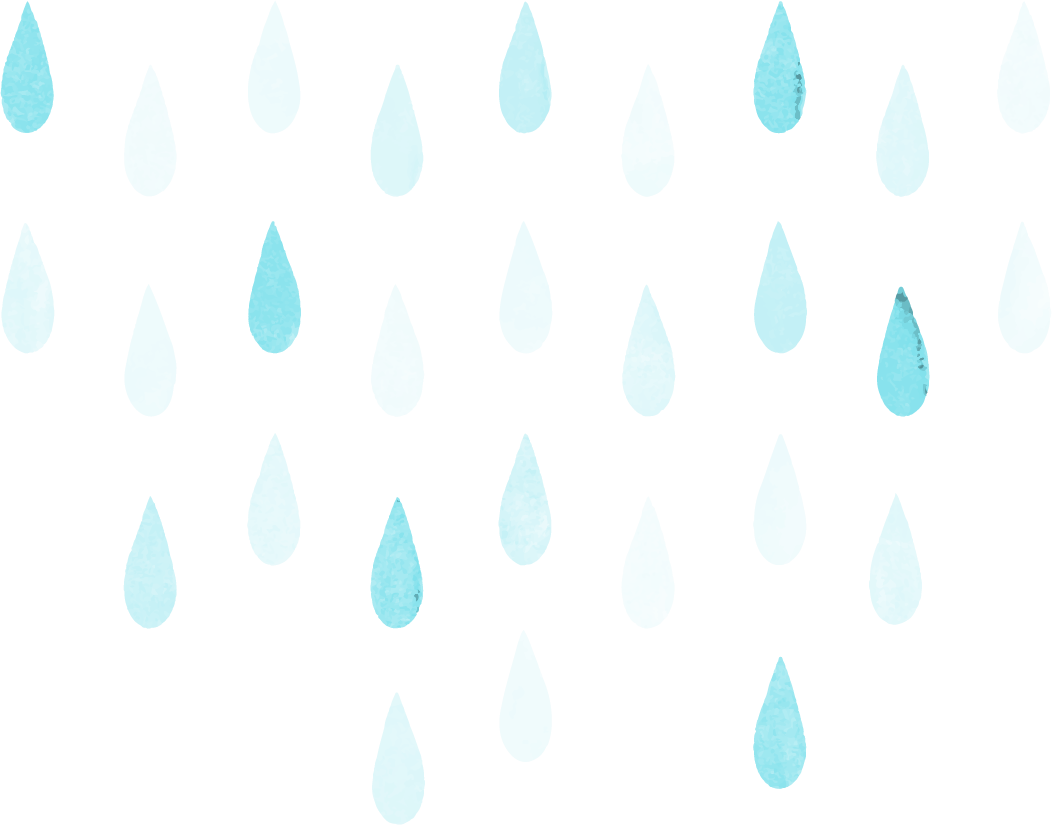 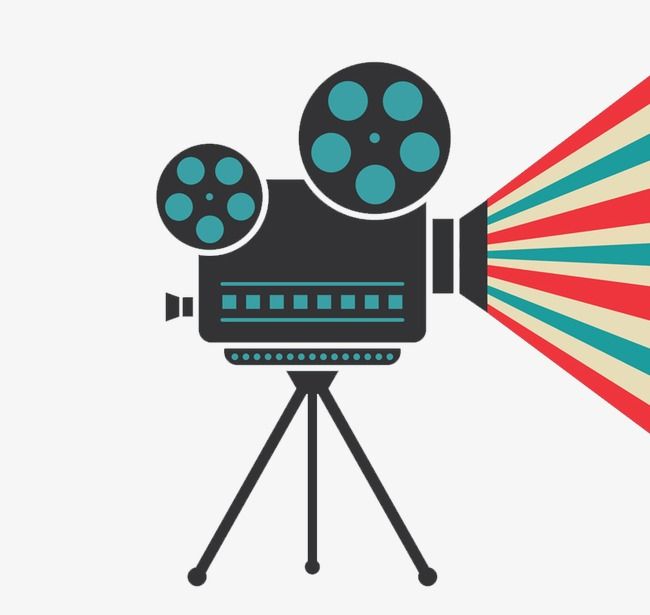 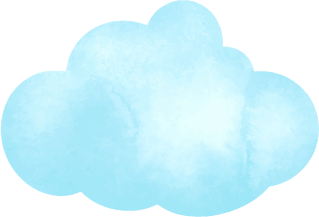 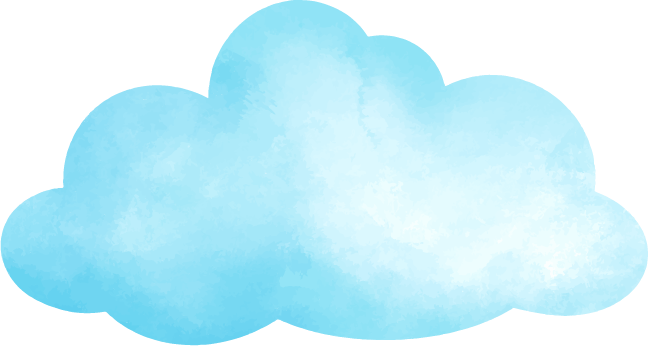 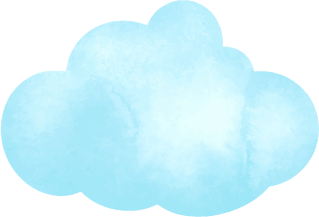 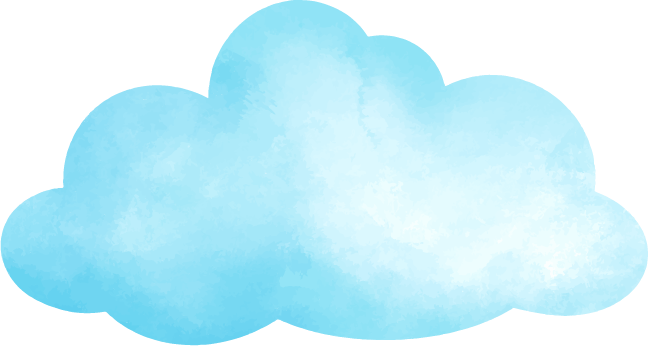 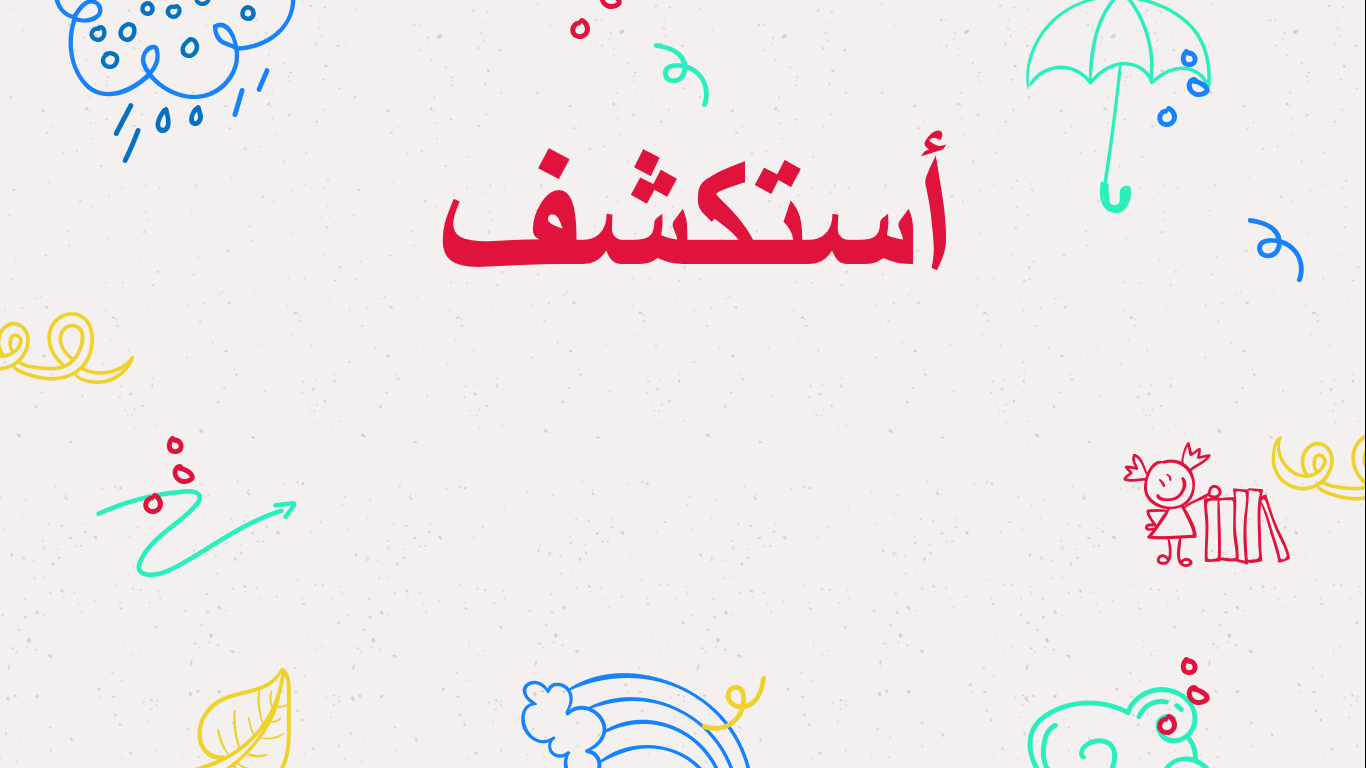 هيا نختبر قوة ذاكرتنا ونختبر حالة الطقس من الصورة ؟
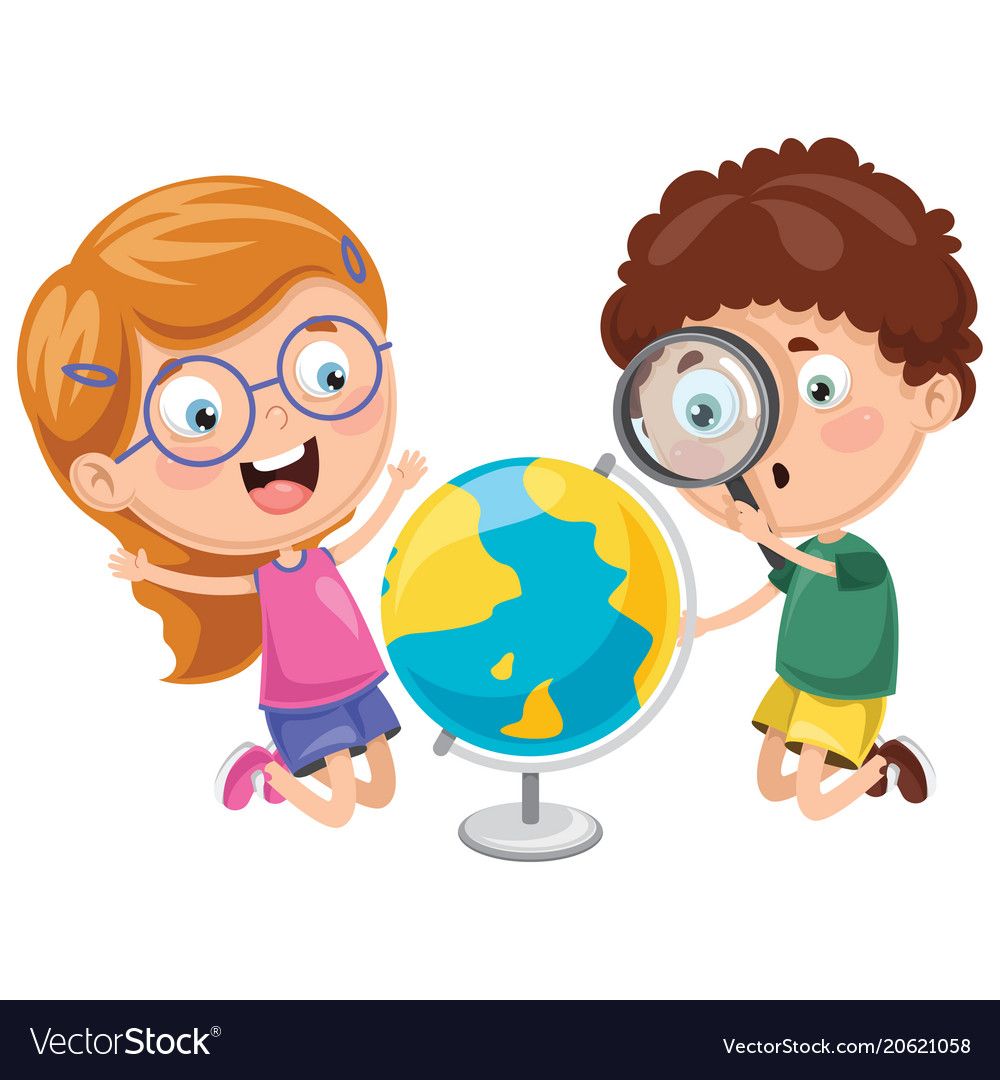 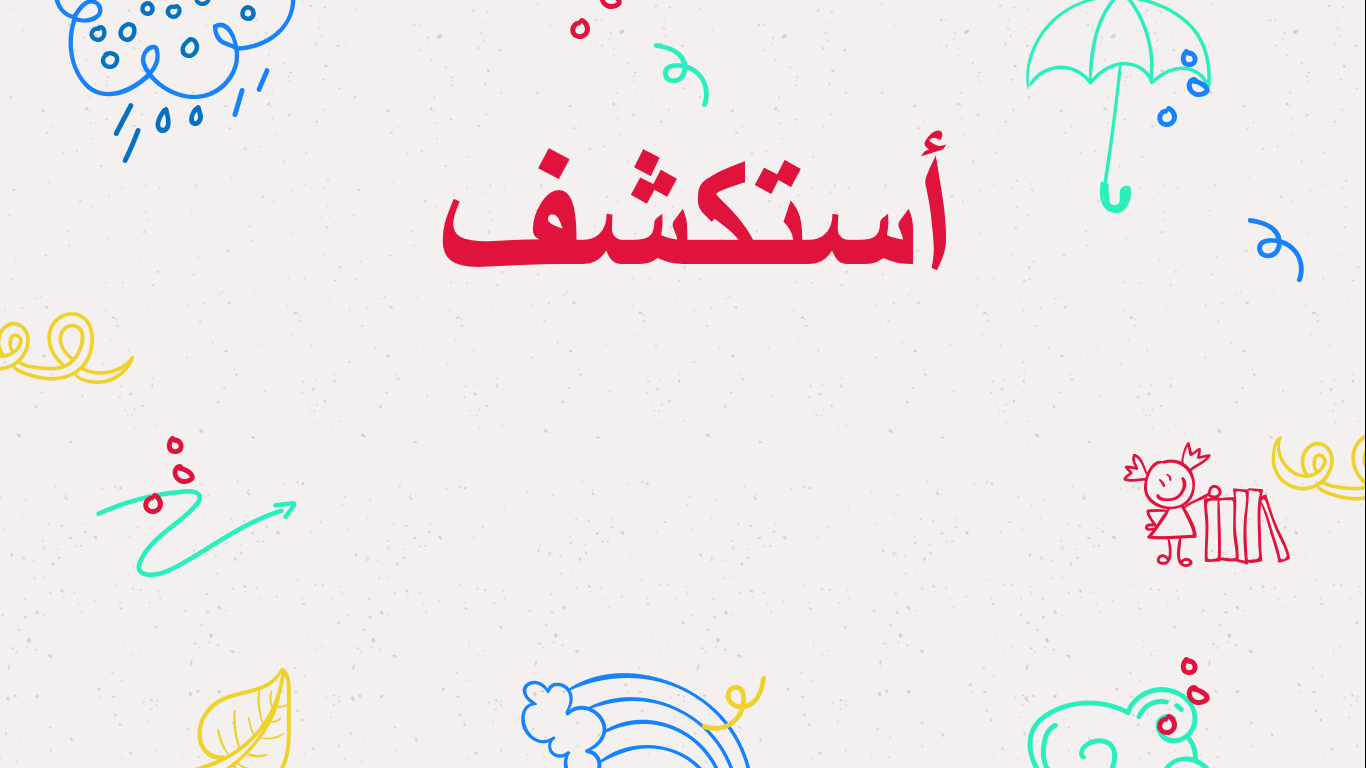 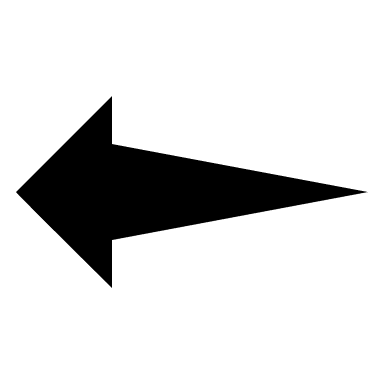 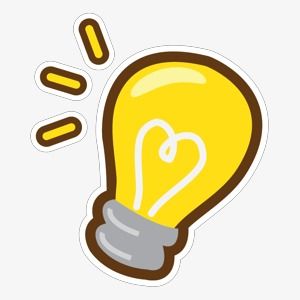 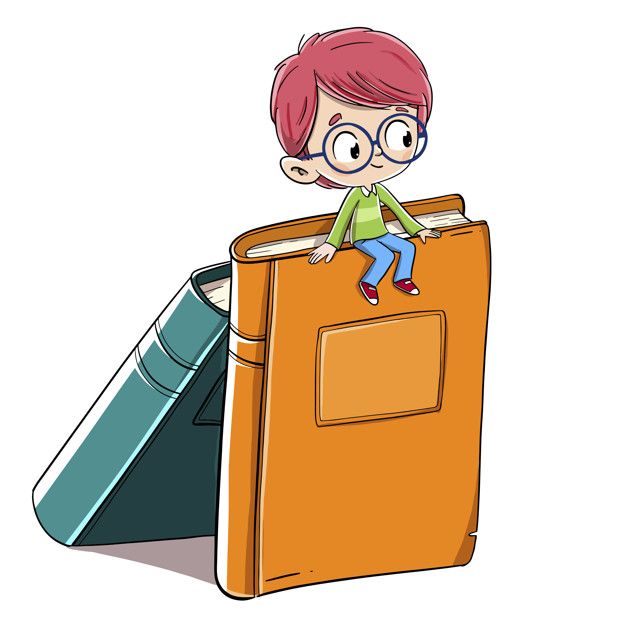 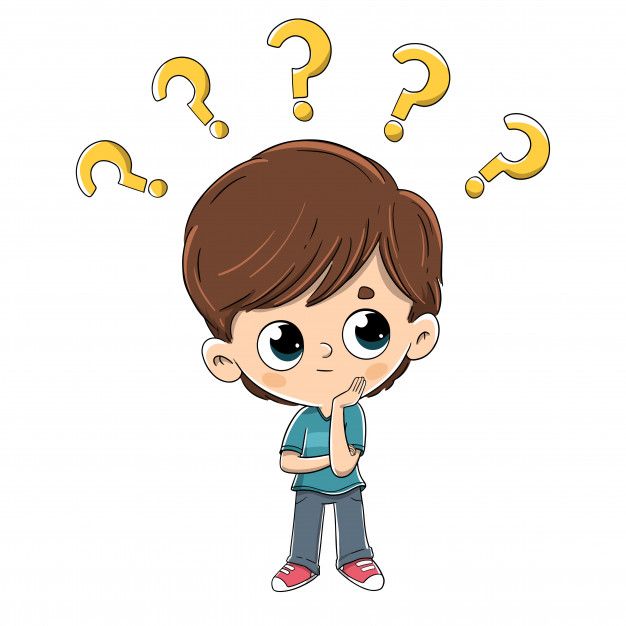 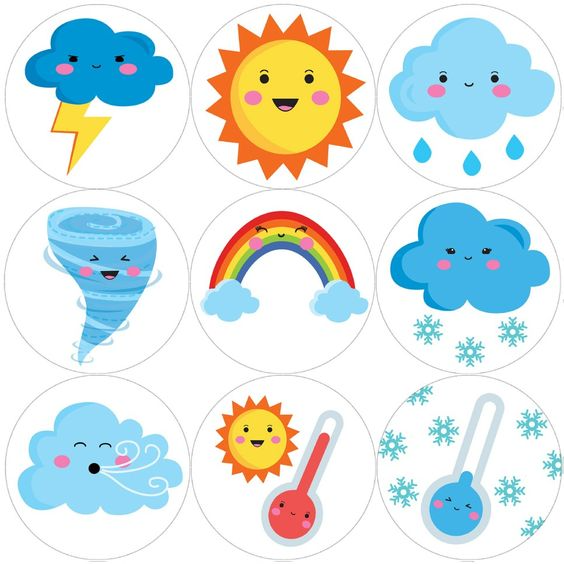 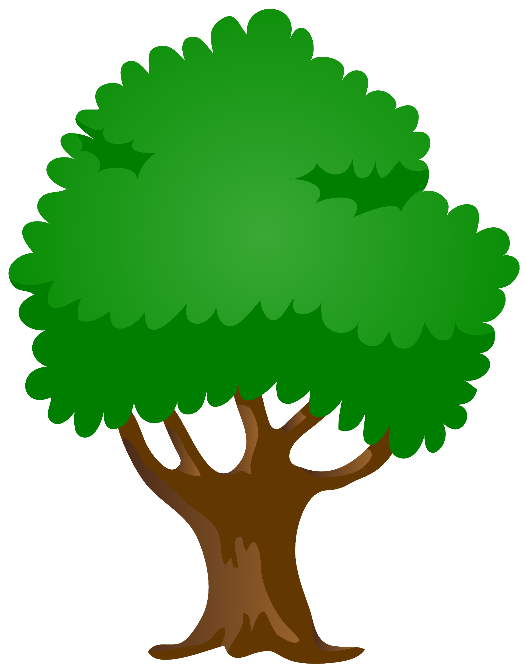 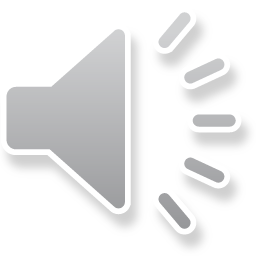 ركزي يا صديقي لتتذكر مكان الصور
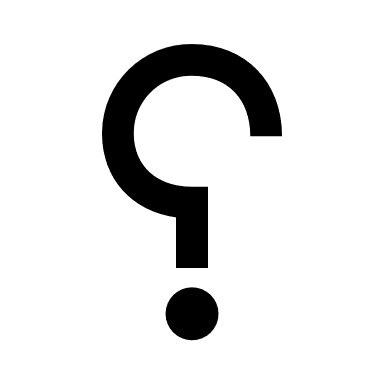 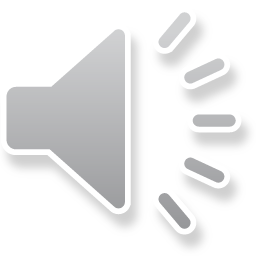 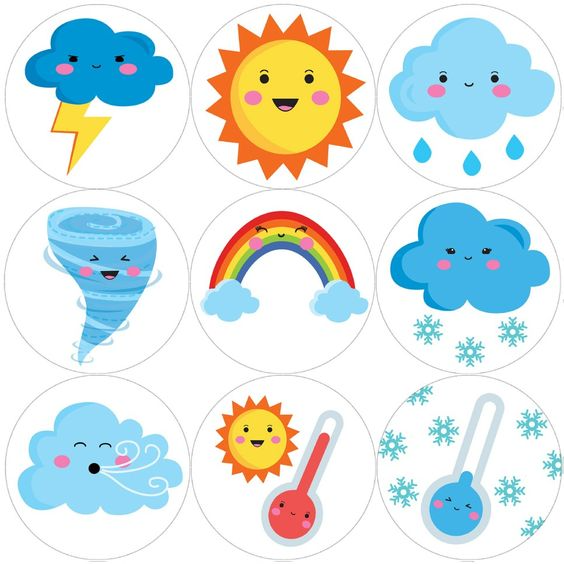 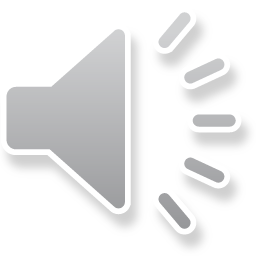 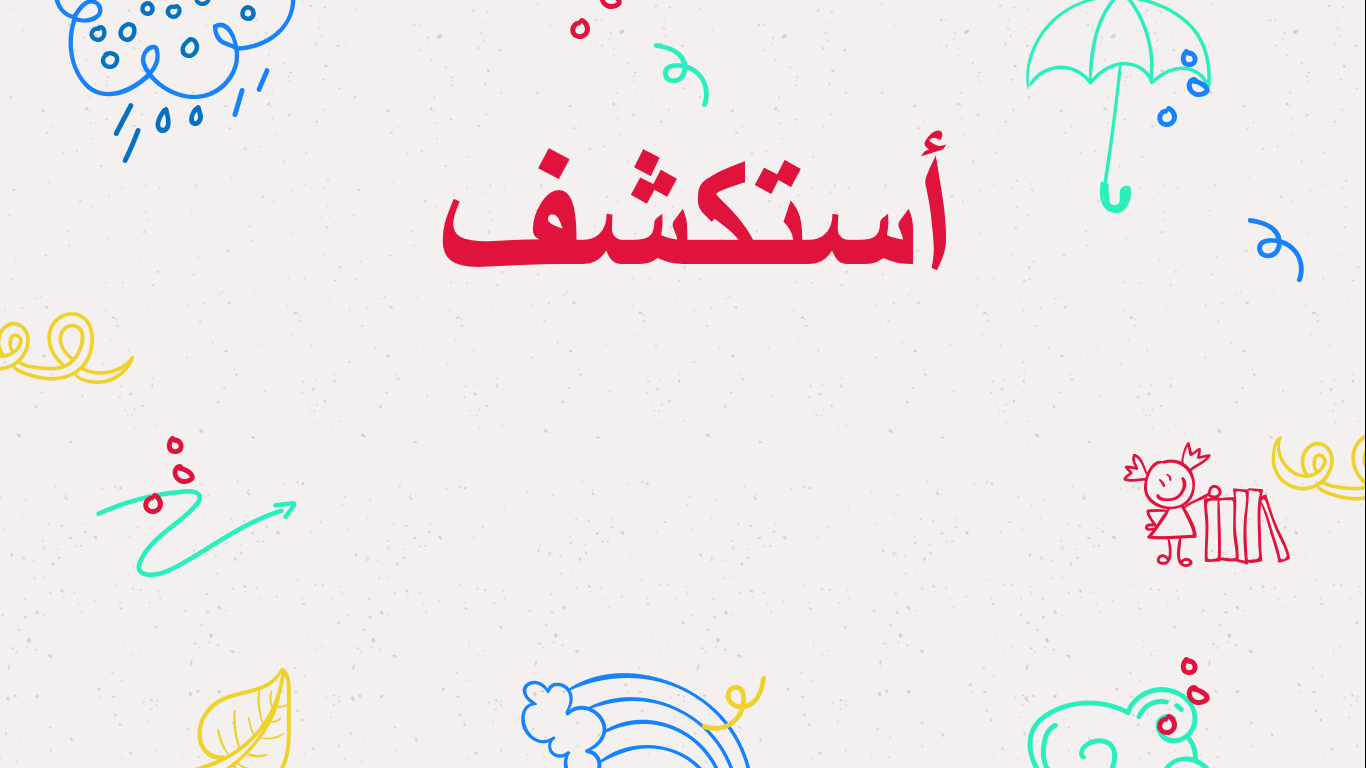 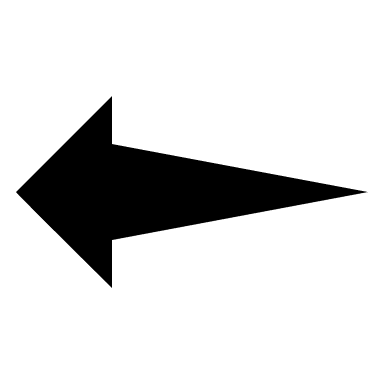 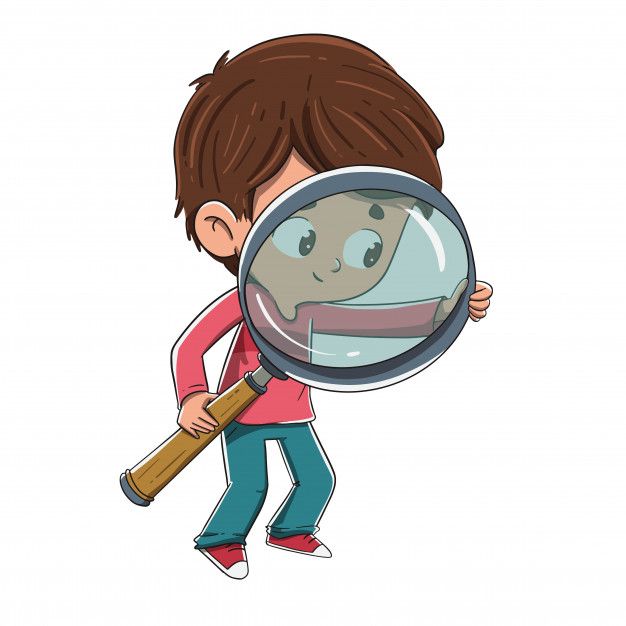 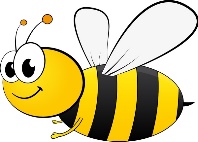 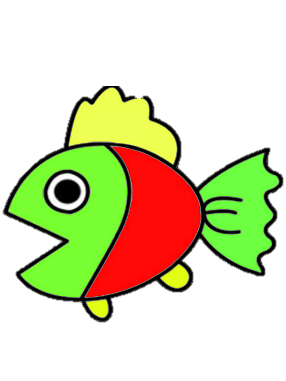 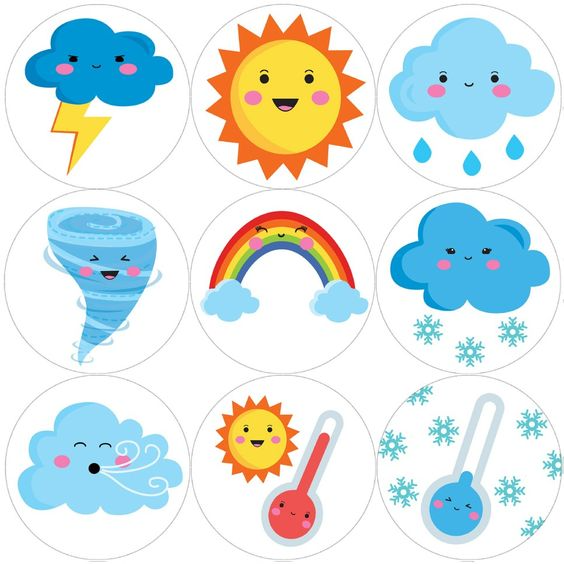 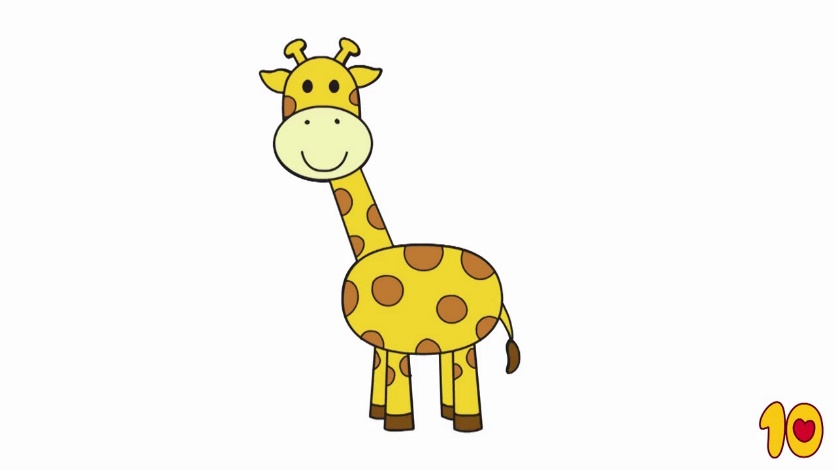 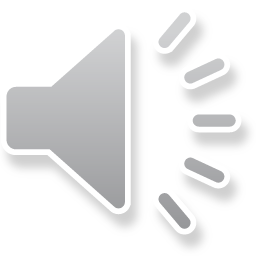 ركزي يا صديقي لتتذكر مكان الصور
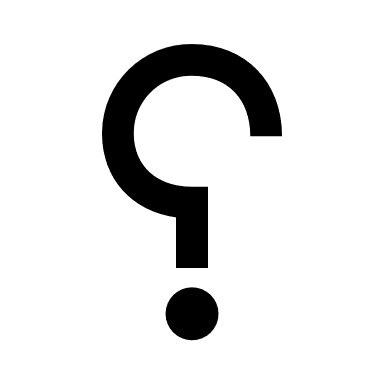 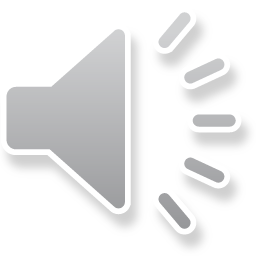 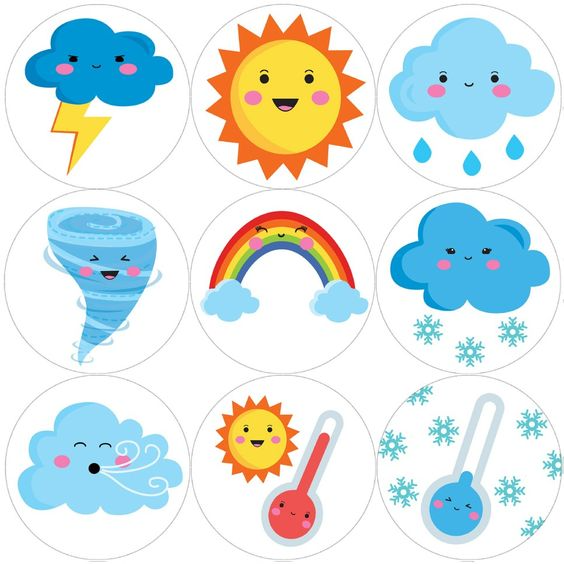 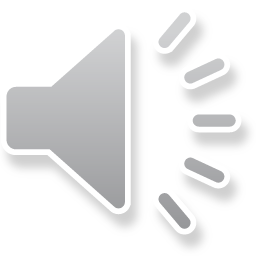 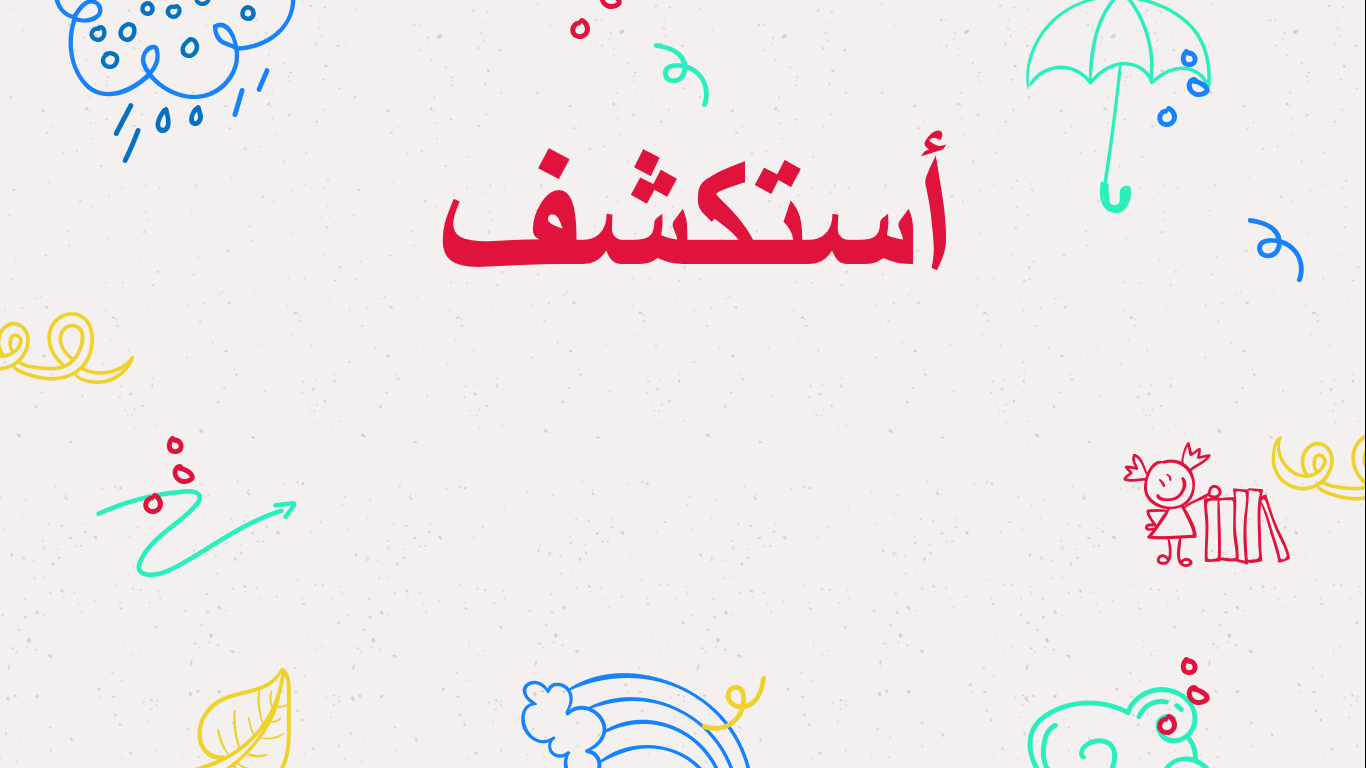 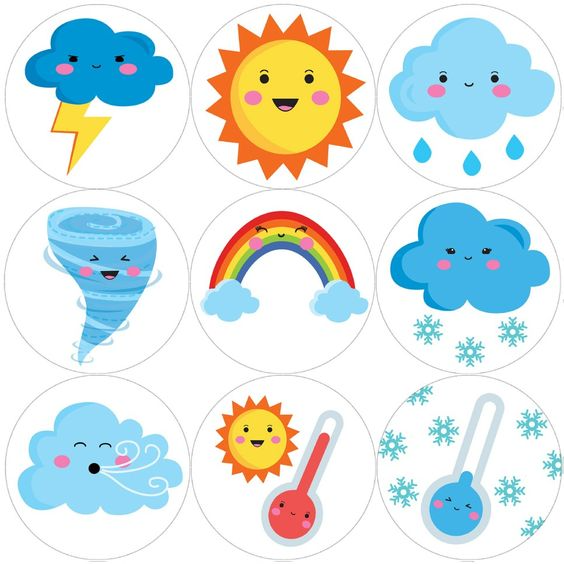 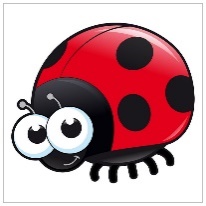 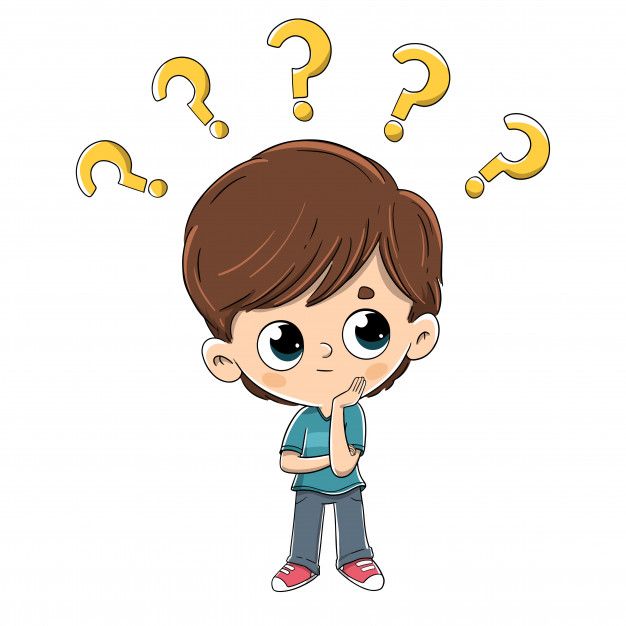 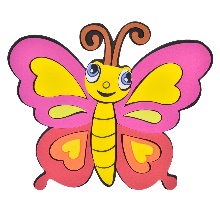 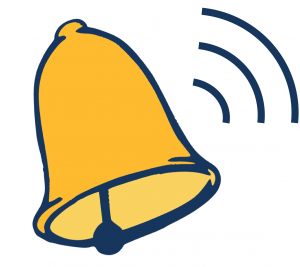 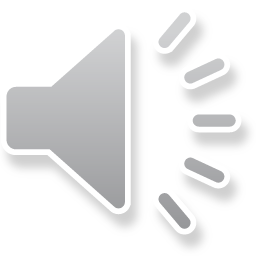 ركزي يا صديقي لتتذكر مكان الصور
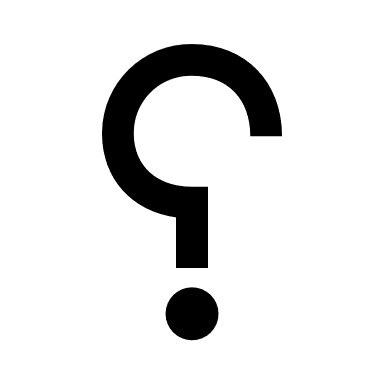 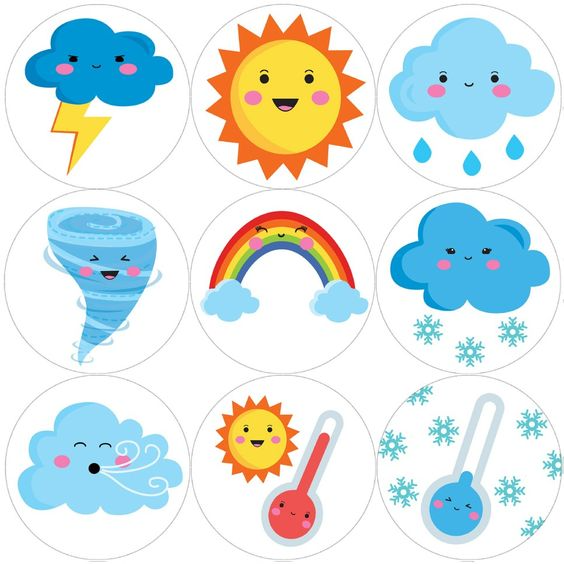 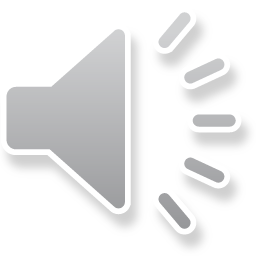 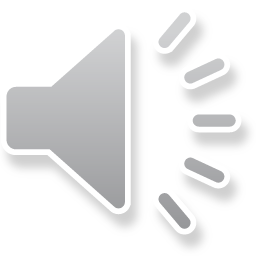 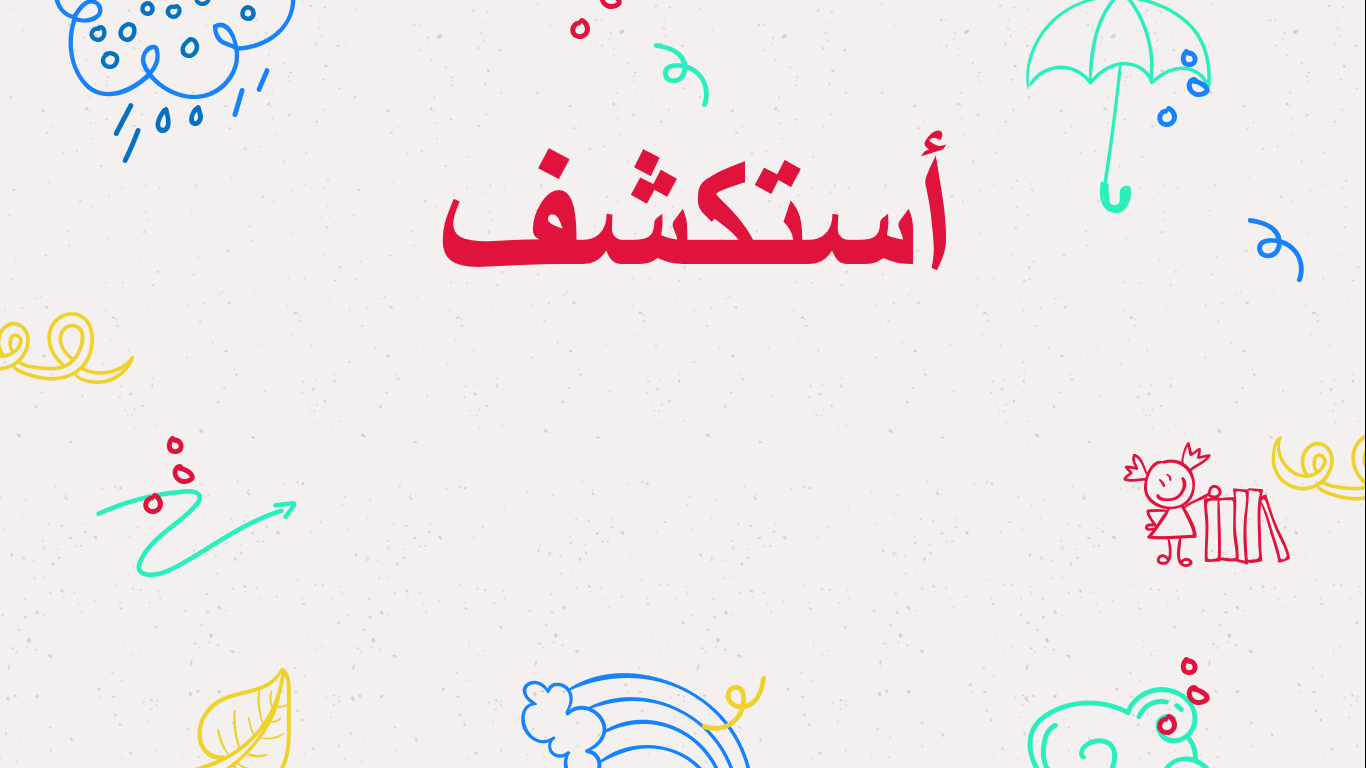 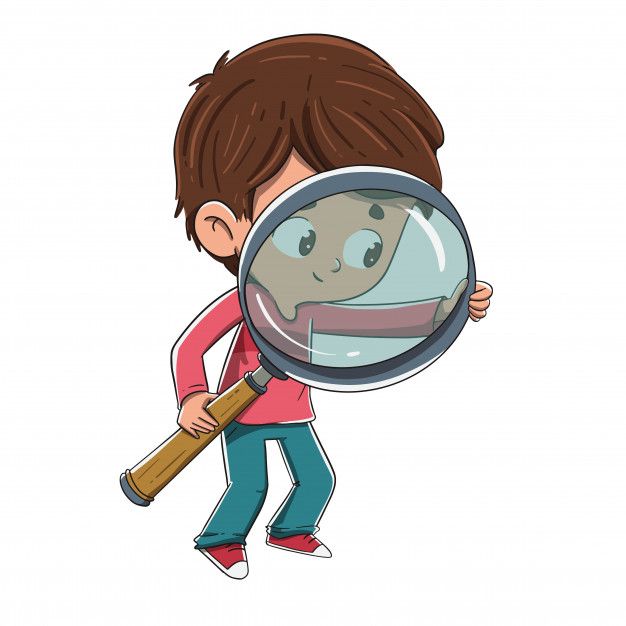 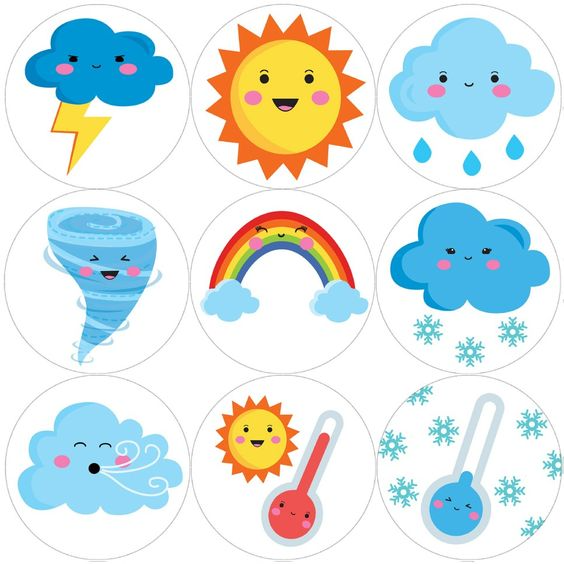 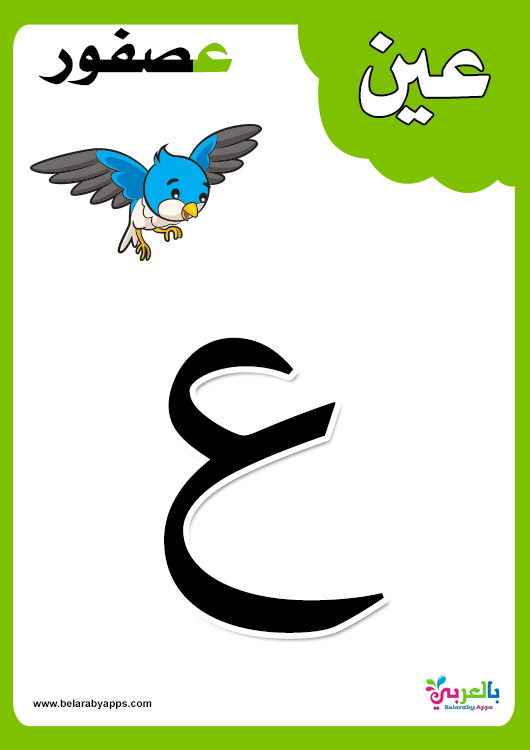 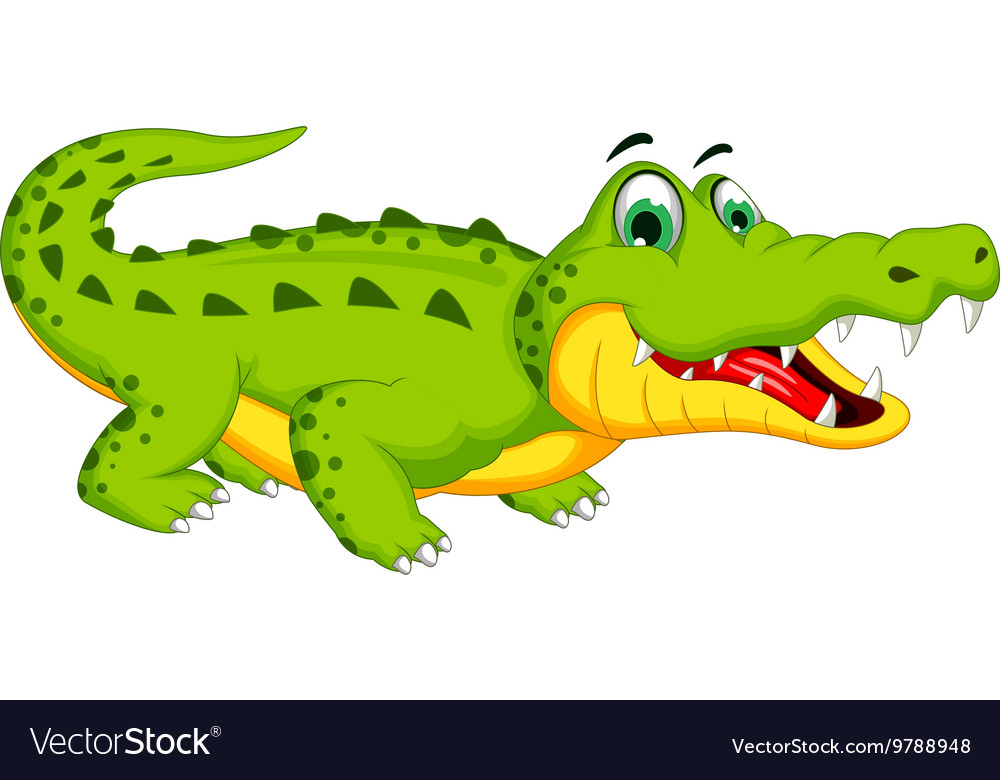 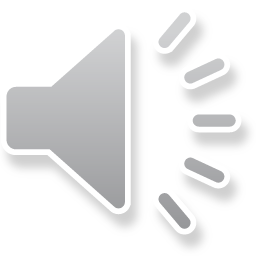 ركزي يا صديقي لتتذكر مكان الصور
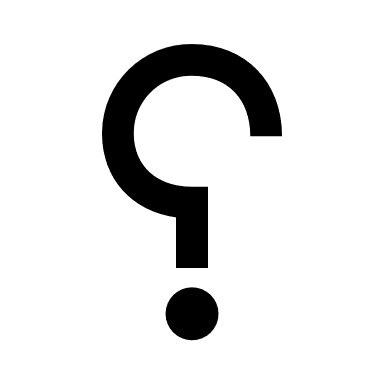 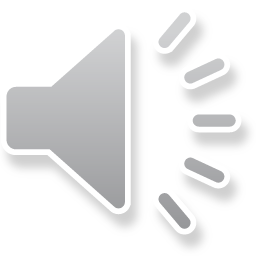 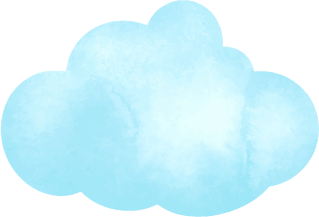 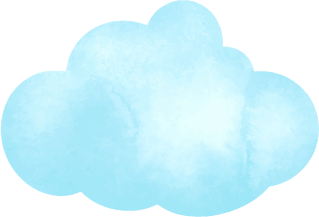 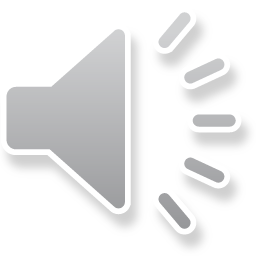 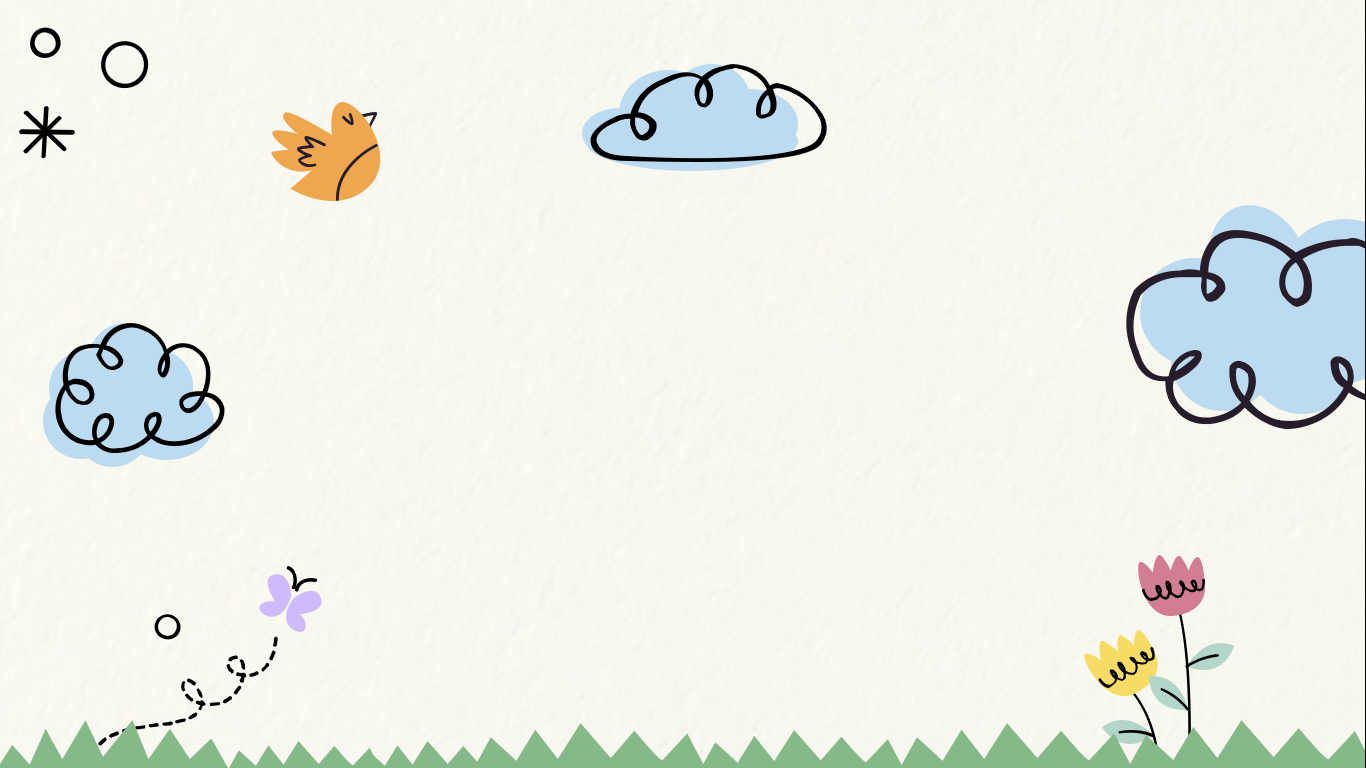 الربط بالوطن
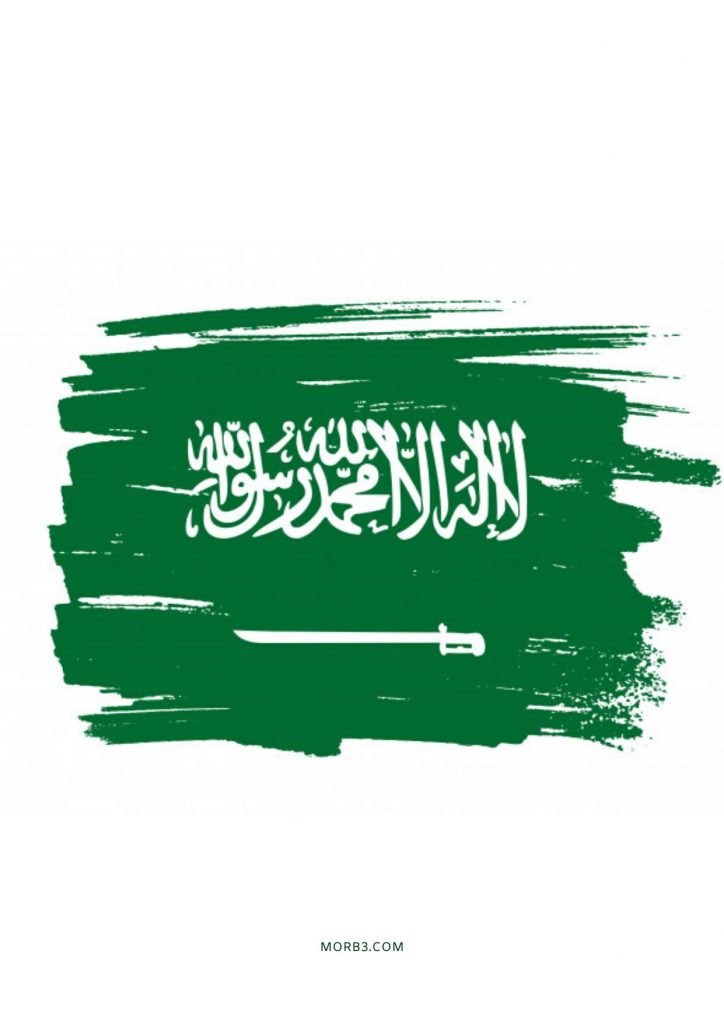 لنتعرف على الطقس في المملكة العربية السعودية
مناخ المملكة قاري حار صيفاً بارد شتاءً وأمطارها شتوية ويعتدل المناخ
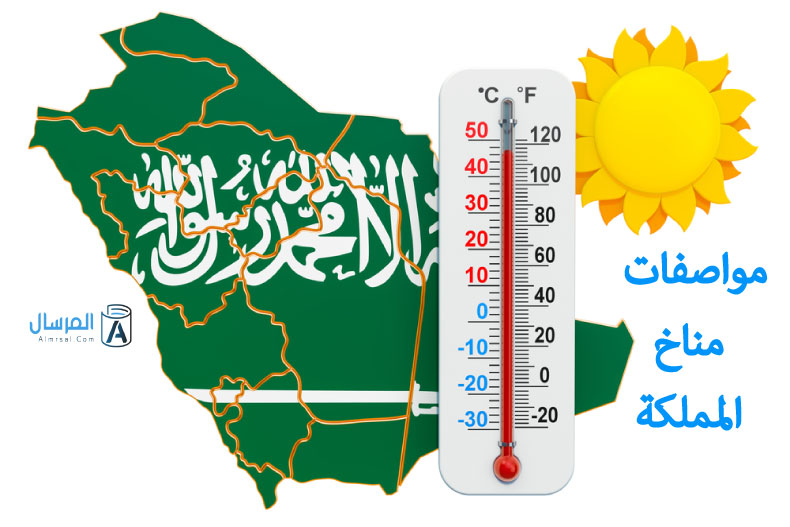 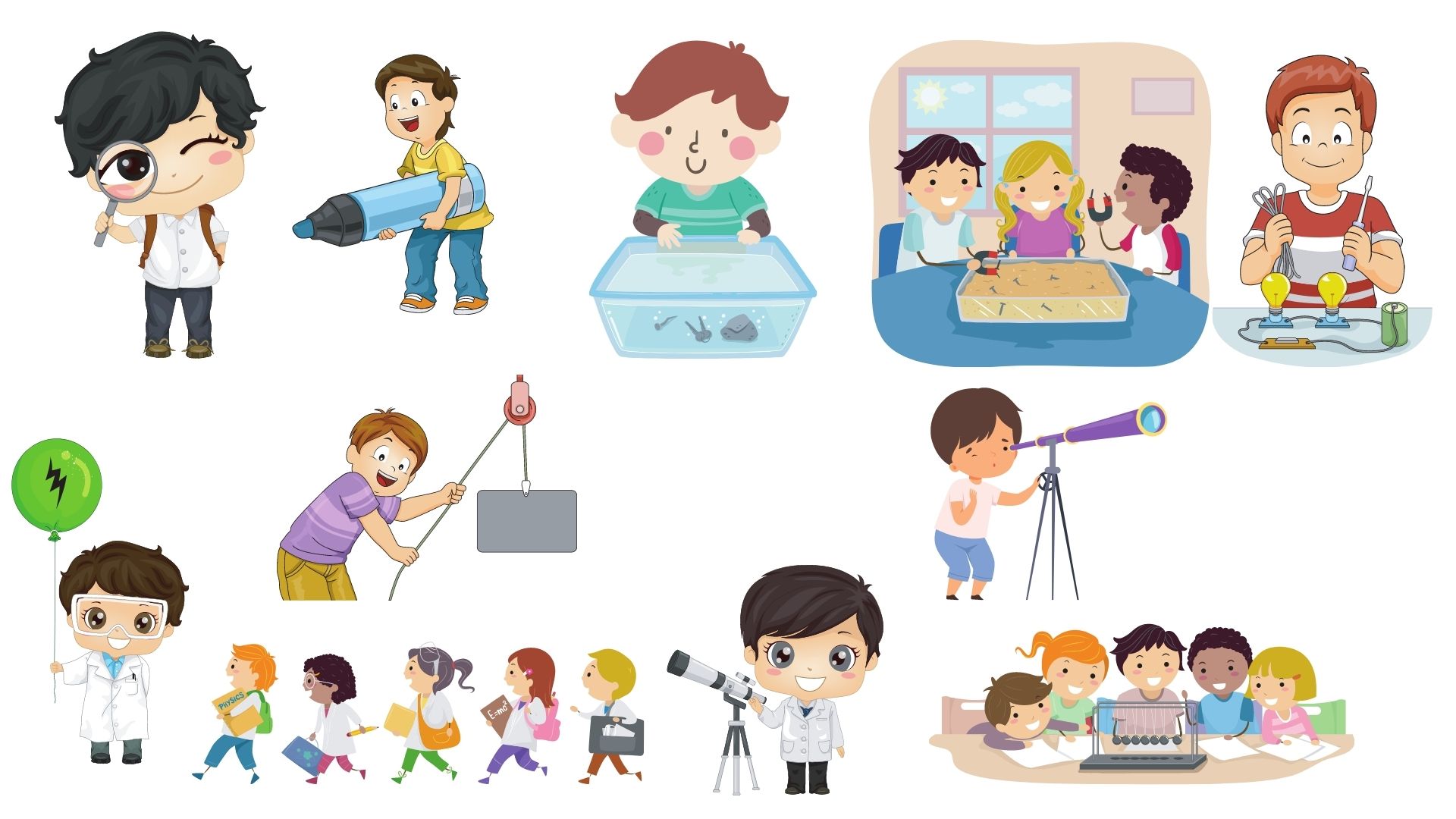 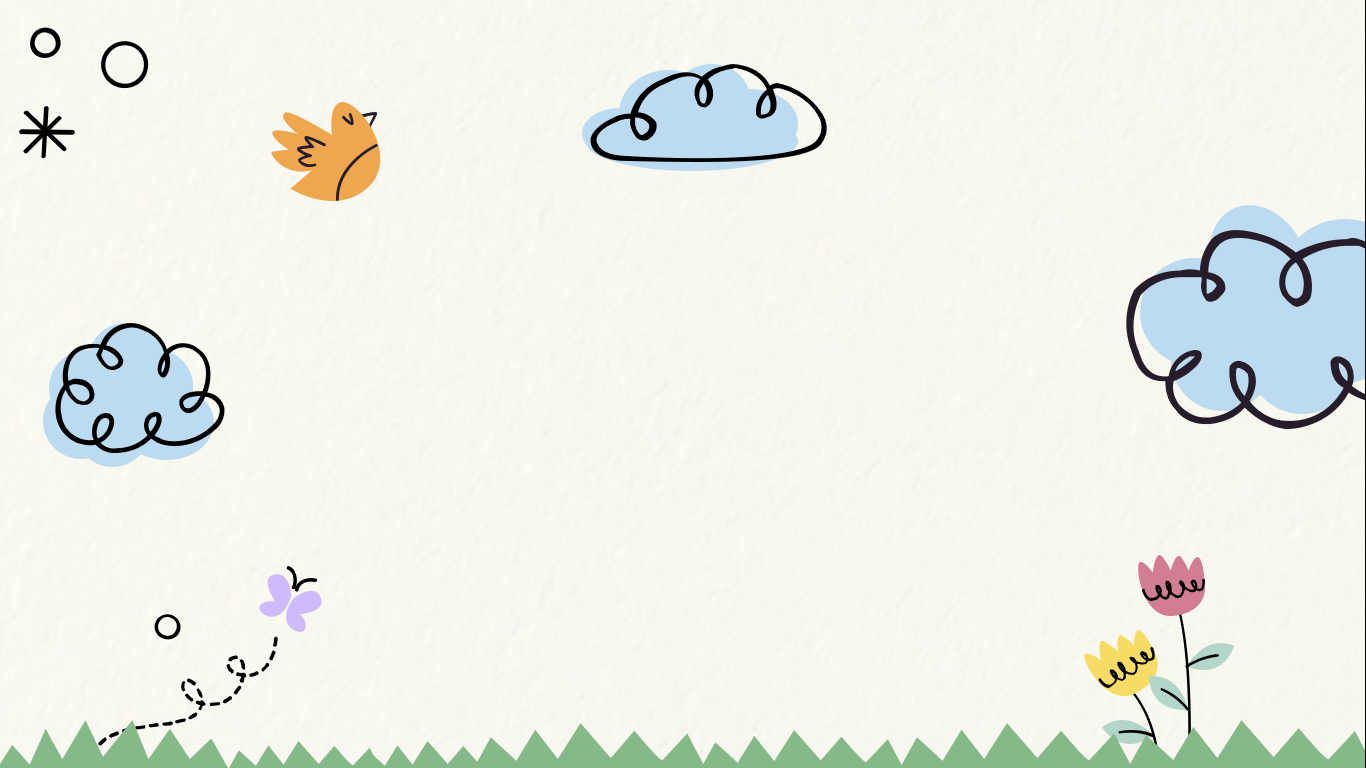 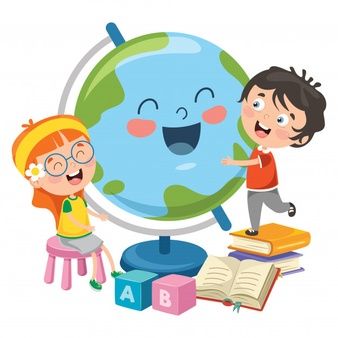 أقرأ وأتعلم
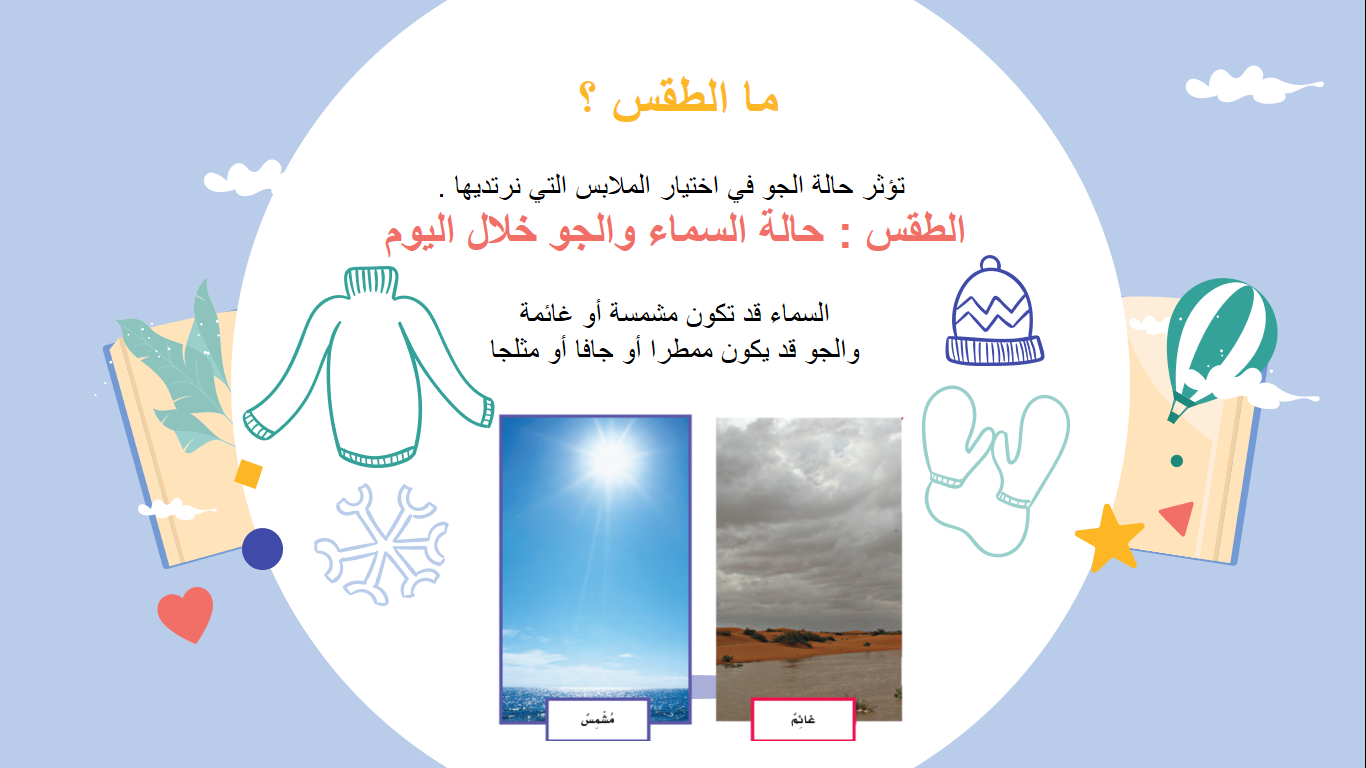 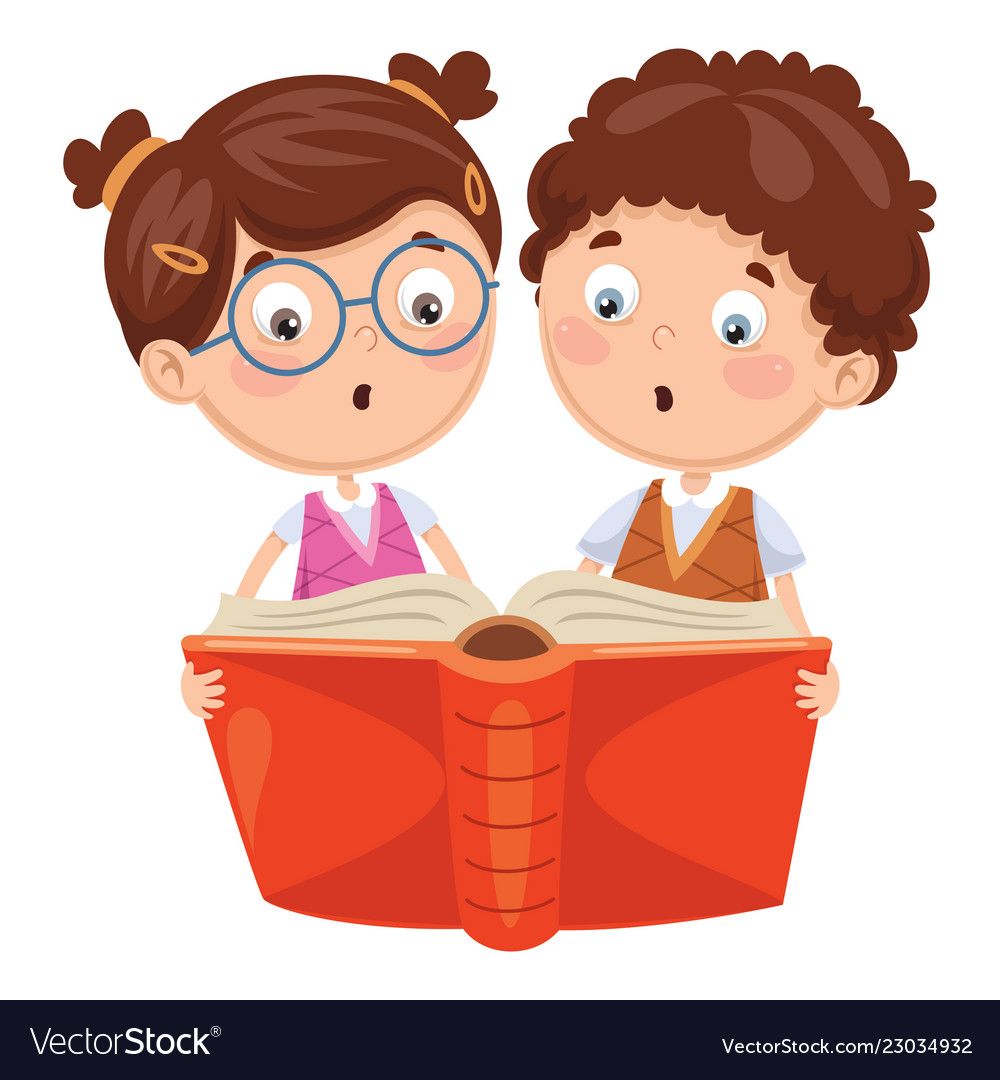 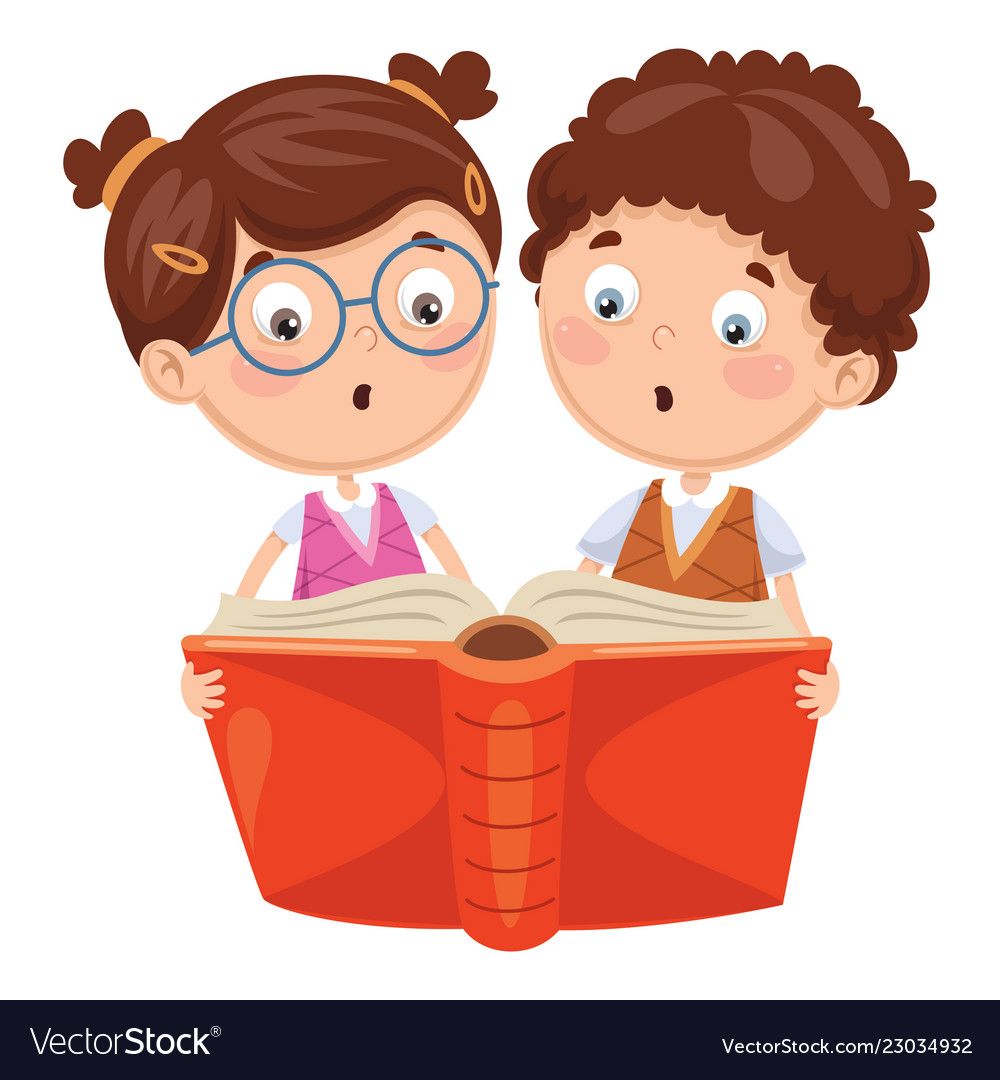 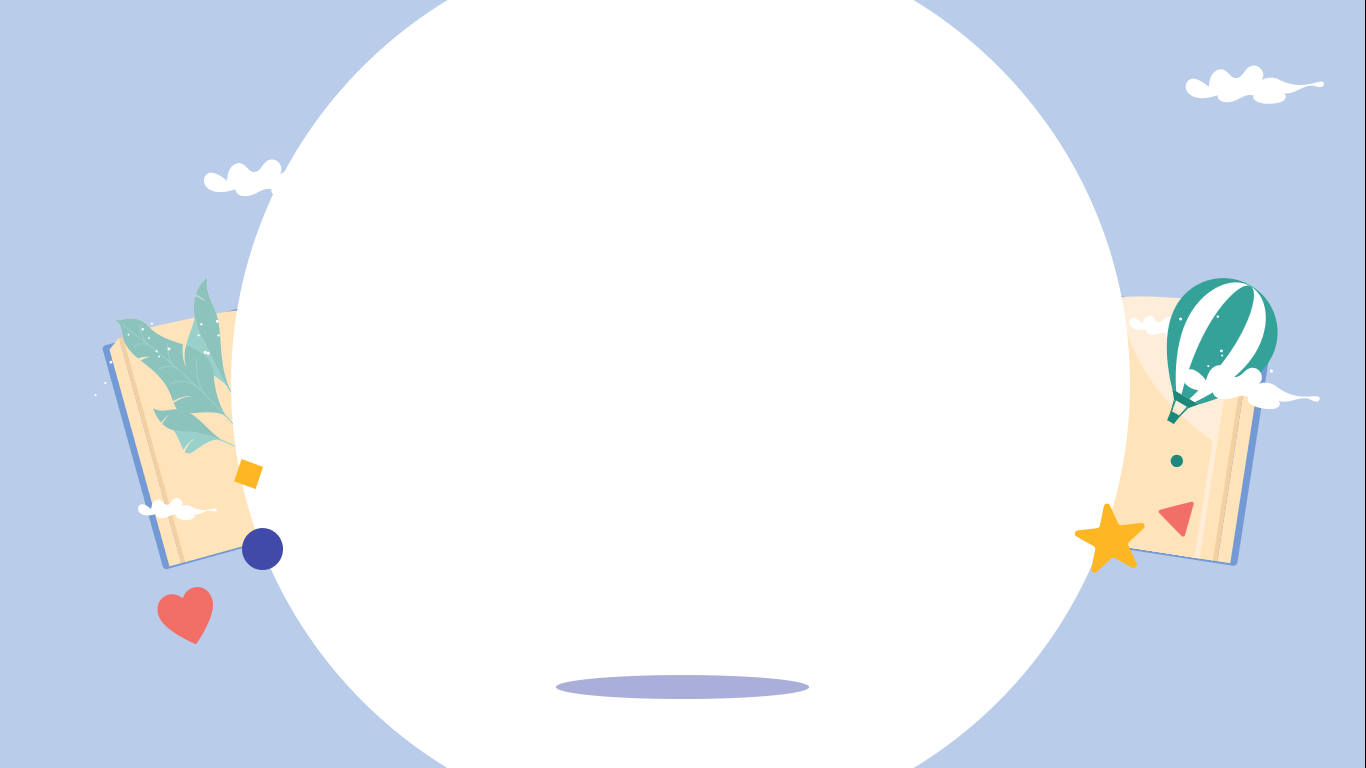 عندما تسخن الشمس الهواء فإنها تغير درجة الحرارة 
درجة الحرارة :هي مقدار سخونة الشيء أو برودته .

الرياح هي الهواء المتحرك .
تتحرك الرياح ببطء أو بسرعه  شديدة
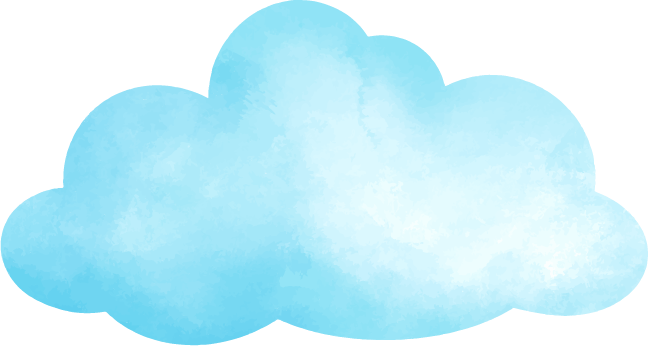 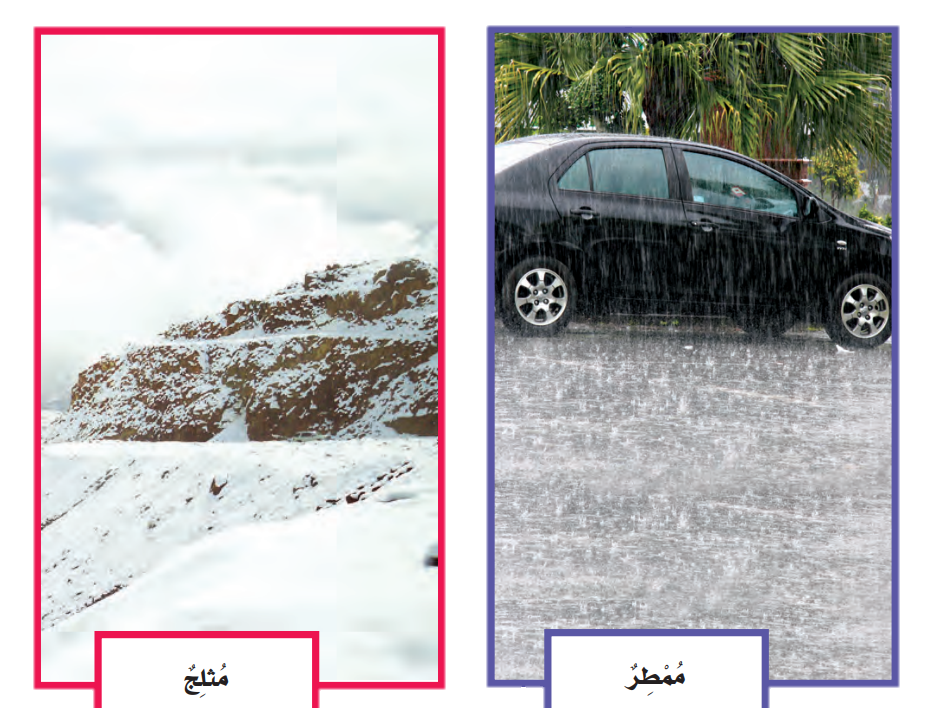 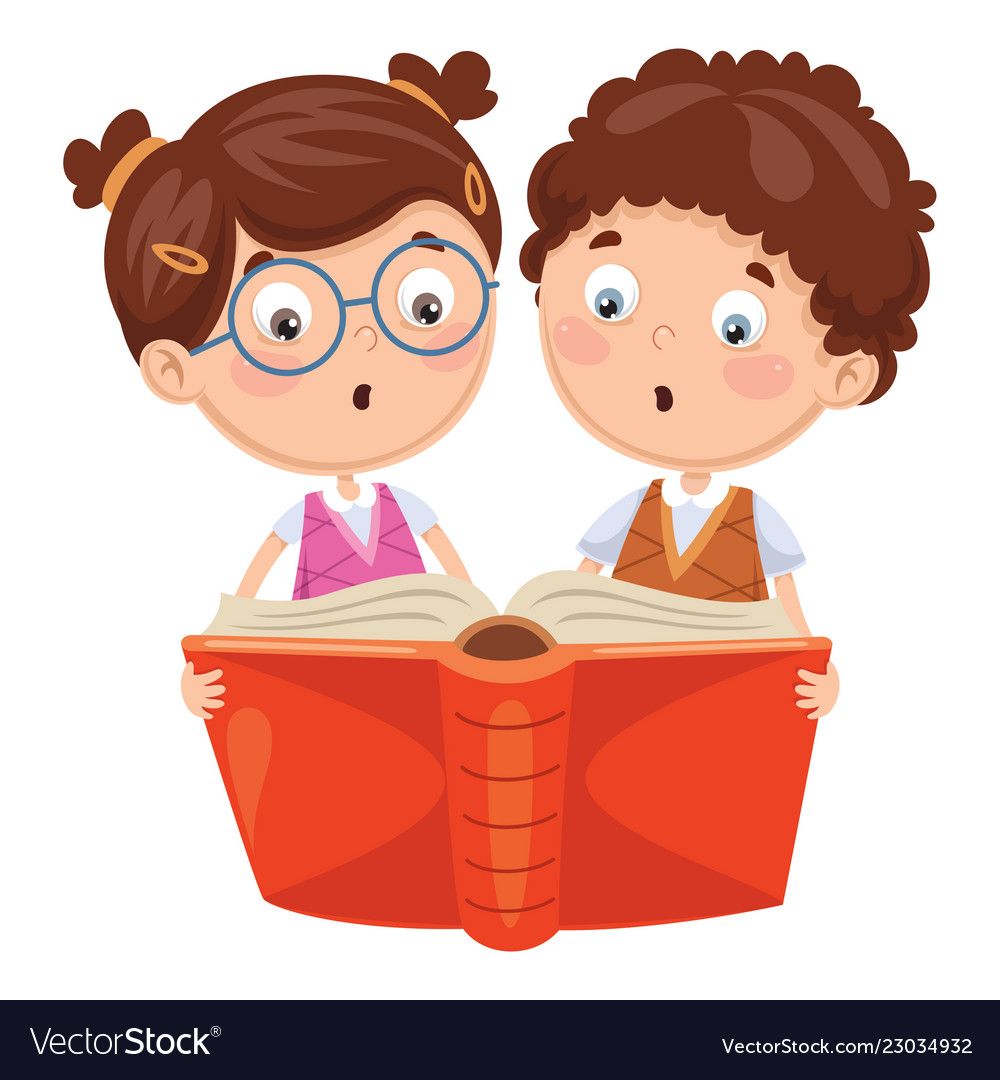 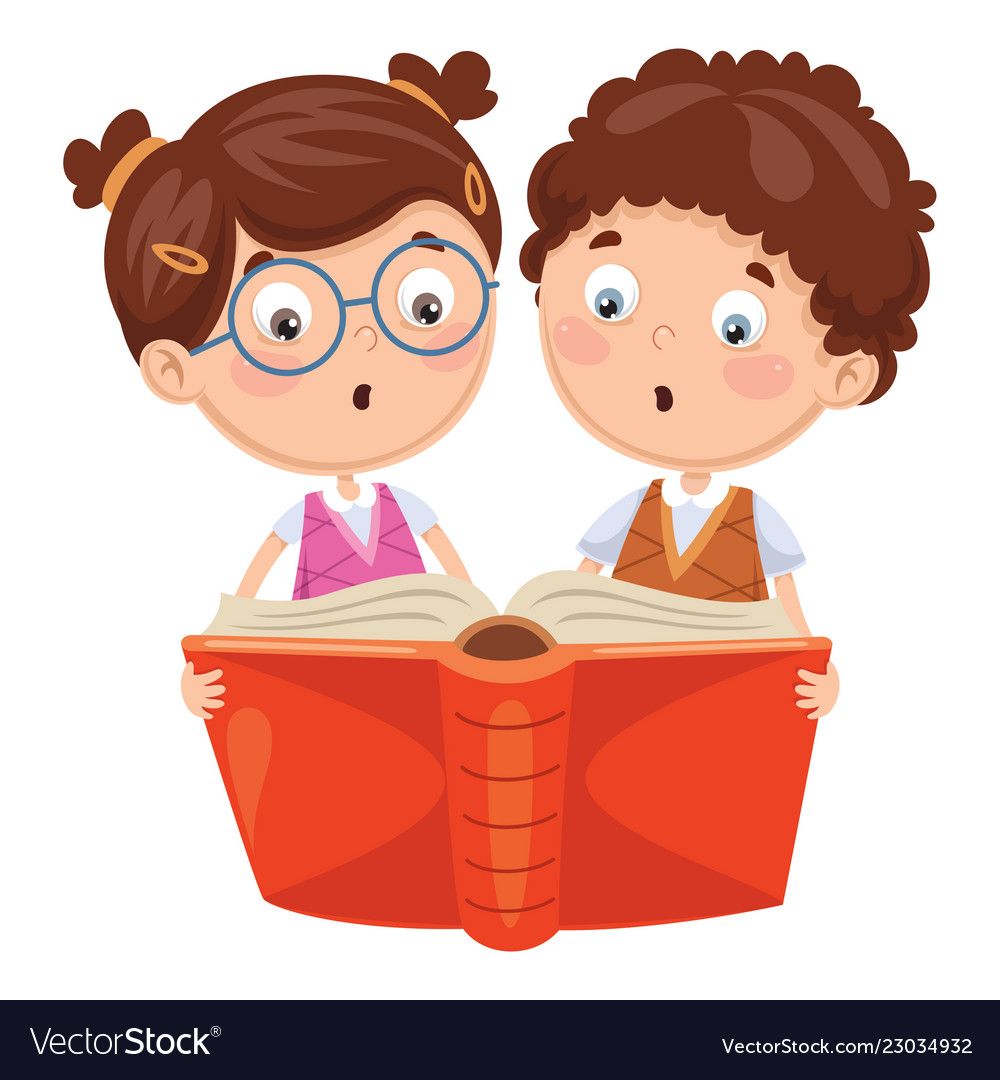 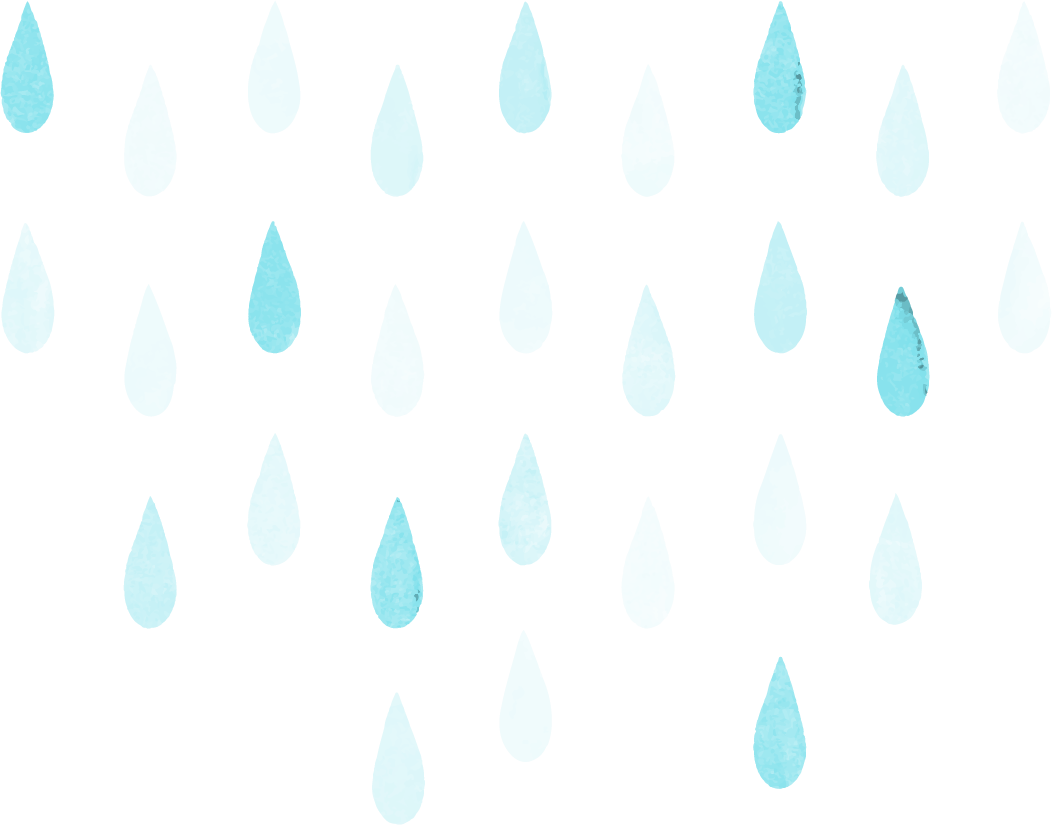 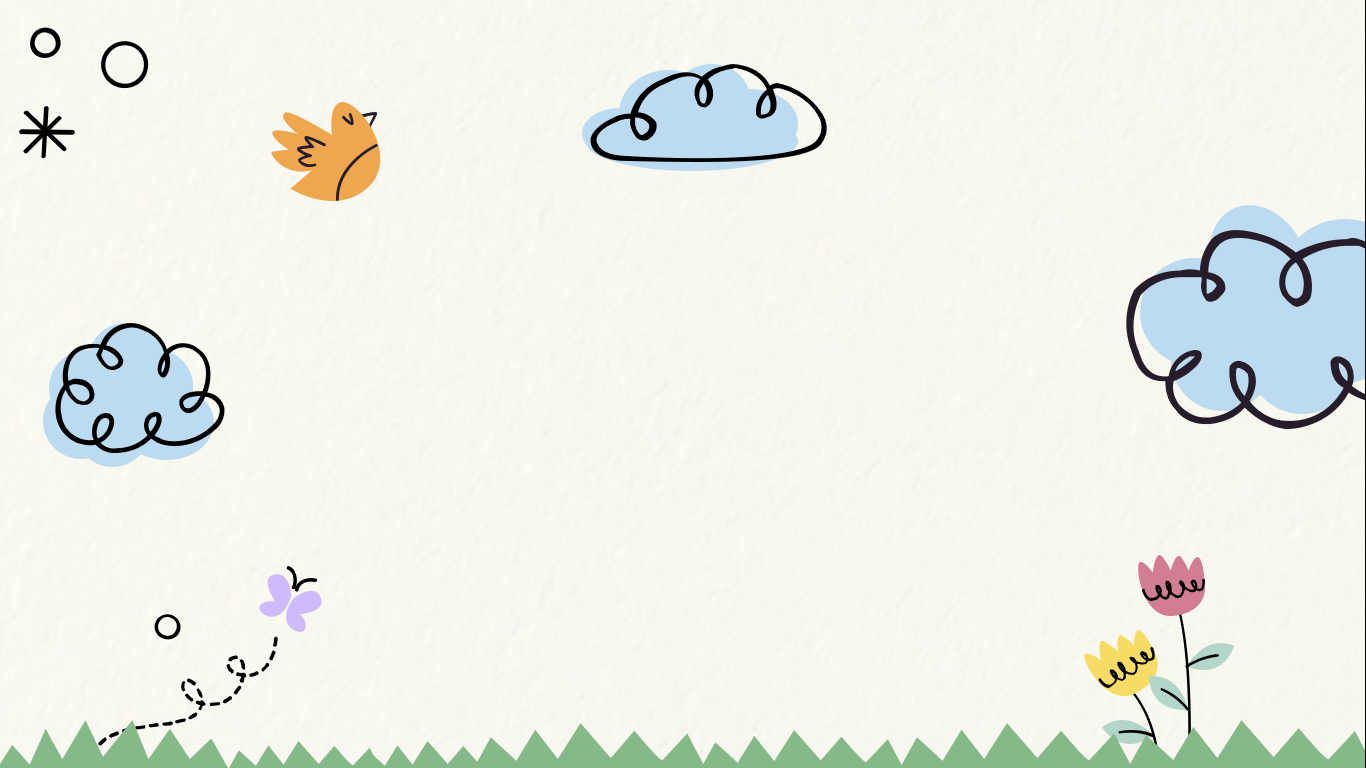 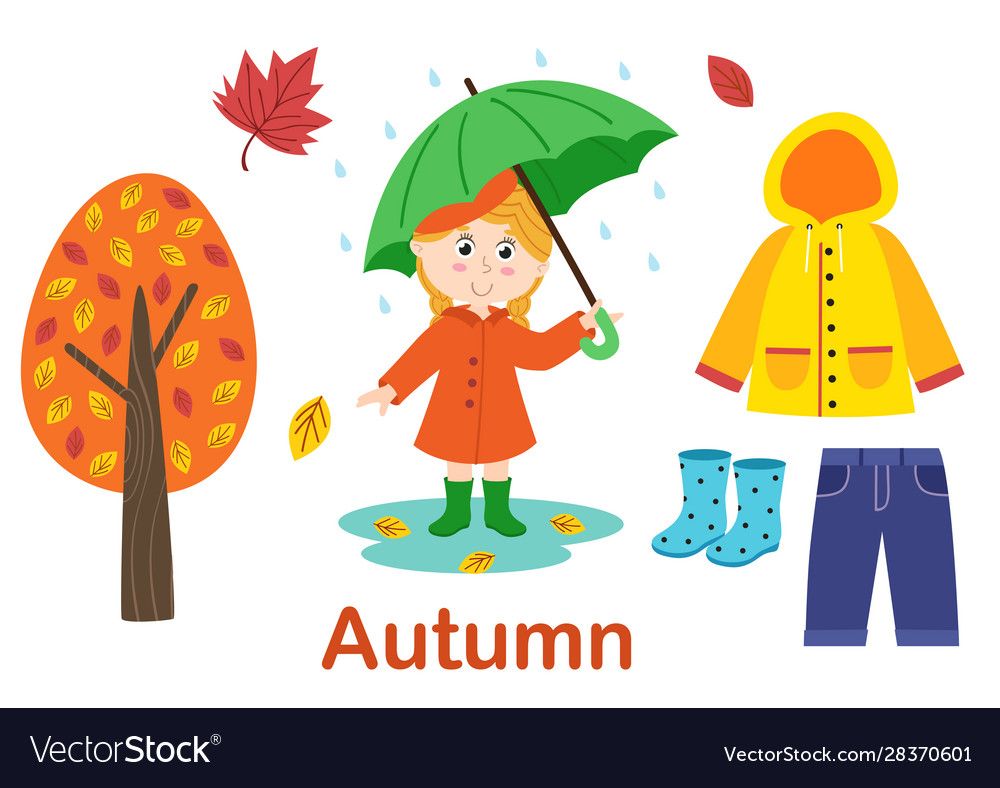 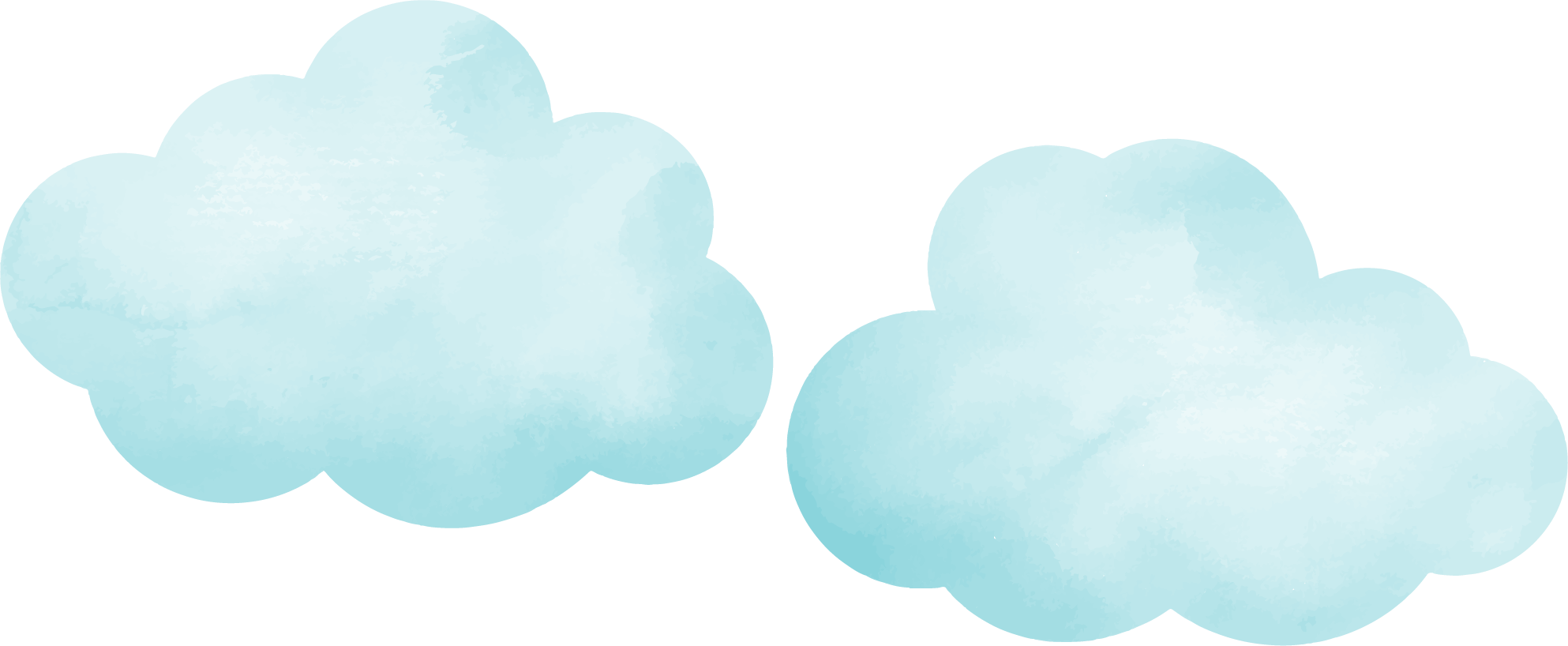 المظلة
 تقي من المطر و حرارة الشمس
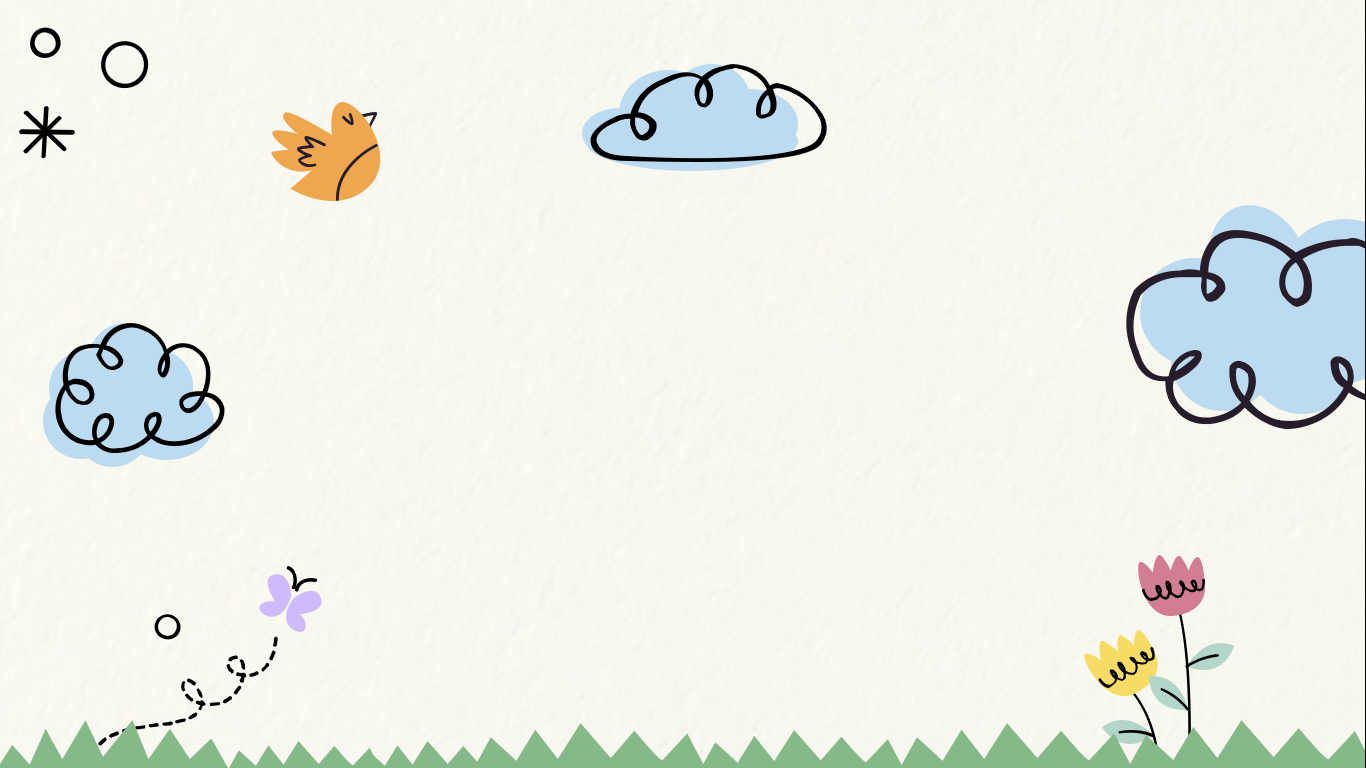 ما السبب؟
لماذا؟
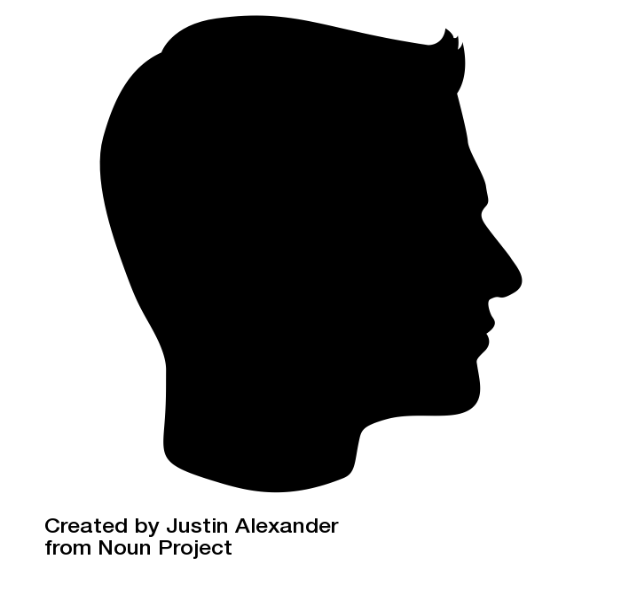 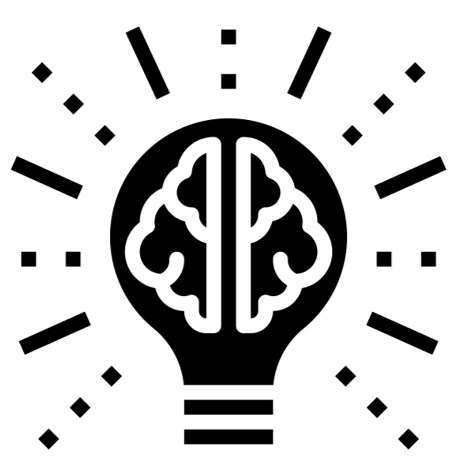 ناقش.
فكر!
؟!
ماذا برأيك؟
أبدي رأيك.
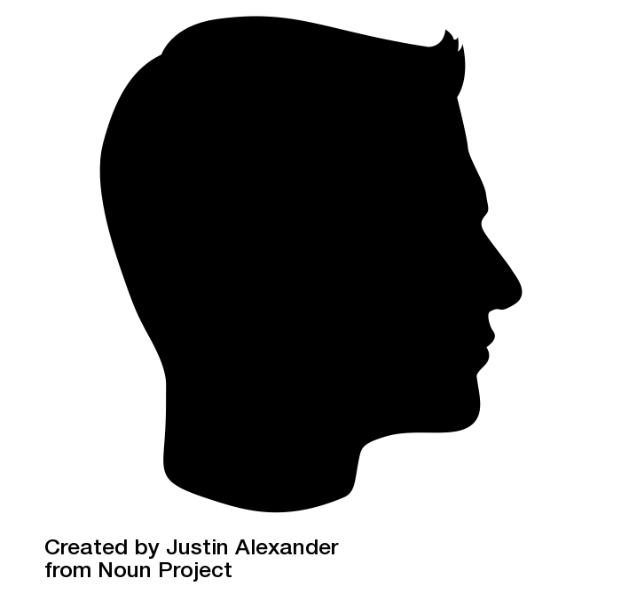 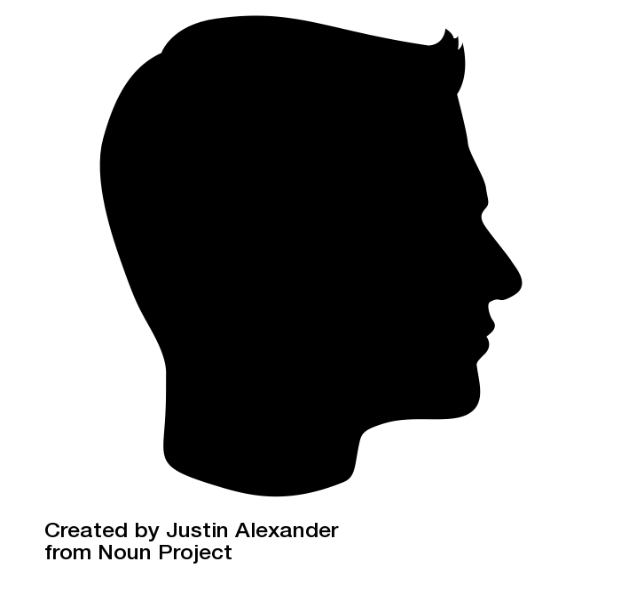 ما وجهة
 نظرك؟
؟!
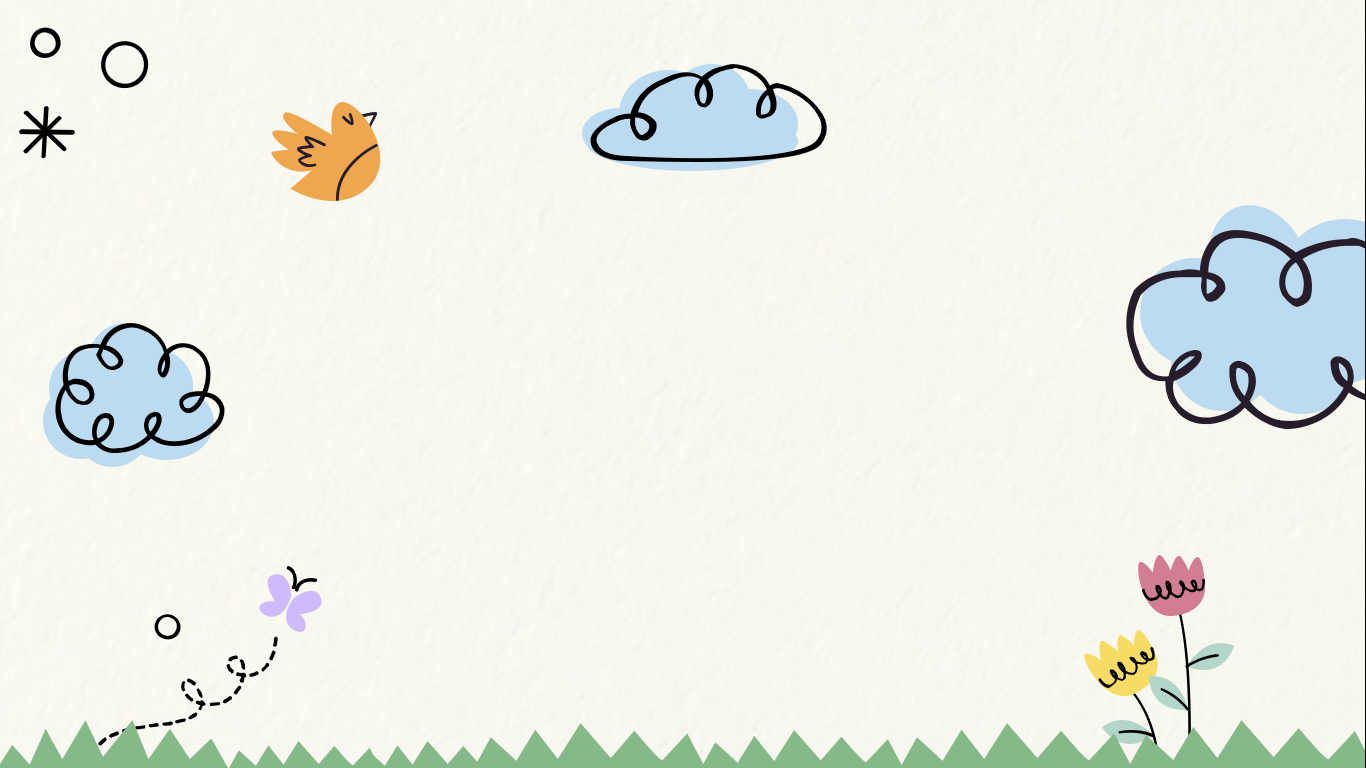 كيف أقيس الطقس ؟
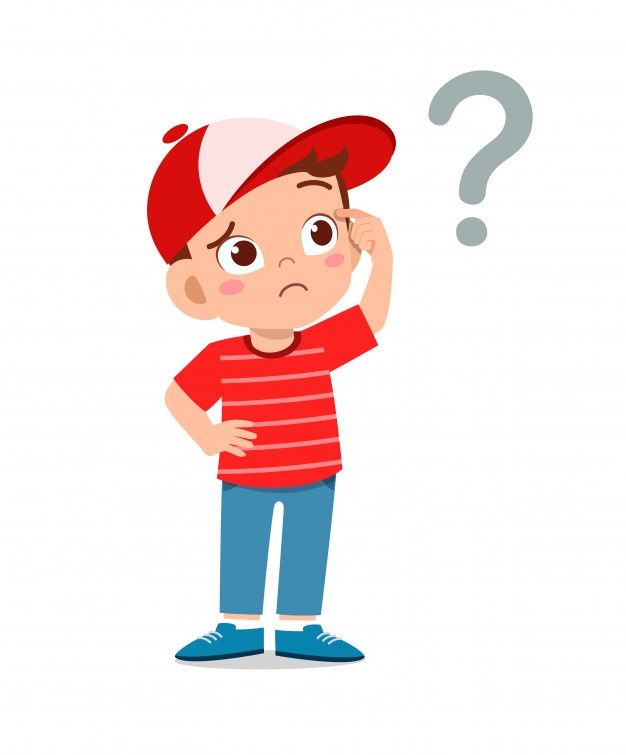 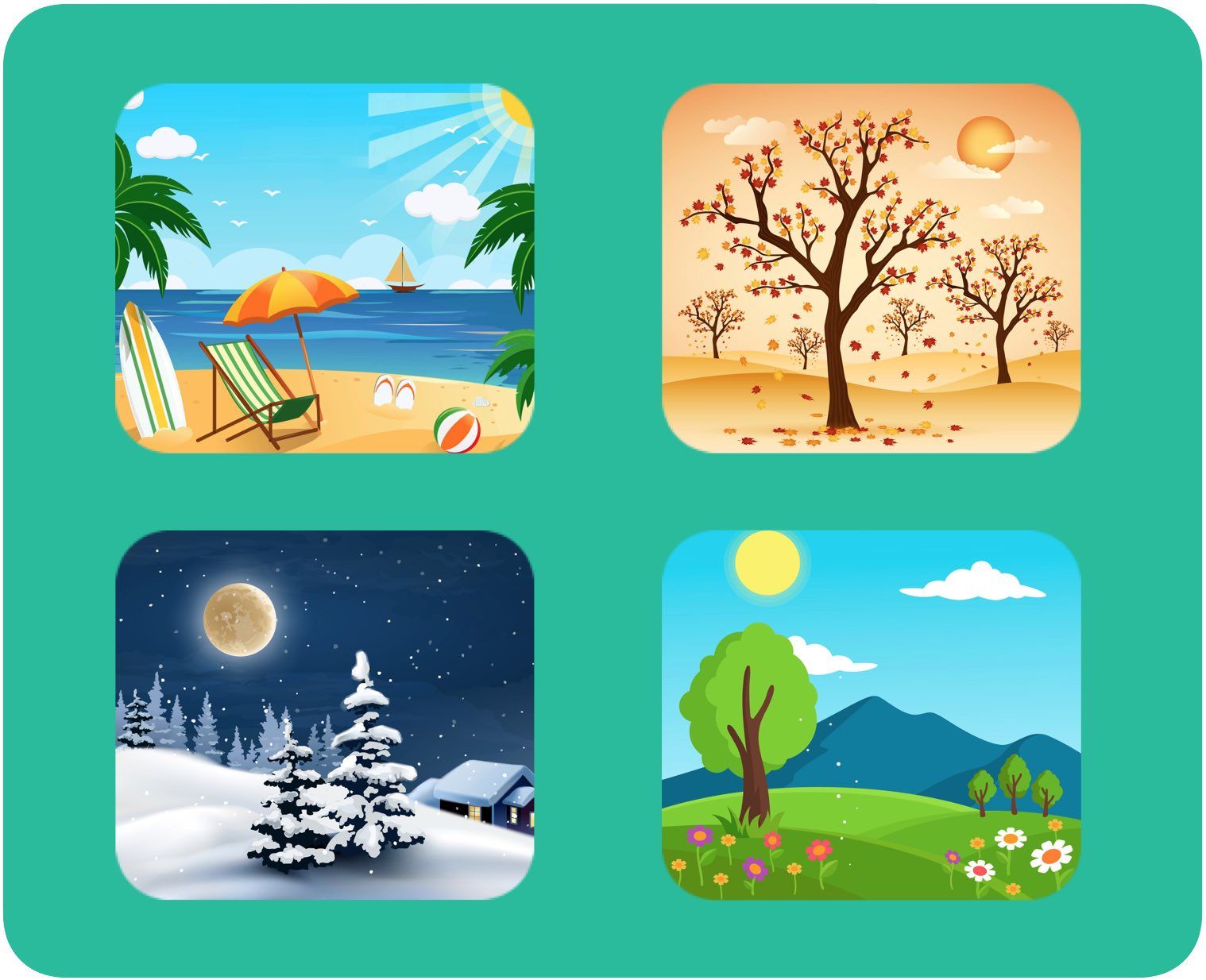 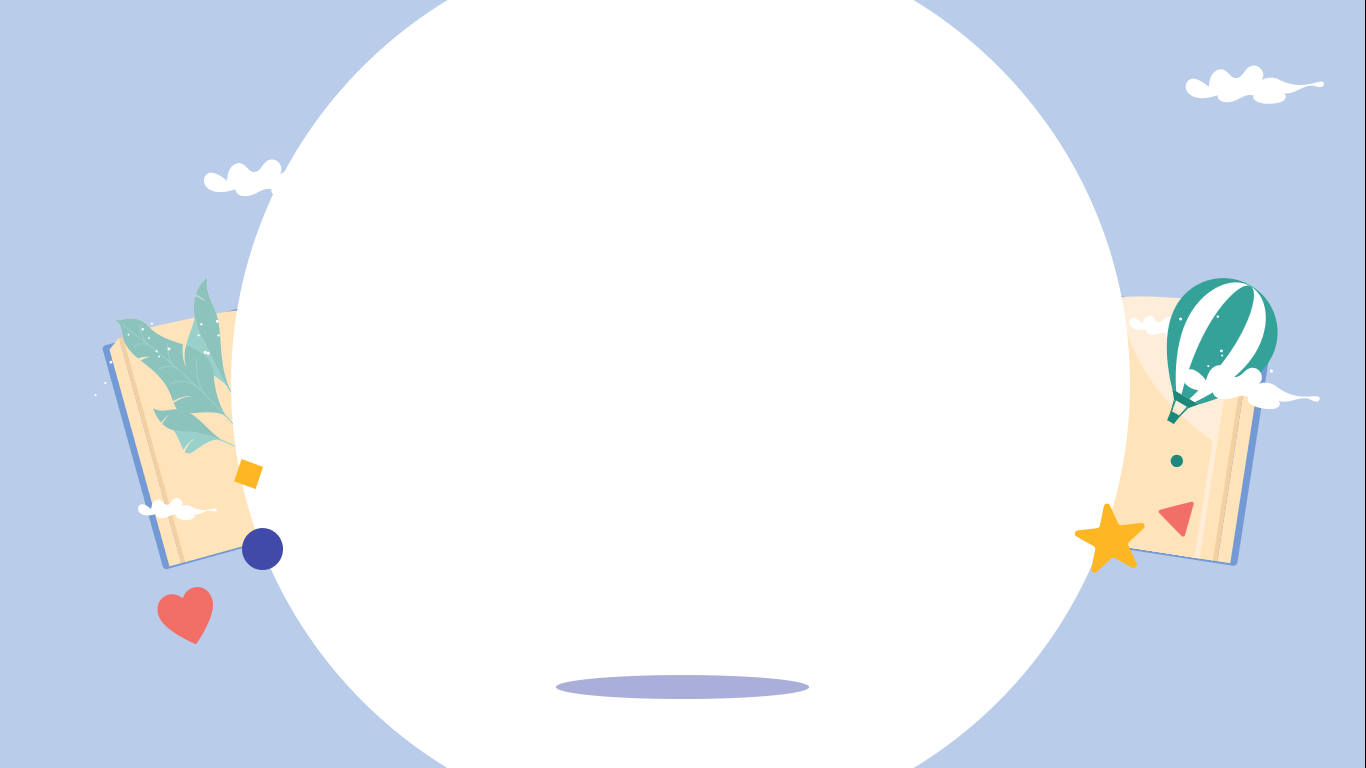 كيف أقيس الطقس ؟ 
أستخدم أدوات مختلفة لقياس حالات الطقس المختلفة .
بعض الأدوات تقيس درجة الحرارة 
وبعضها تقيس اتجاه الرياح 
وبعضها تقيس كمية المطر
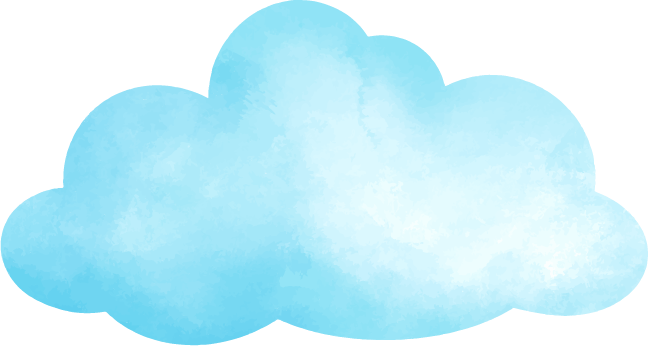 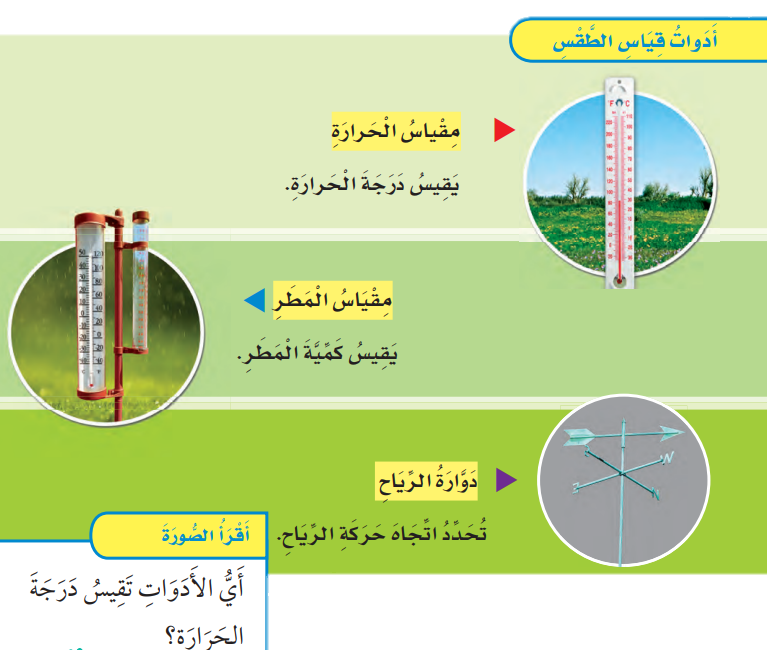 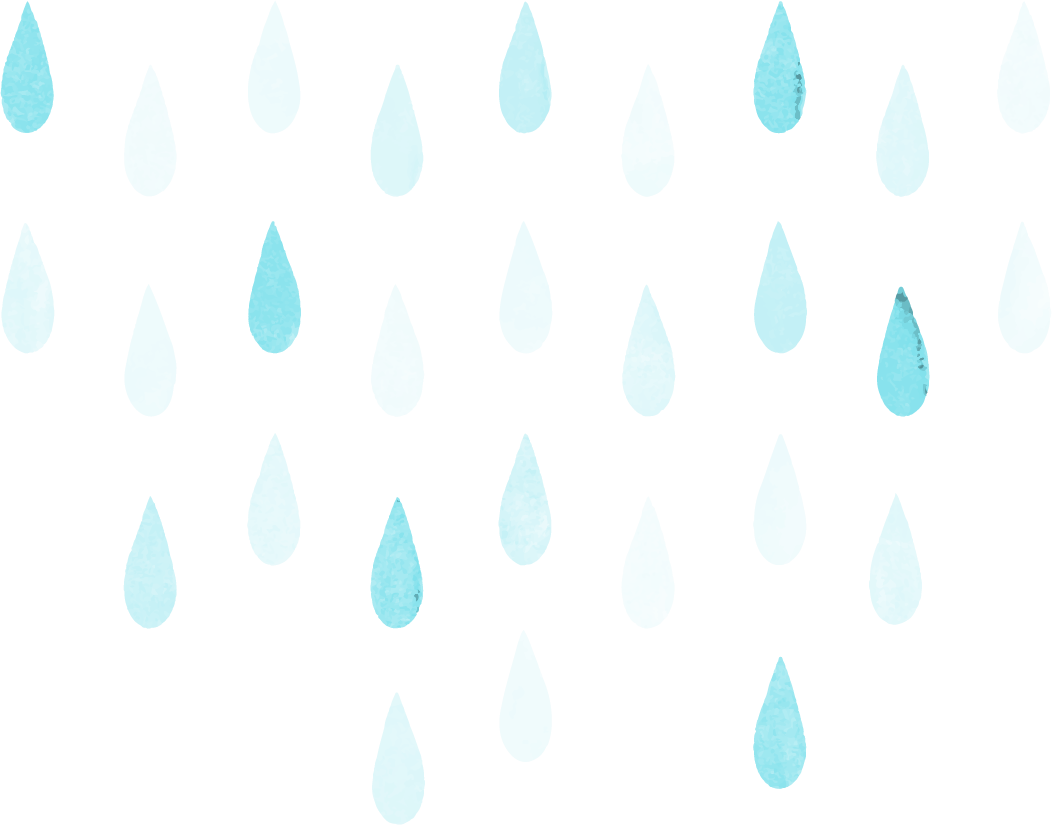 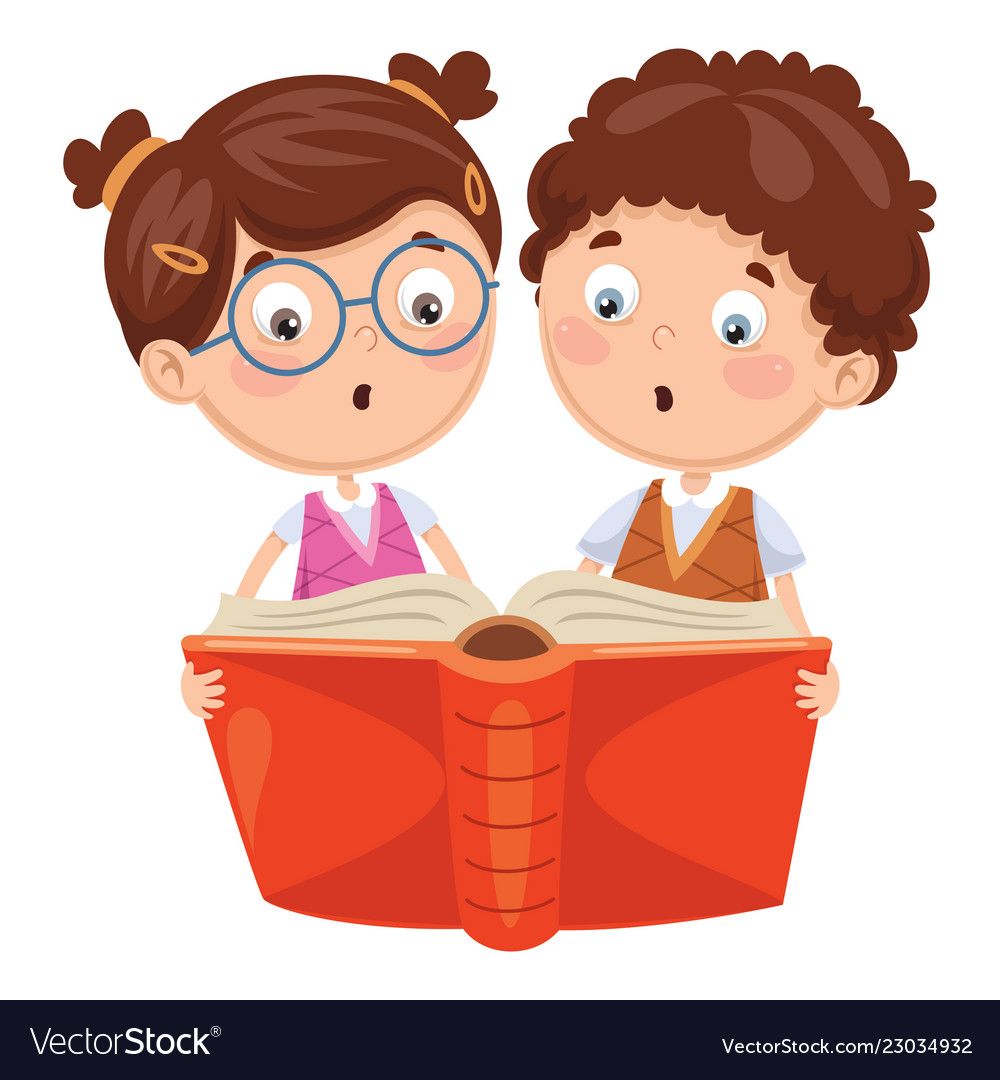 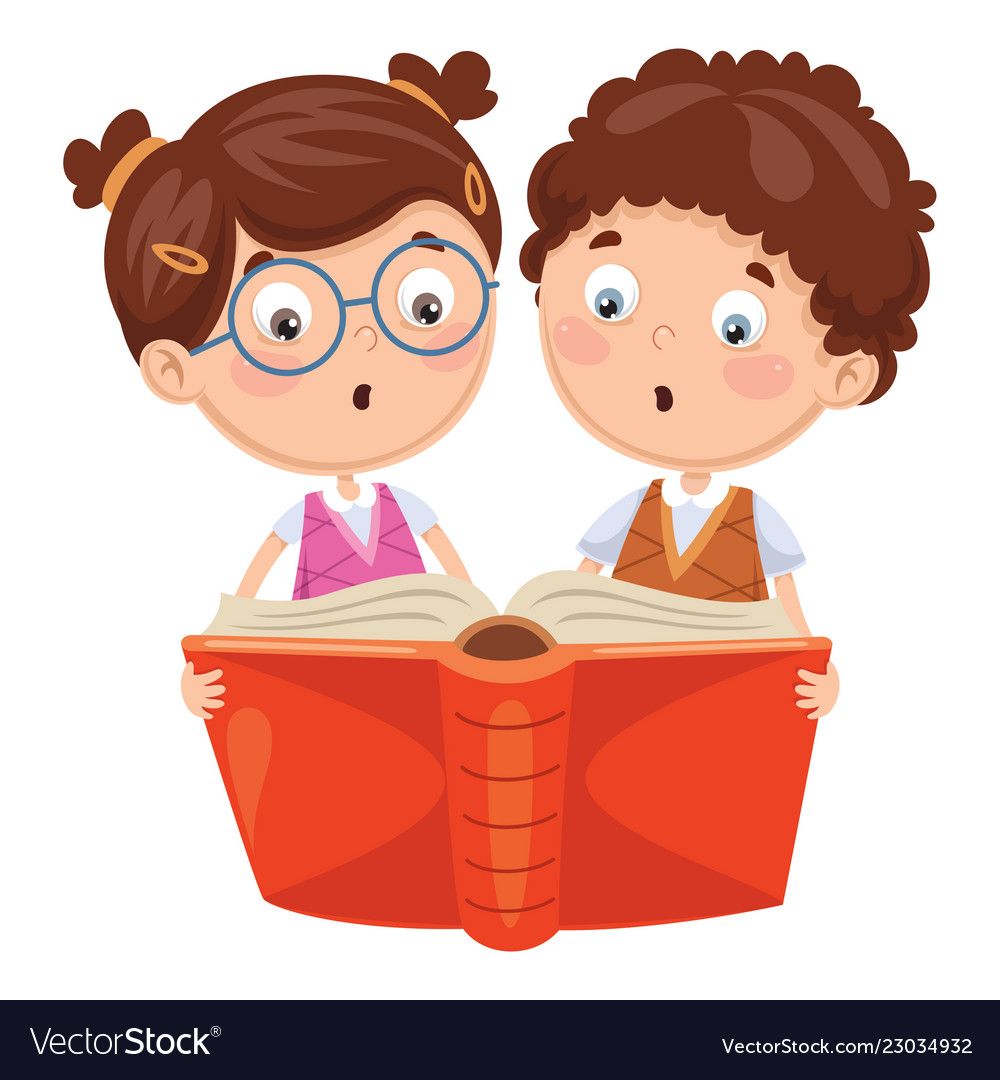 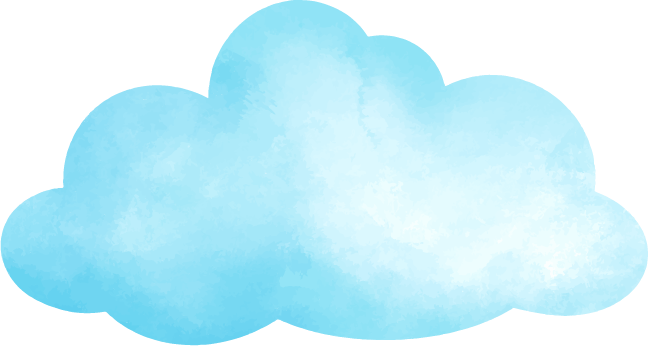 هيا نشاهد الفيديو
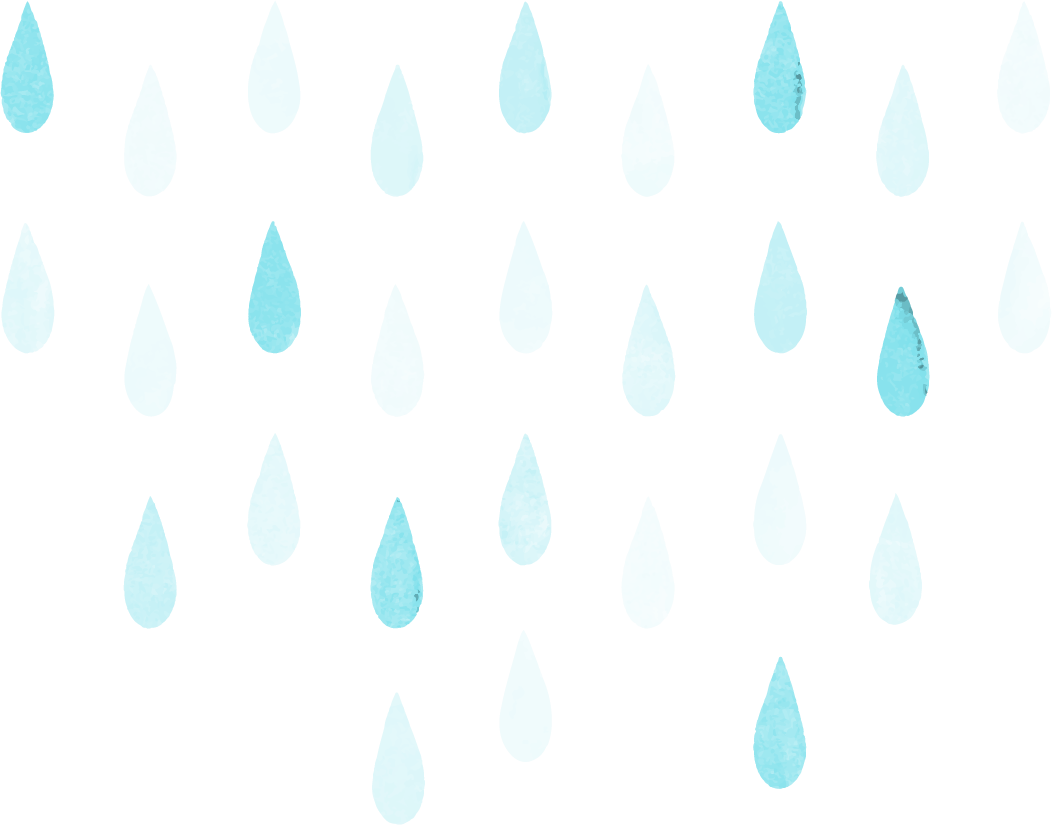 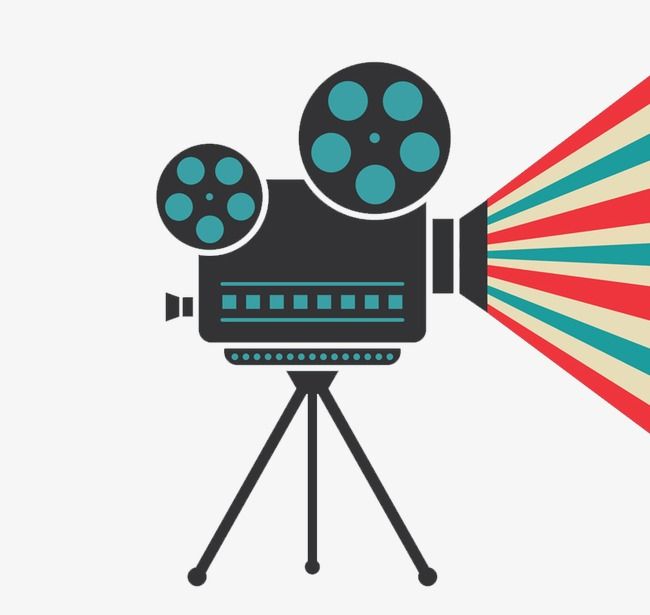 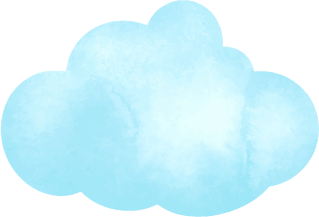 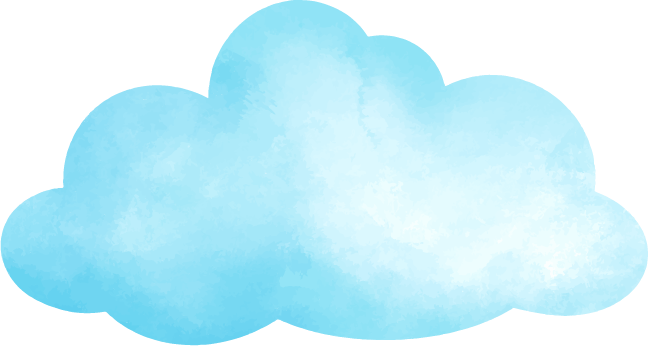 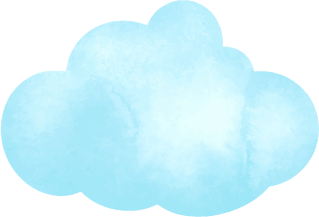 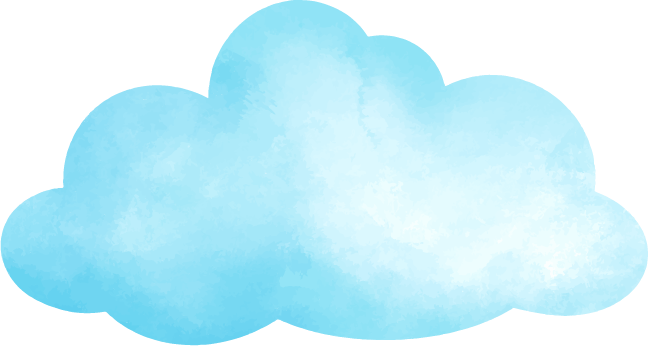 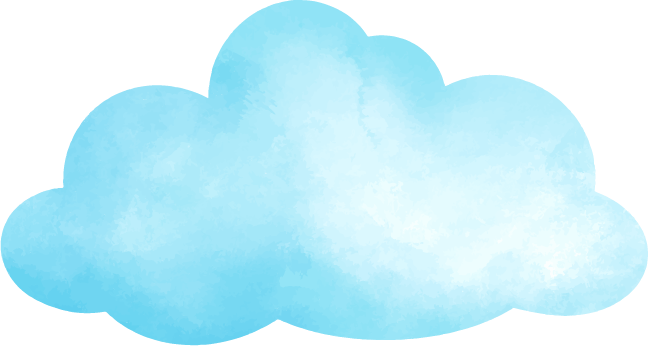 هيا نشاهد الفيديو
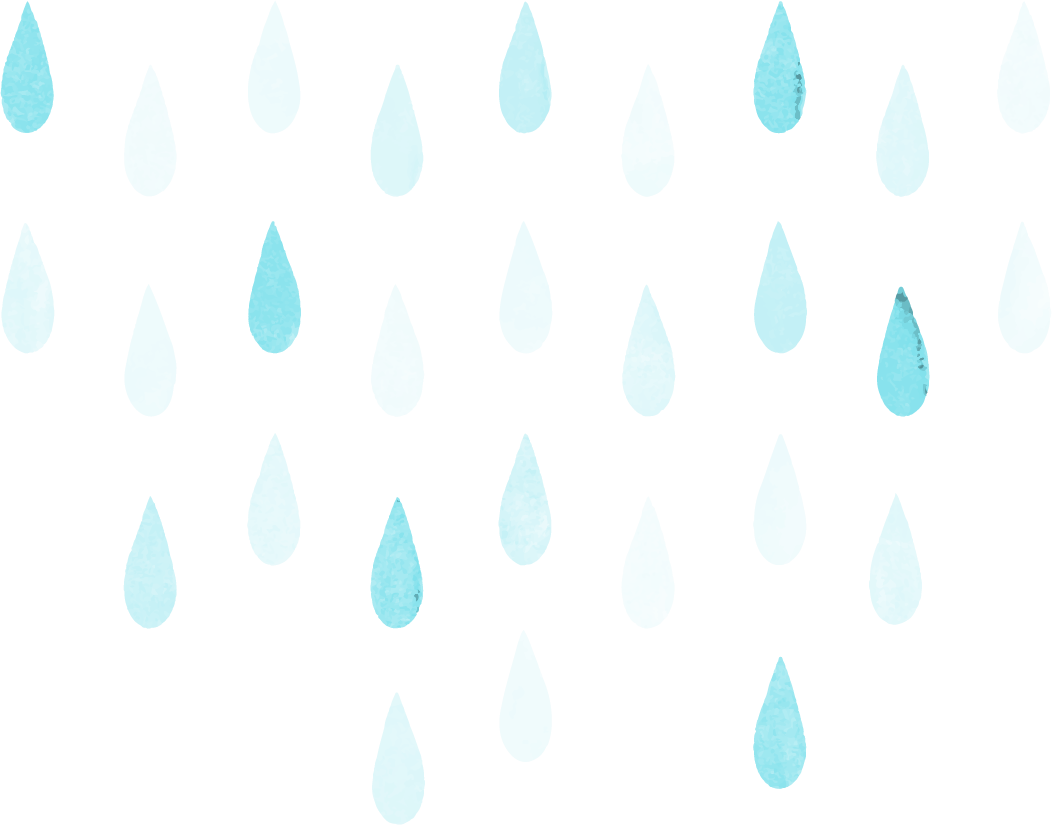 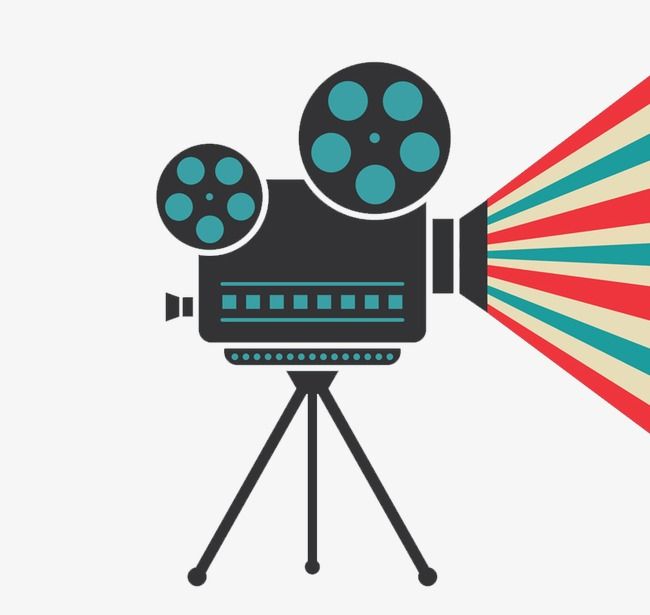 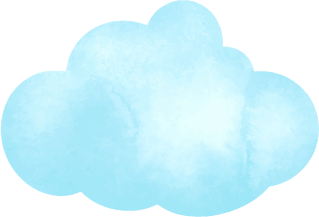 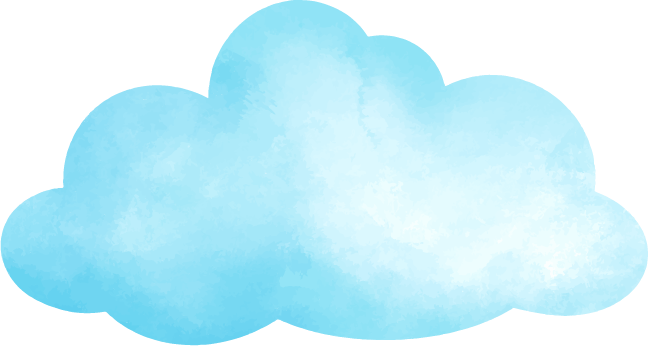 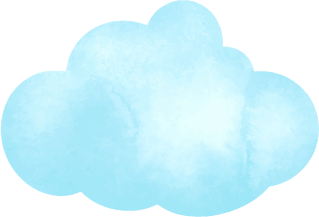 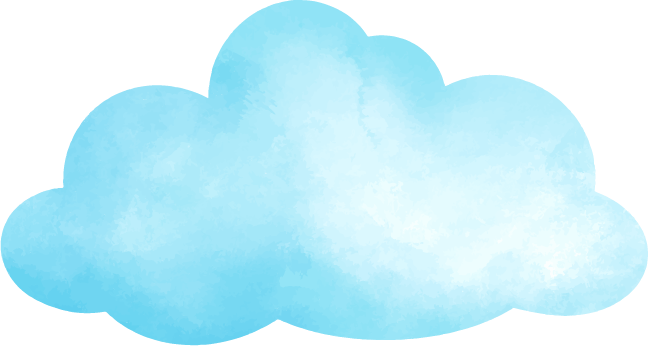 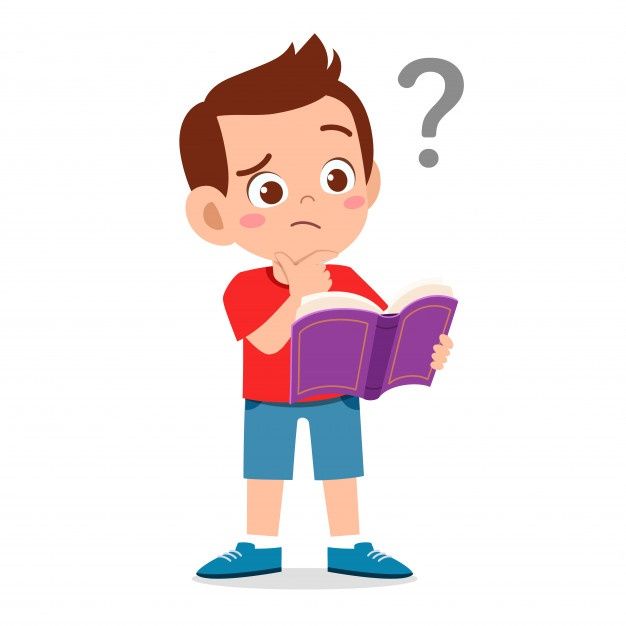 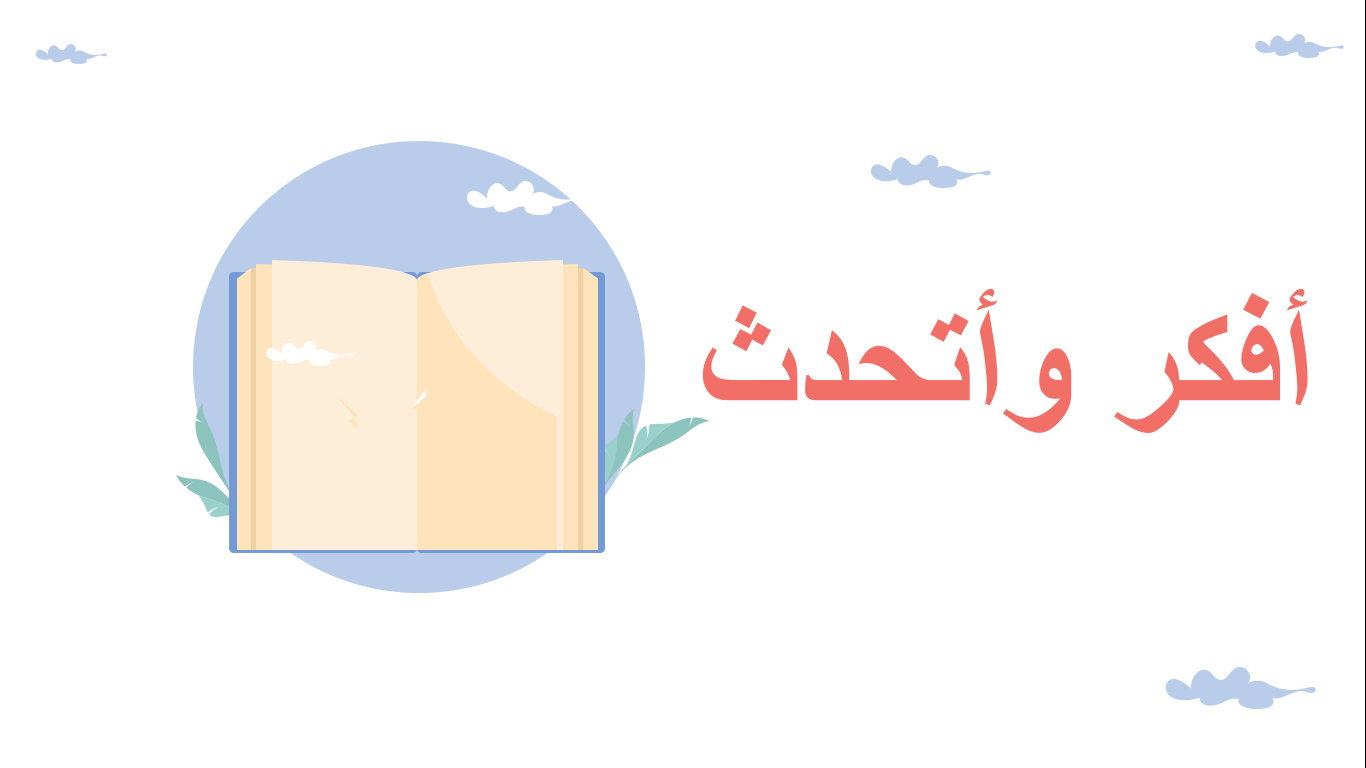 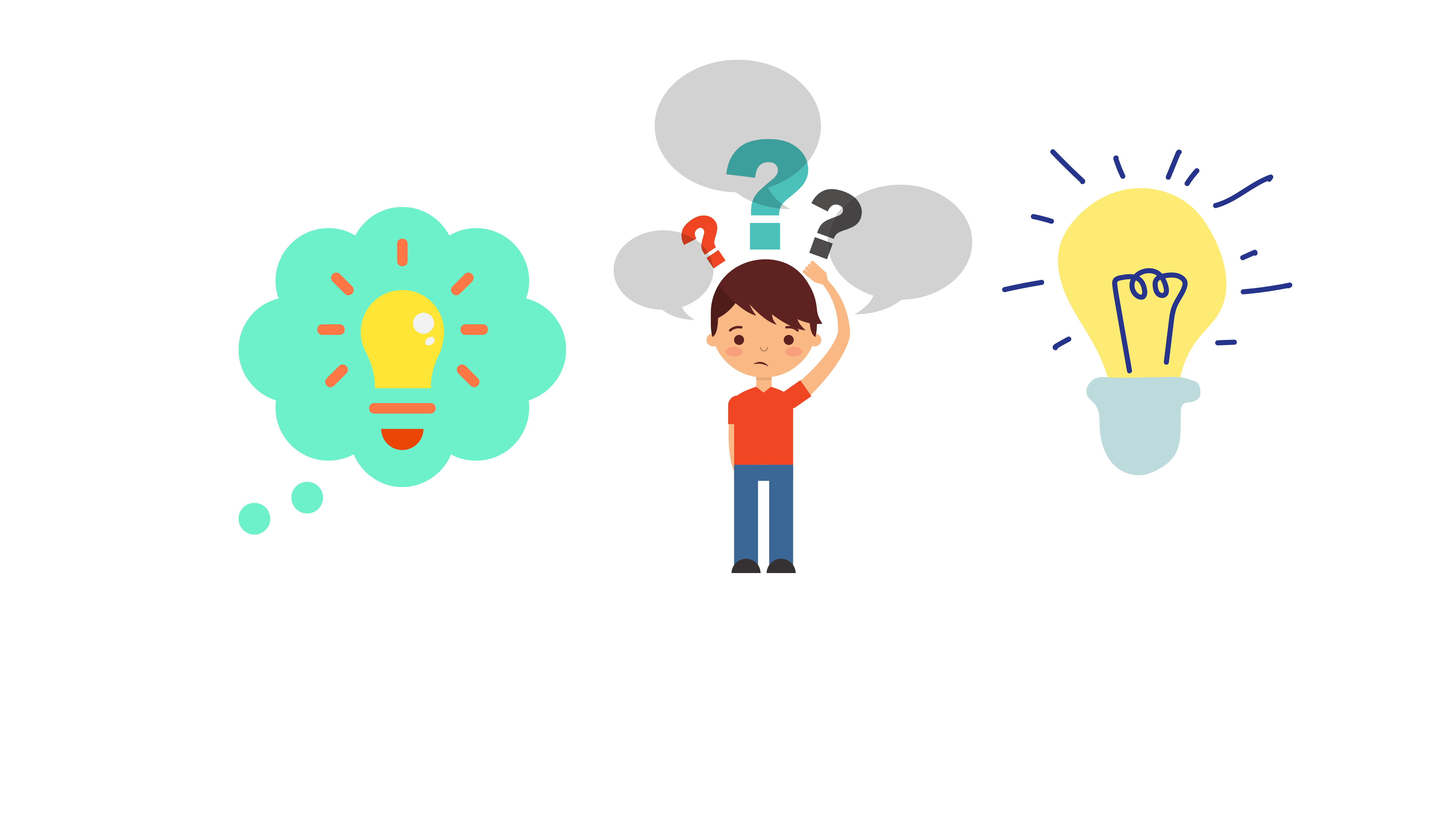 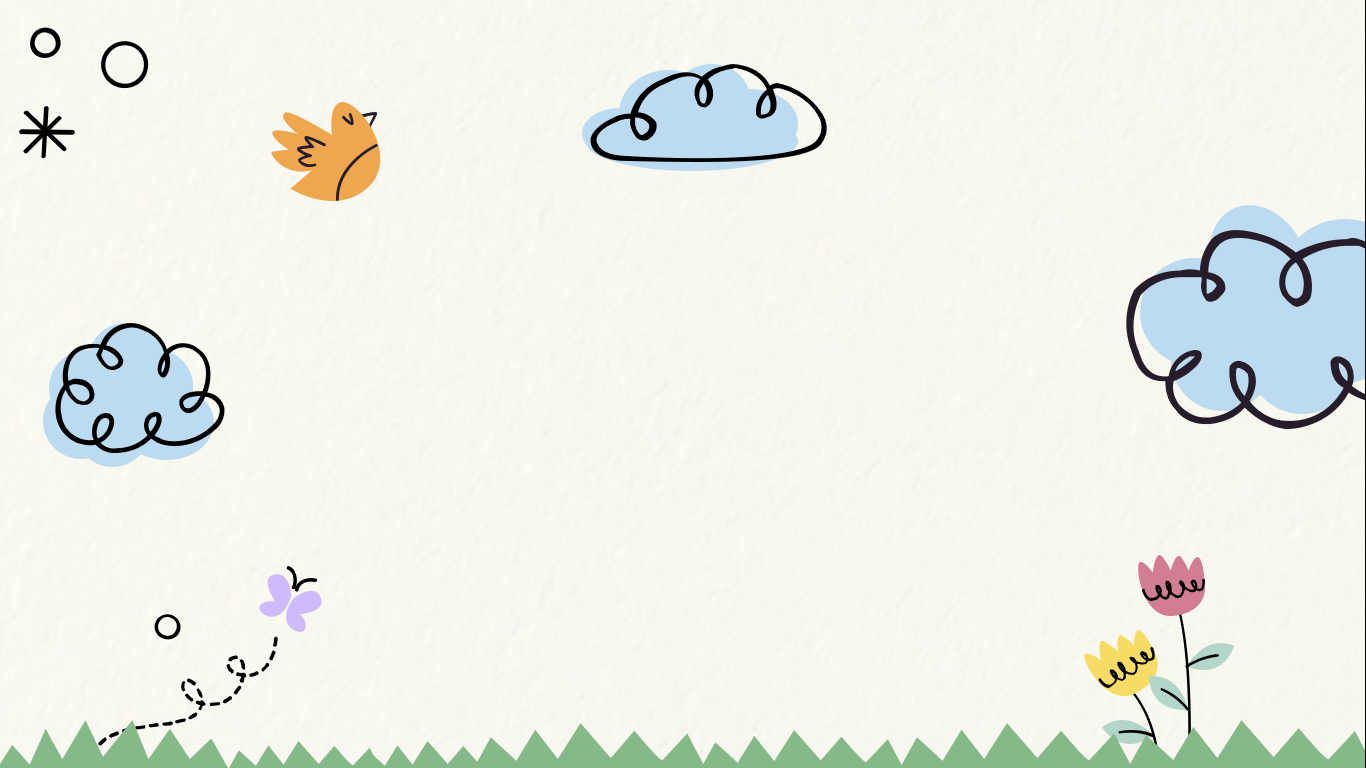 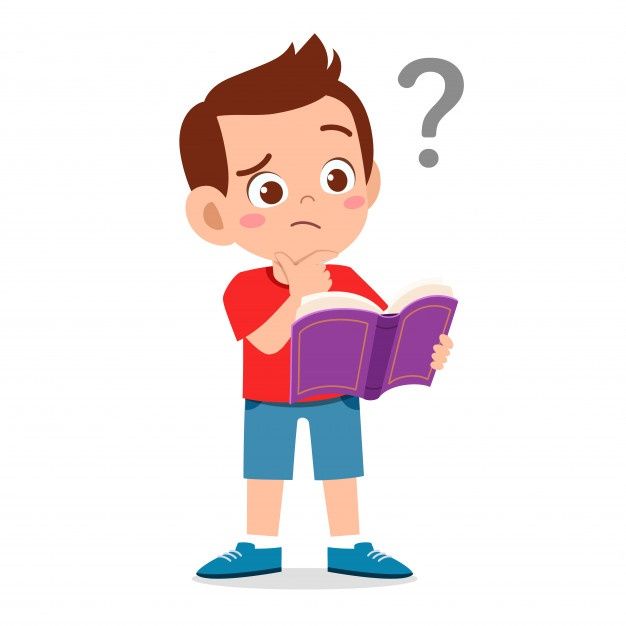 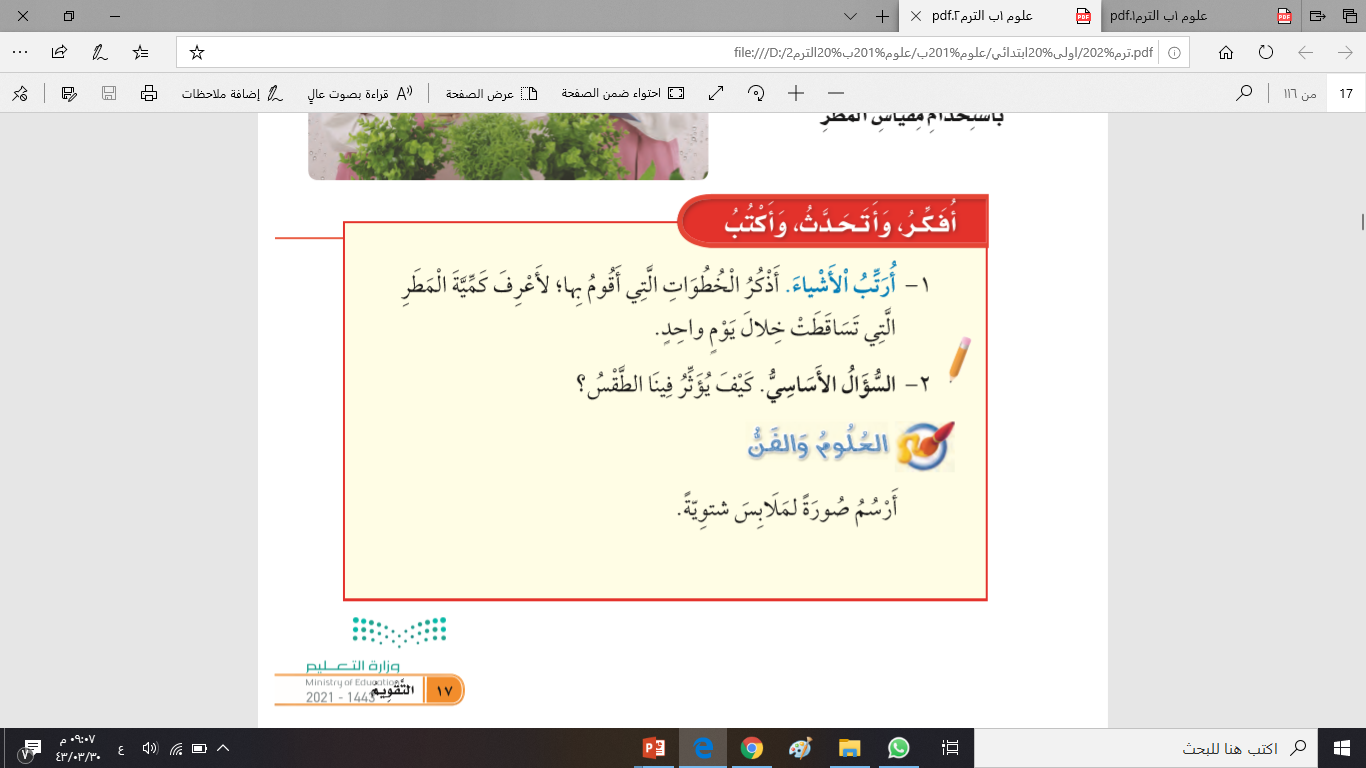 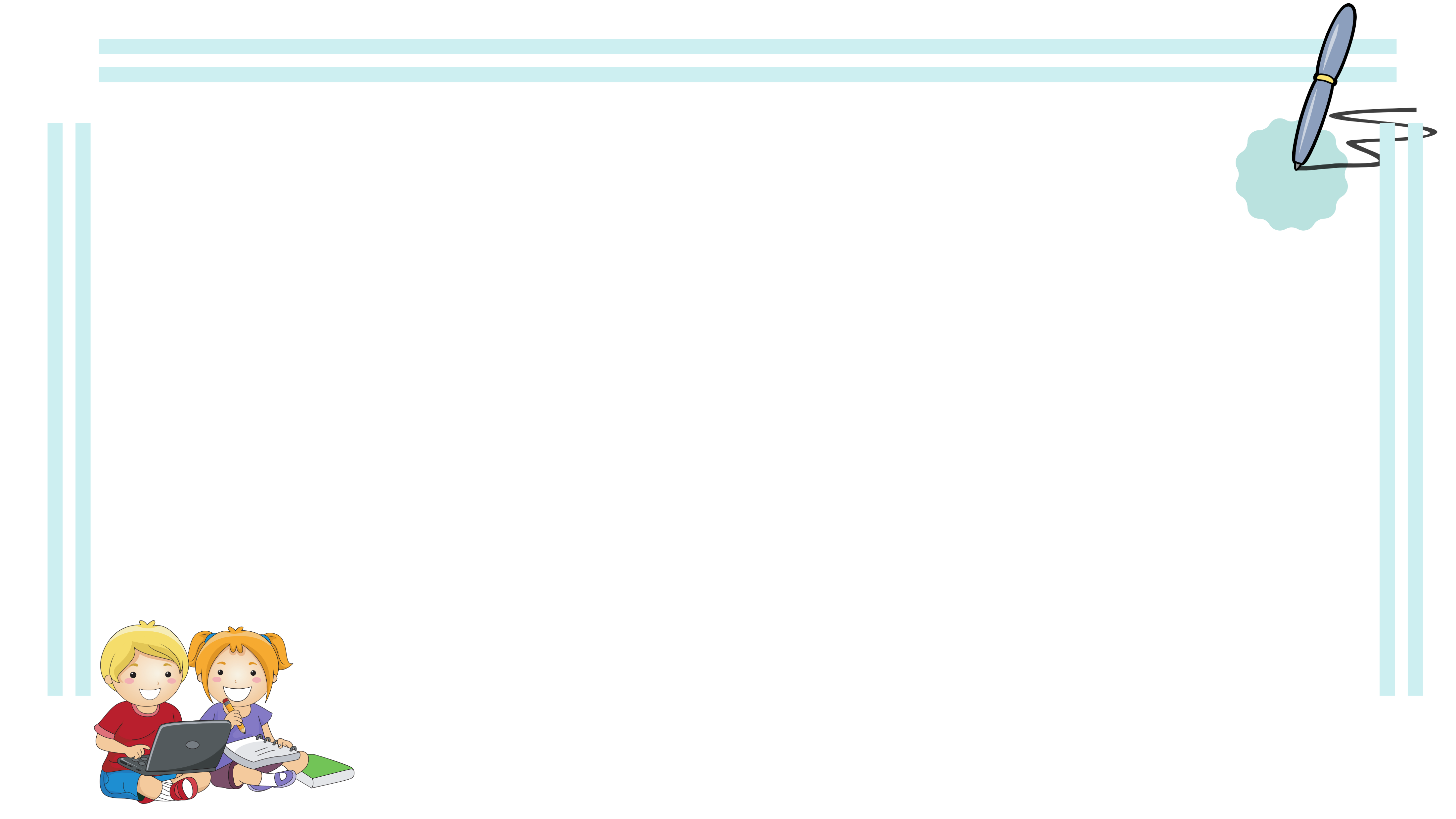 يقوم المعلم بمعرفة الفروق الفردية في استقبال المعلومات للطلاب 
من خلال عبارات ملخصة للنتائج من أفواه الطلاب, و تساعدهم على التعبير عن مستوى فهمهم
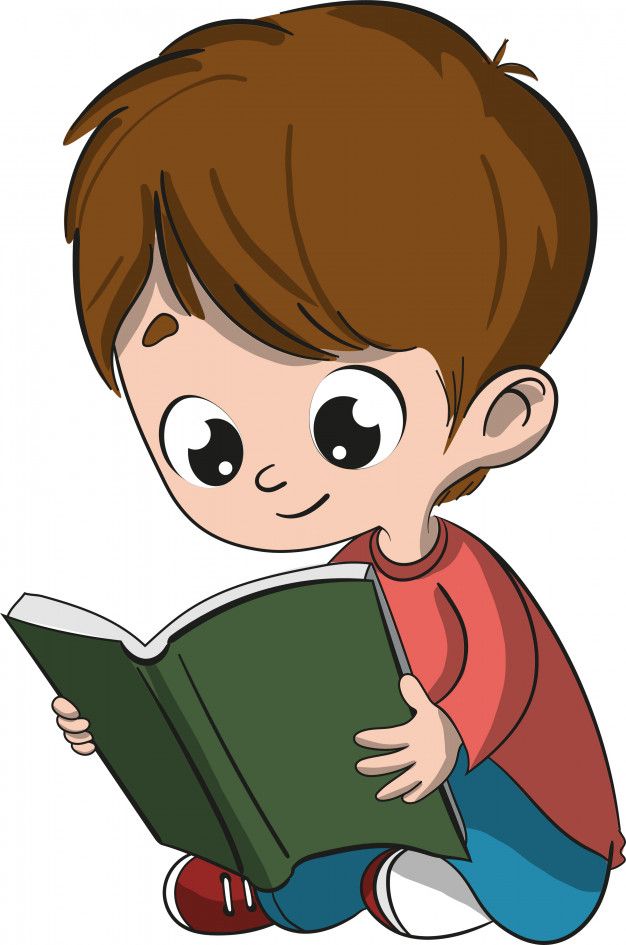 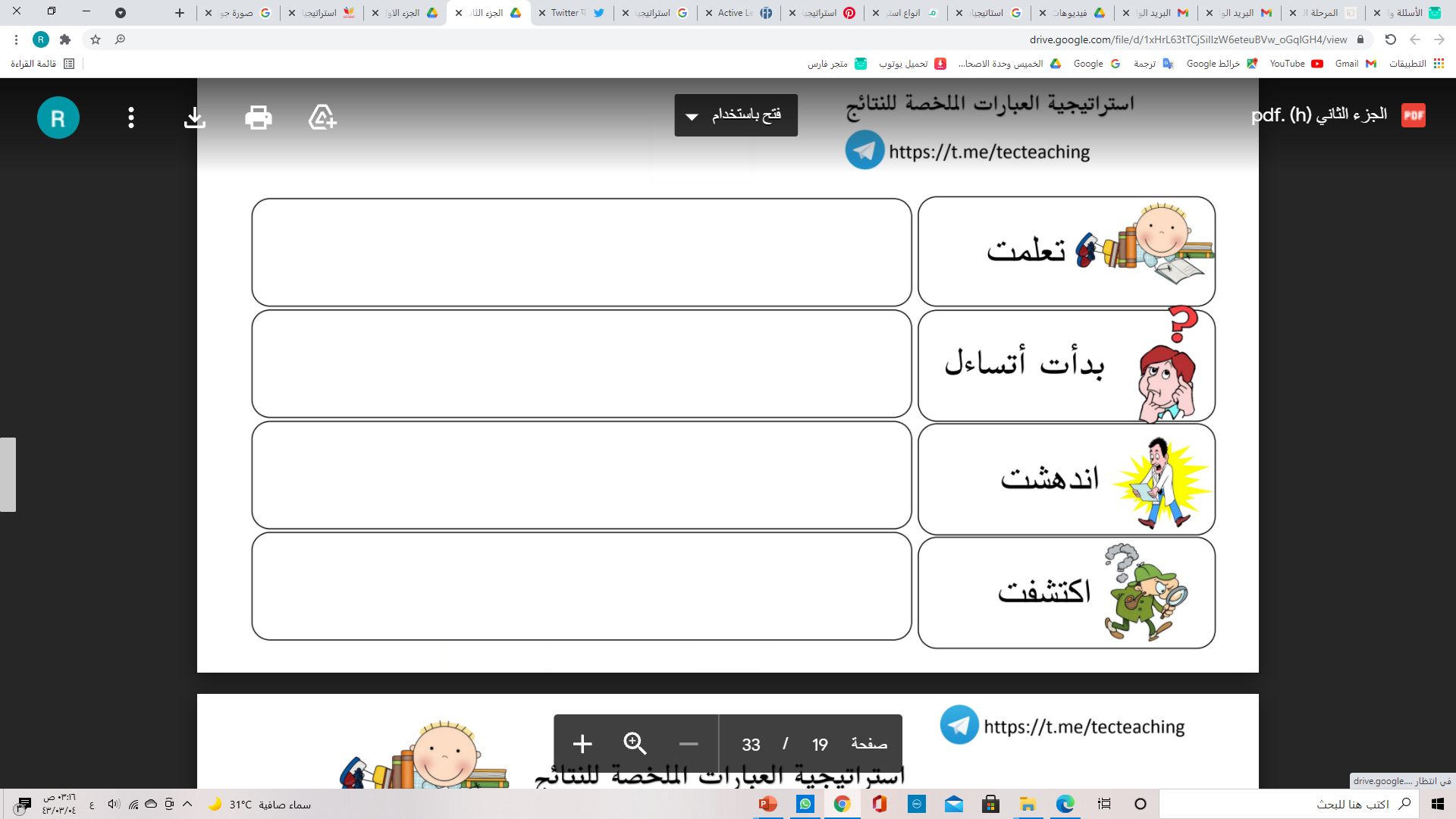 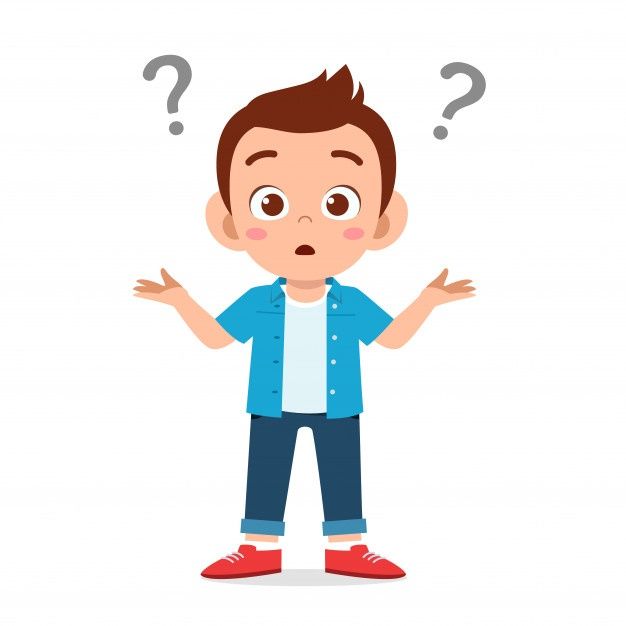 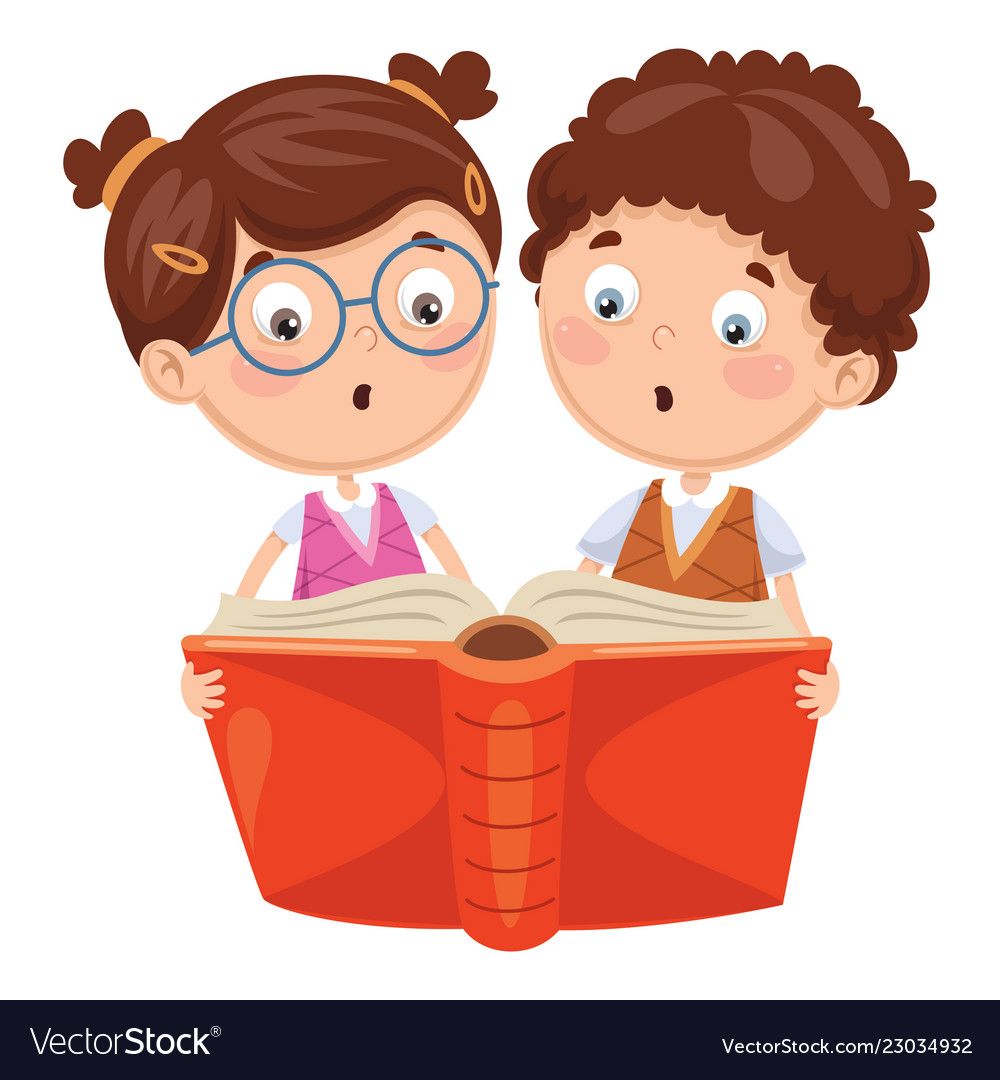 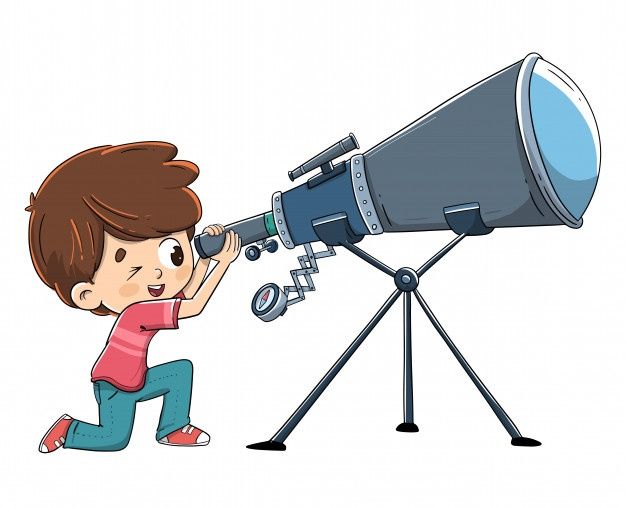 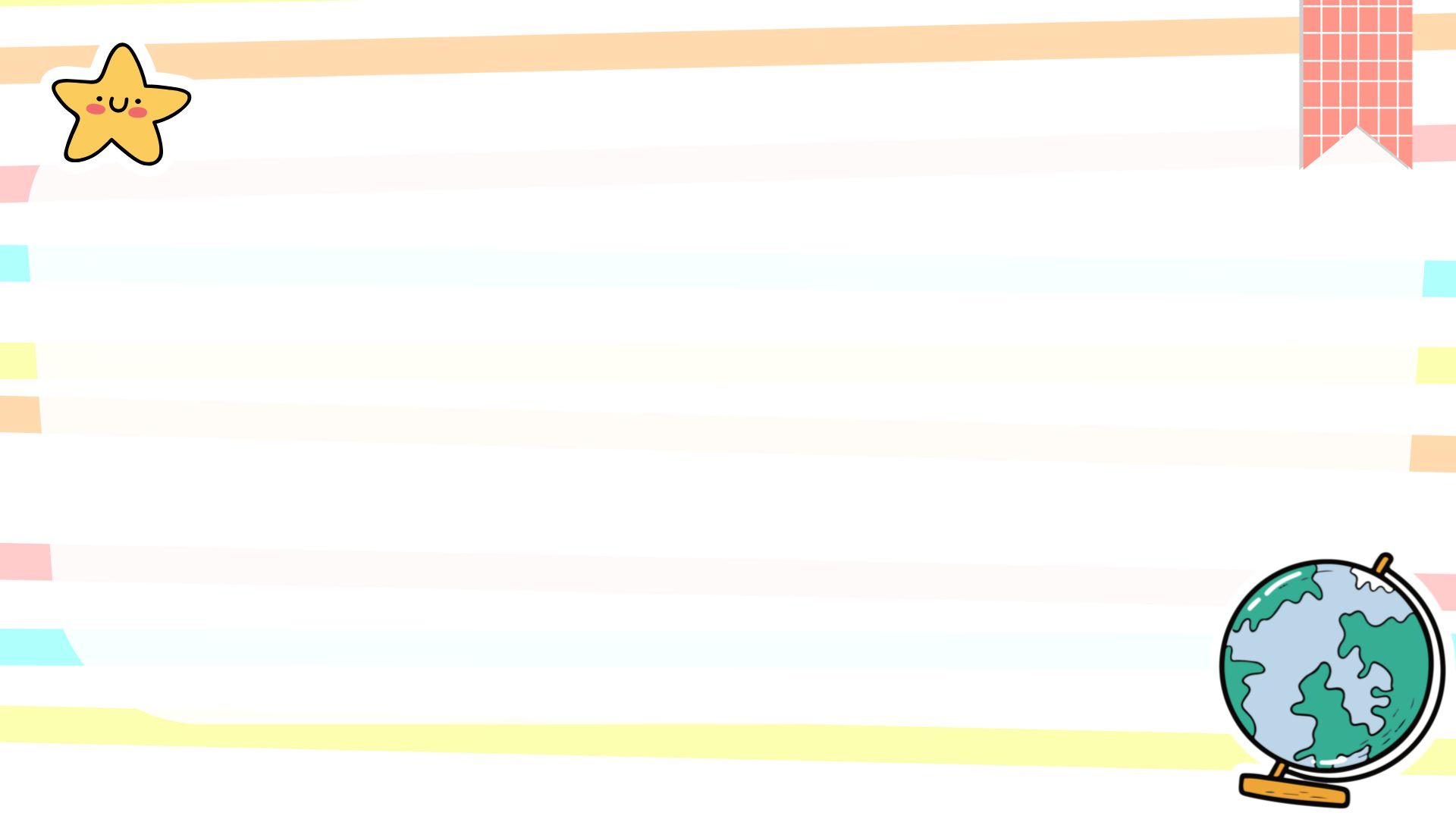 لوحة التعزيز
الطالب المميز لليوم
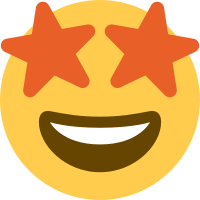 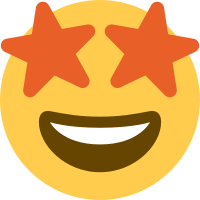 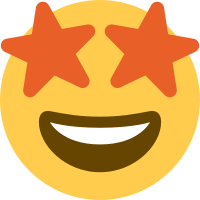 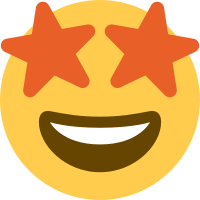 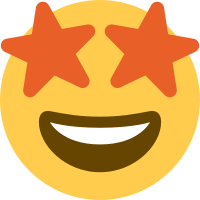 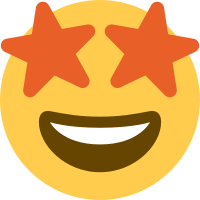 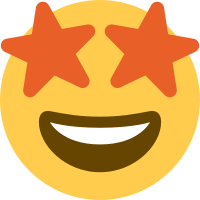 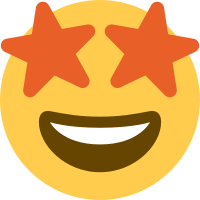 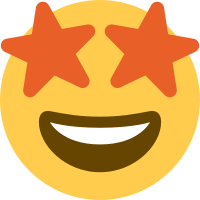 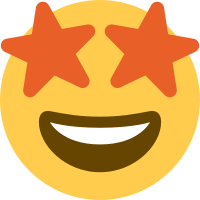 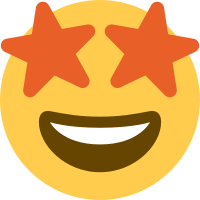 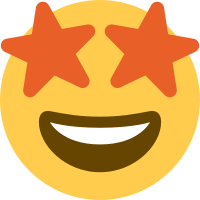 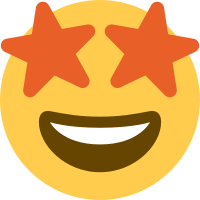 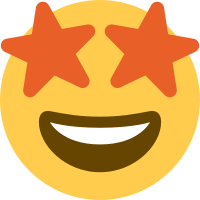 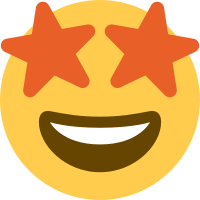 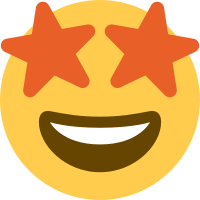 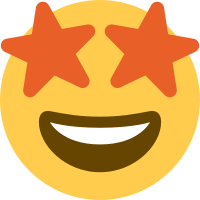 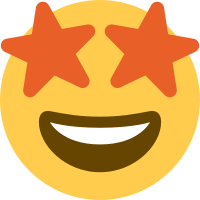 اسم الطالب
اسم الطالب
اسم الطالب
اسم الطالب
اسم الطالب
اسم الطالب
اسم الطالب
اسم الطالب
اسم الطالب
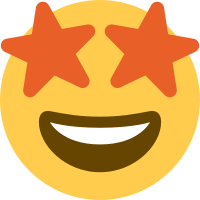 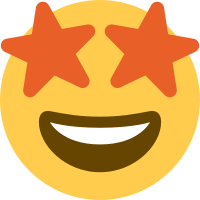 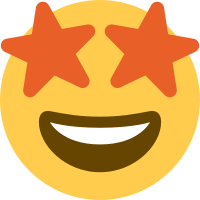 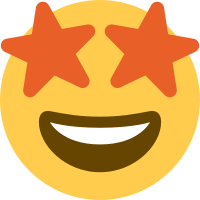 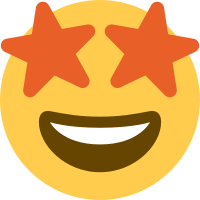 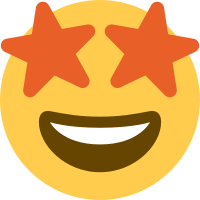 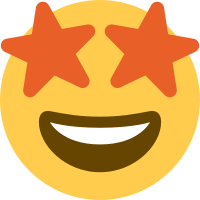 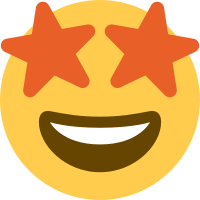 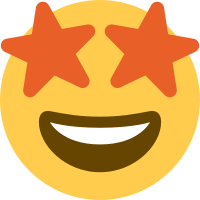 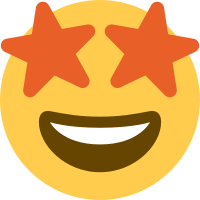 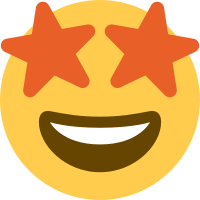 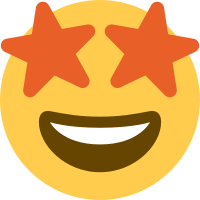 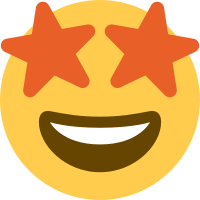 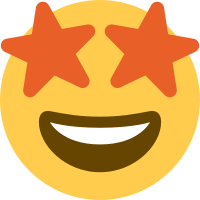 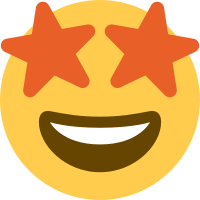 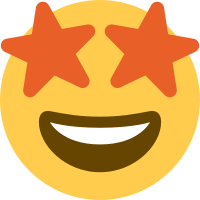 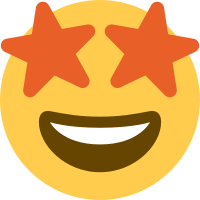 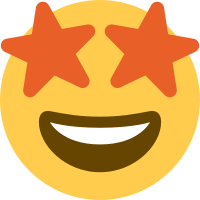 اسم الطالب
اسم الطالب
اسم الطالب
اسم الطالب
اسم الطالب
اسم الطالب
اسم الطالب
اسم الطالب
اسم الطالب